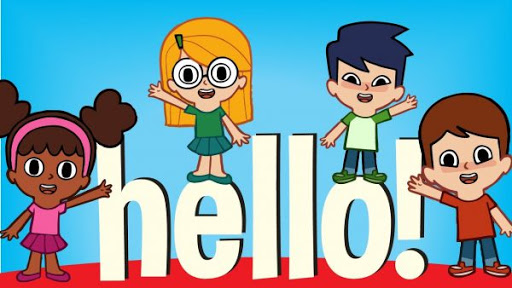 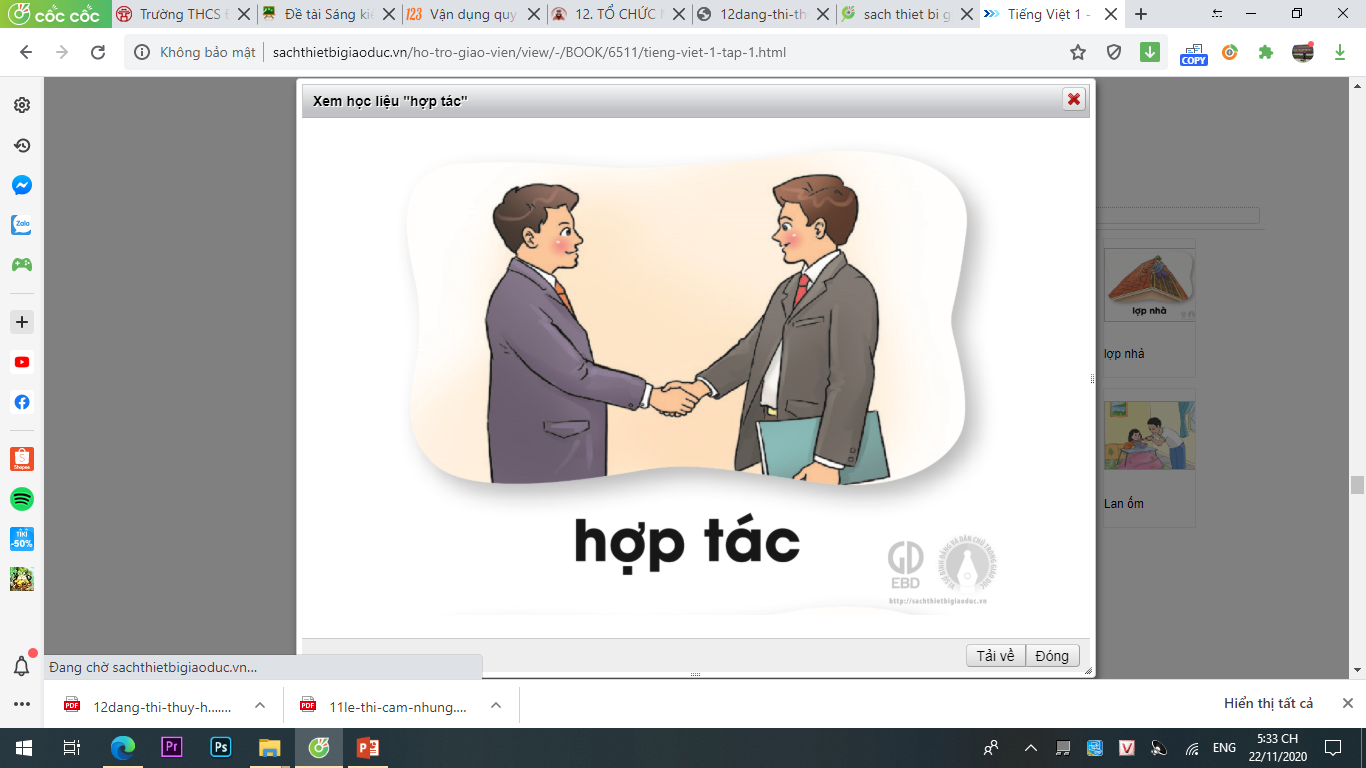 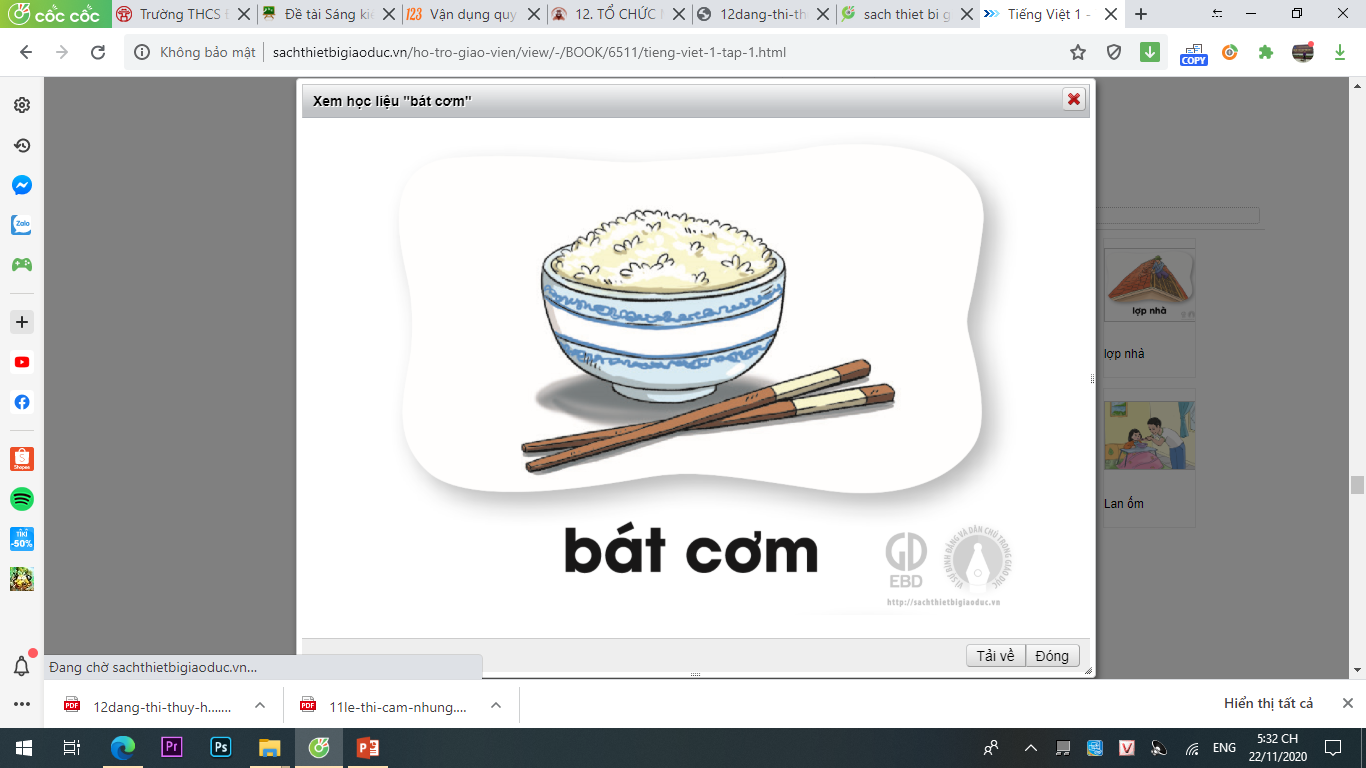 lợp nhà
bơm xe
bát cơm
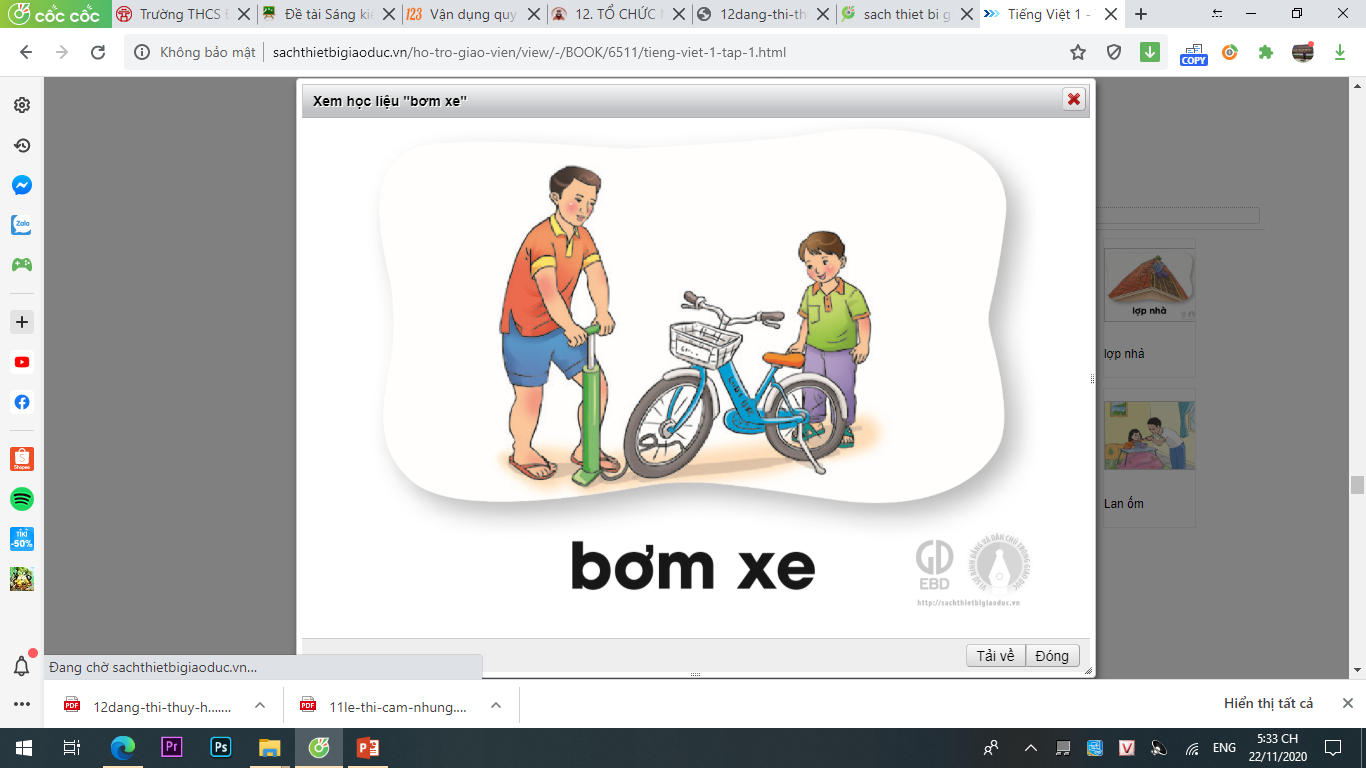 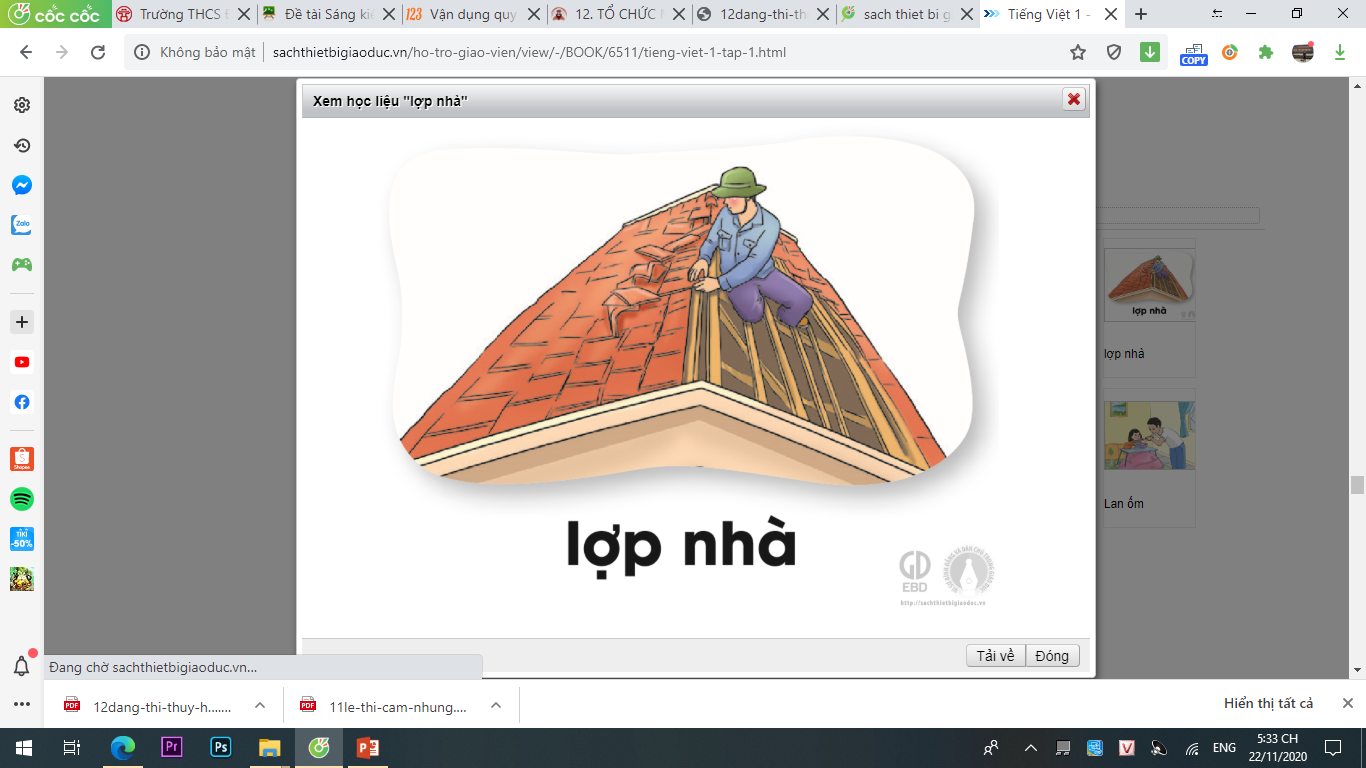 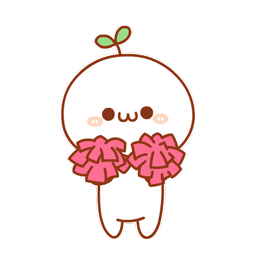 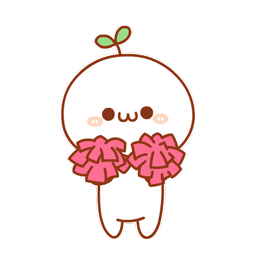 hợp tác
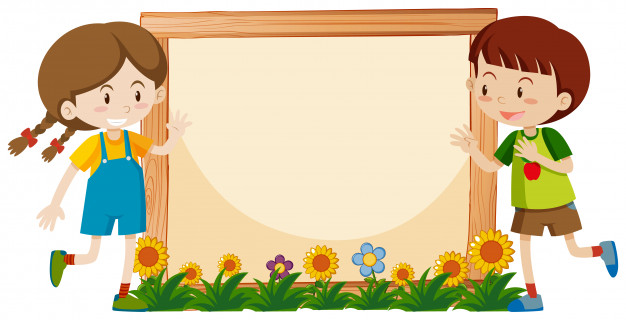 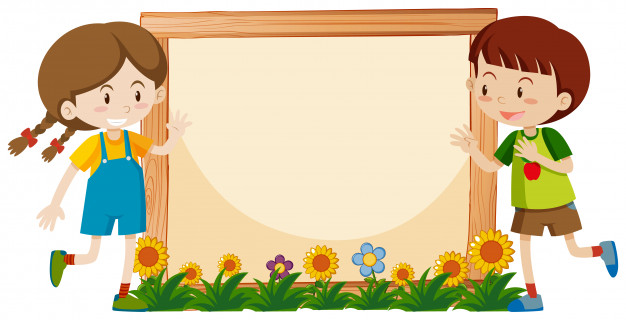 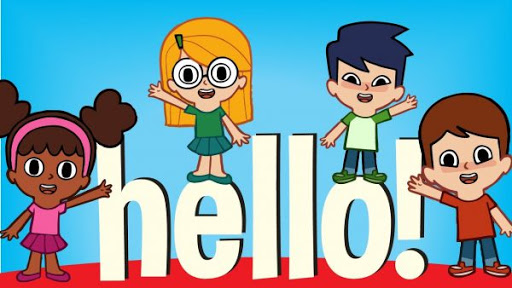 Bài 62:
um up uôm
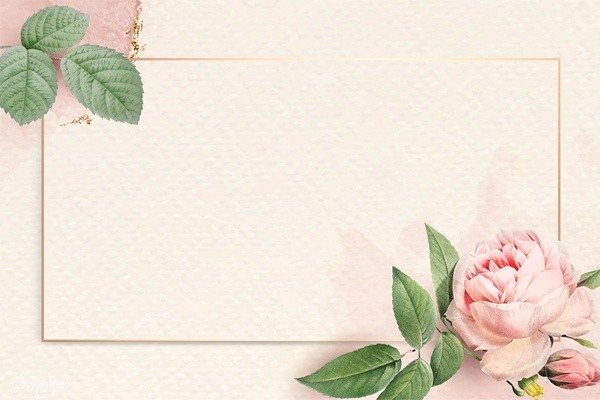 Khám phá
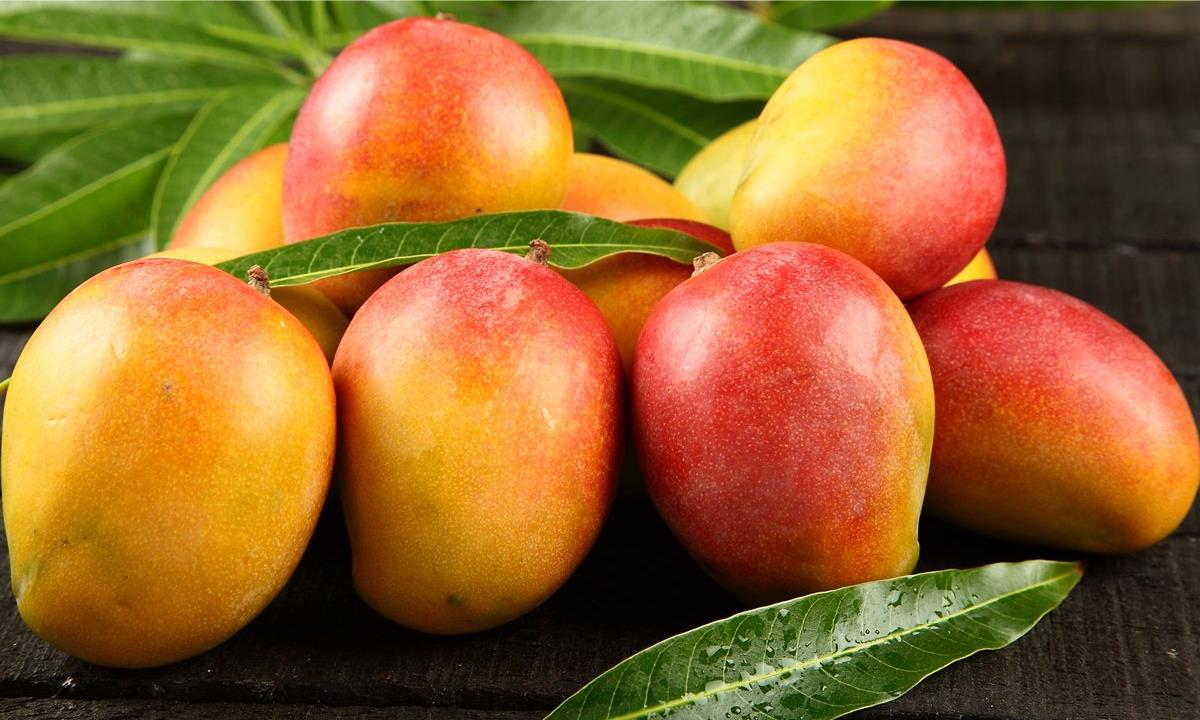 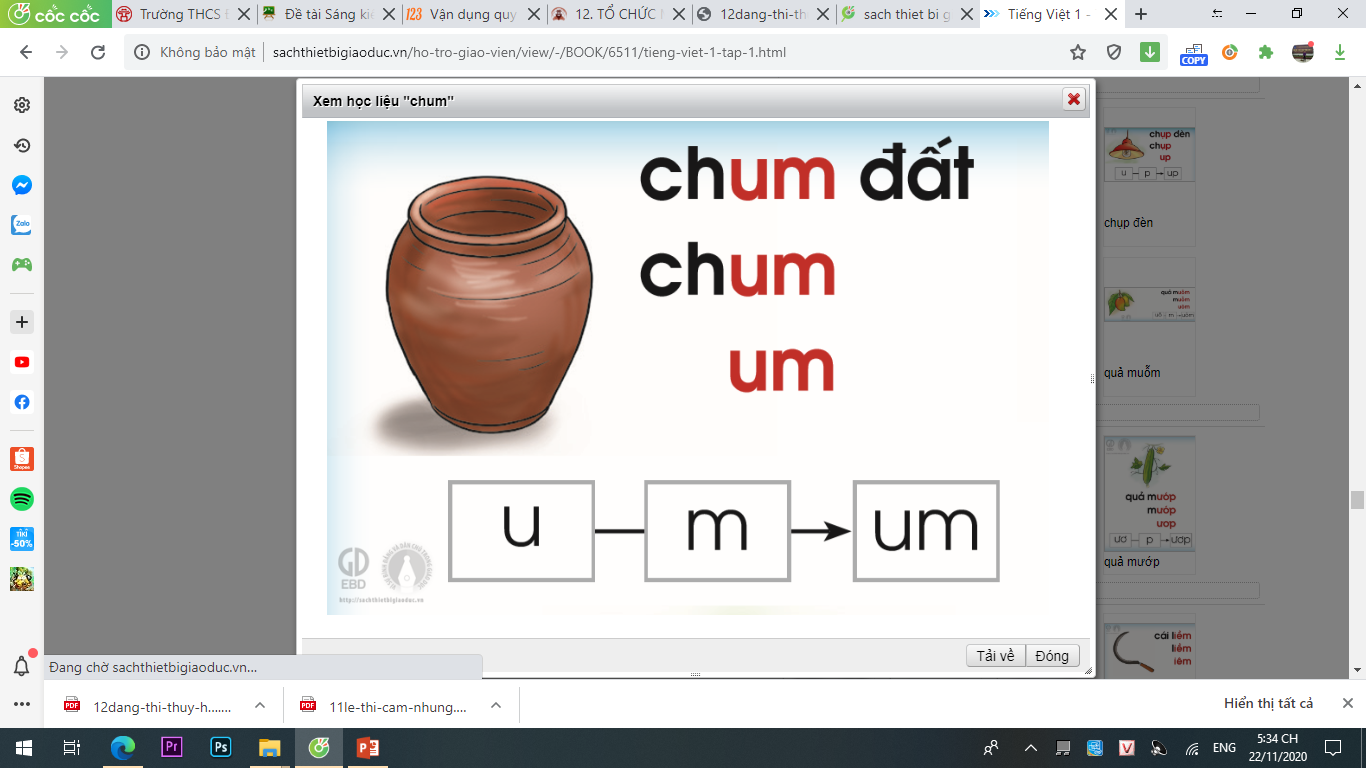 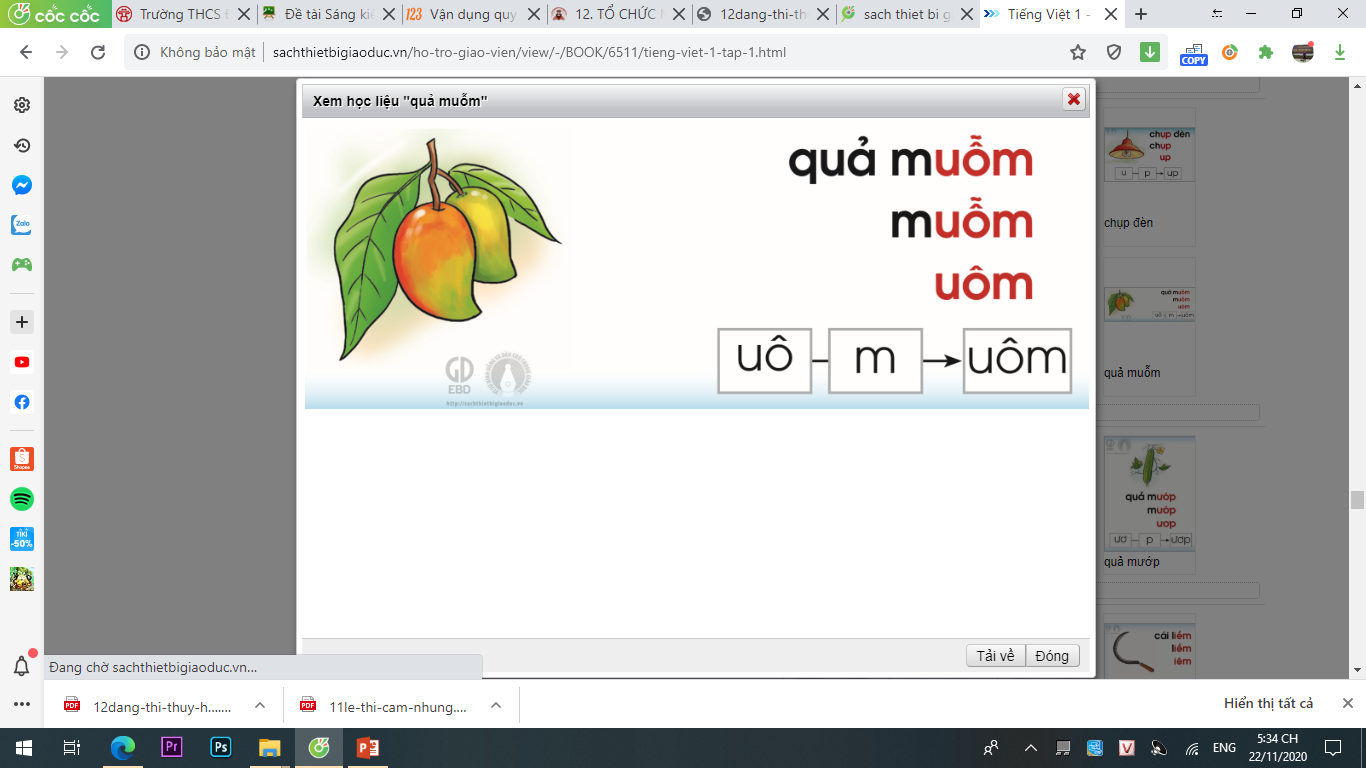 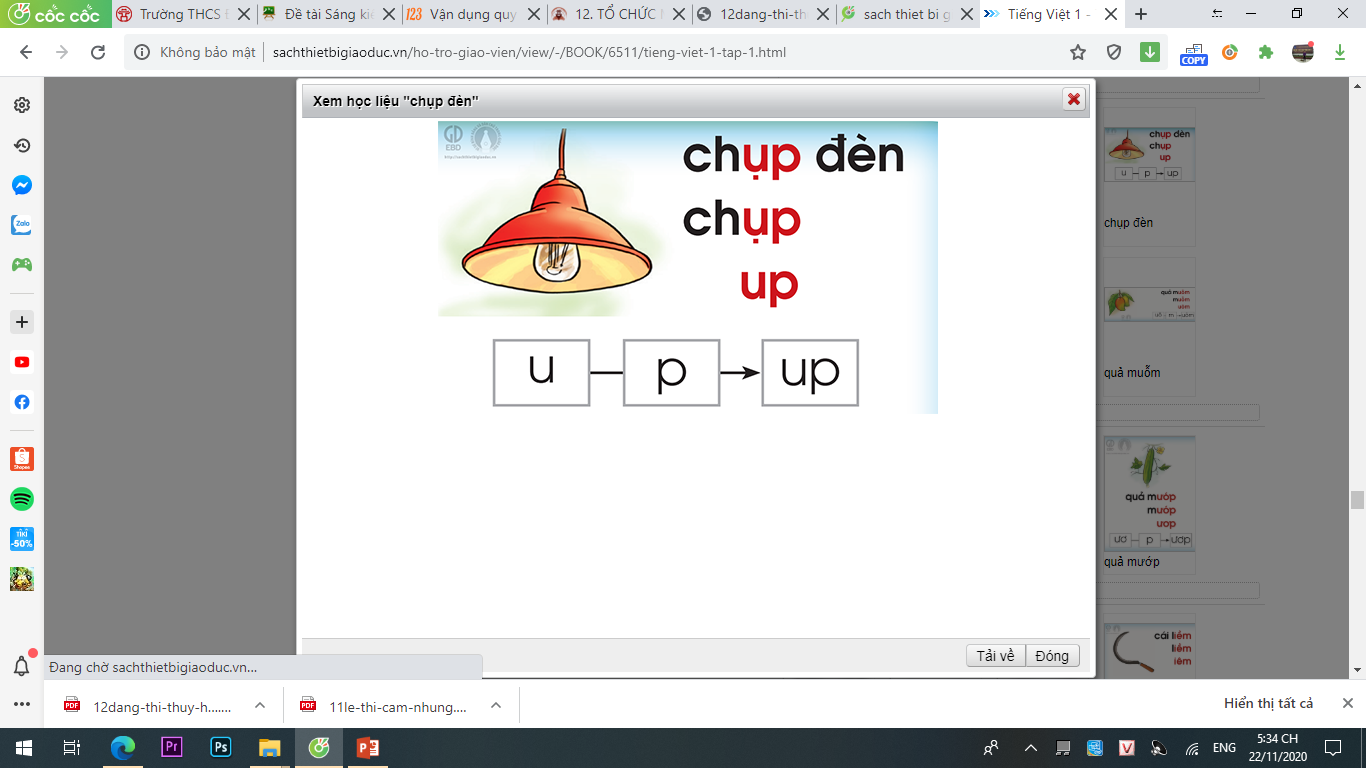 quả muỗm
chum đất
chụp đèn
chum
muỗm
uôm
chụp
um
m
u
um
m
uôm
uô
up
p
up
u
ôm
m
p
uôm
um
up
u
u
u
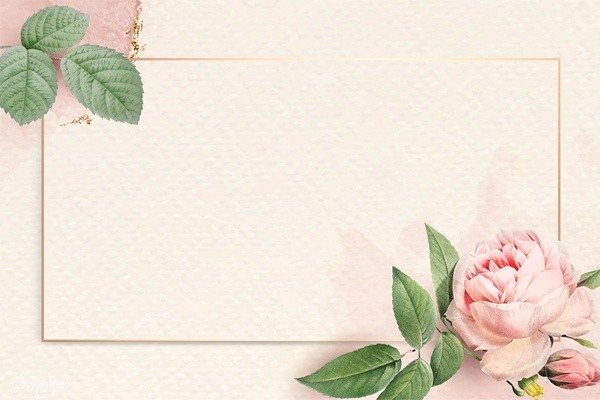 Đọc từ 
ứng dụng
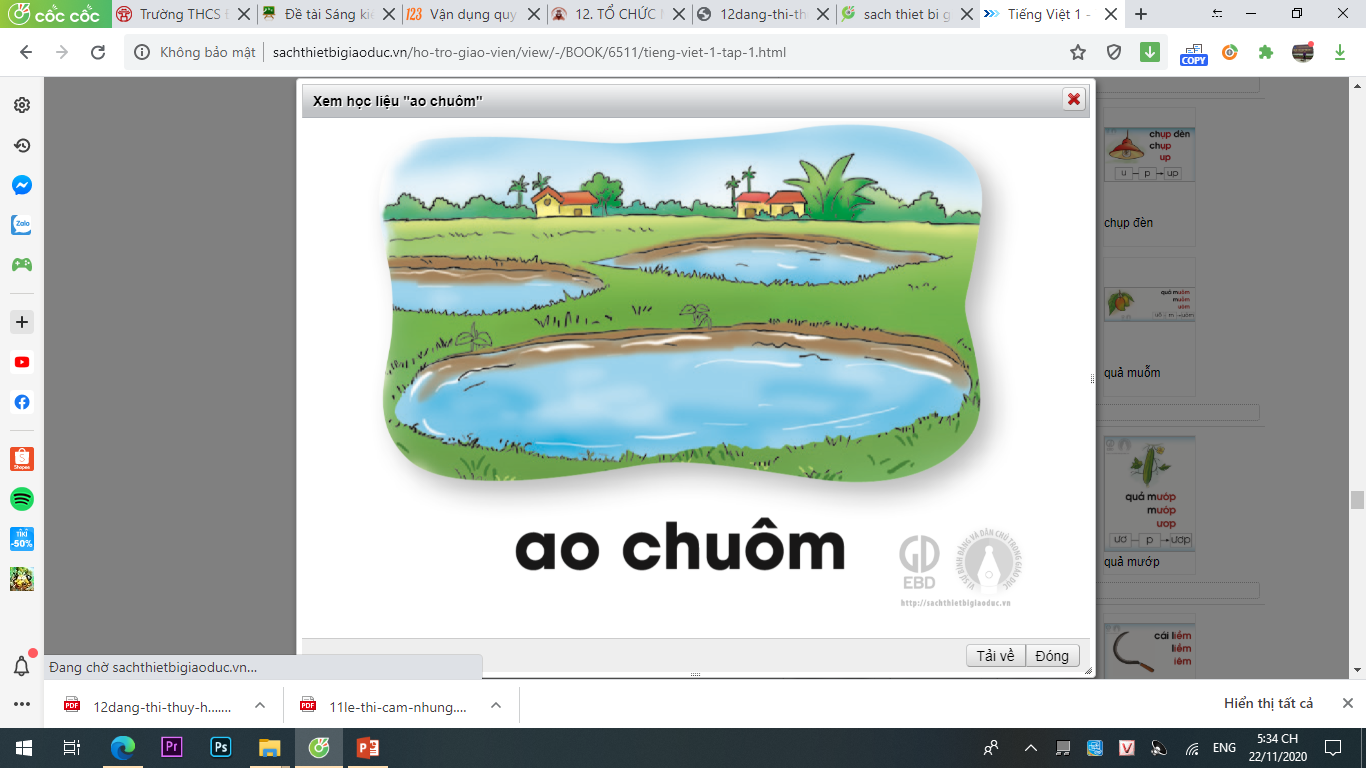 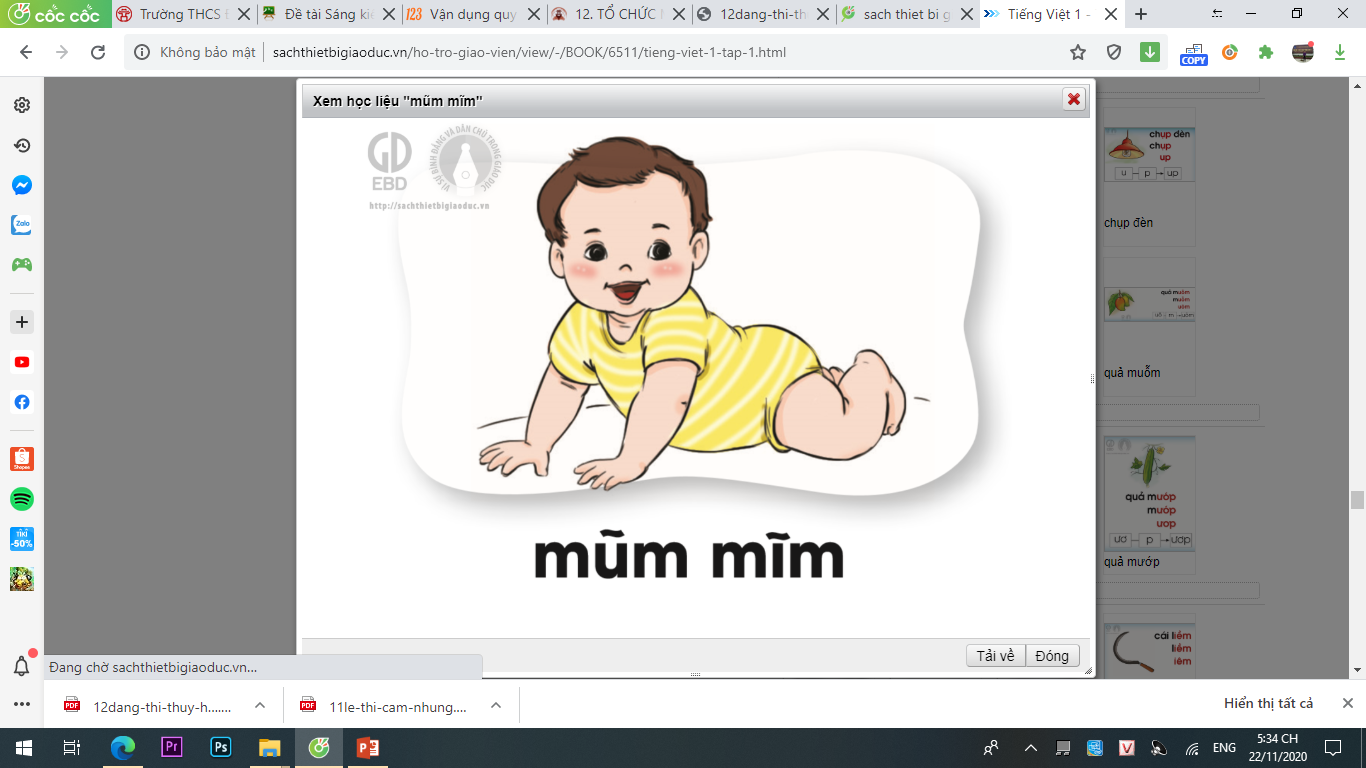 mũm mĩm
ao chuôm
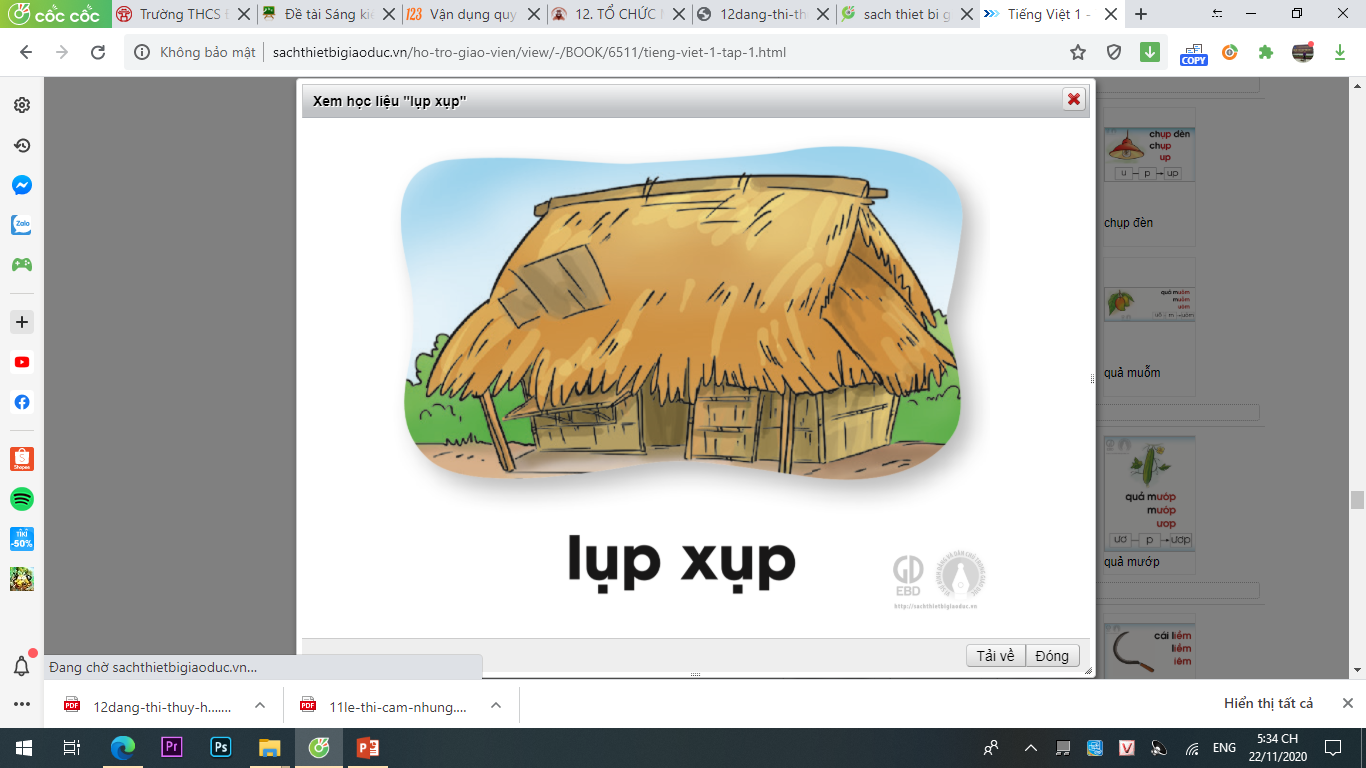 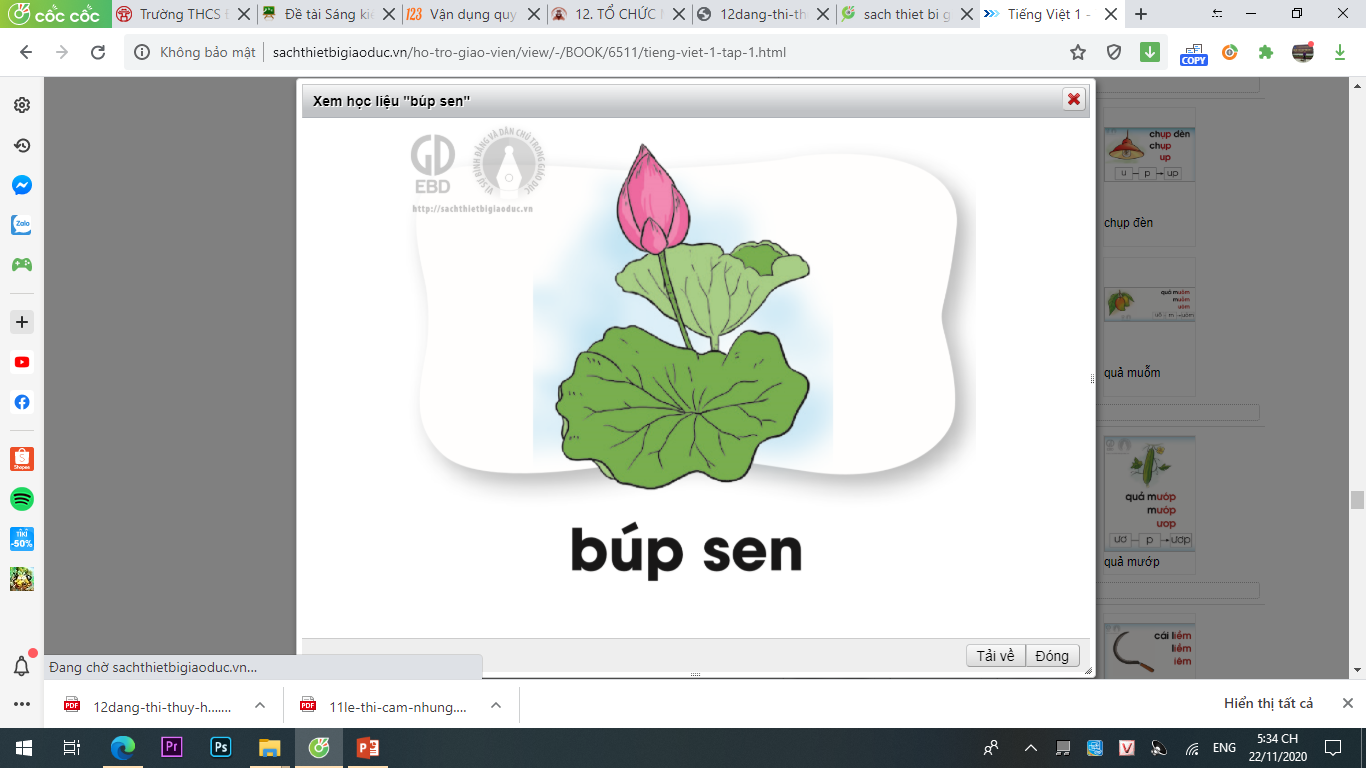 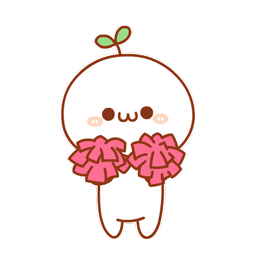 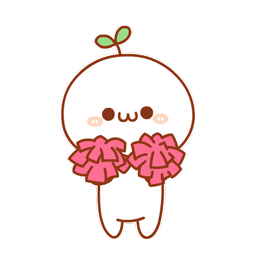 lụp xụp
búp sen
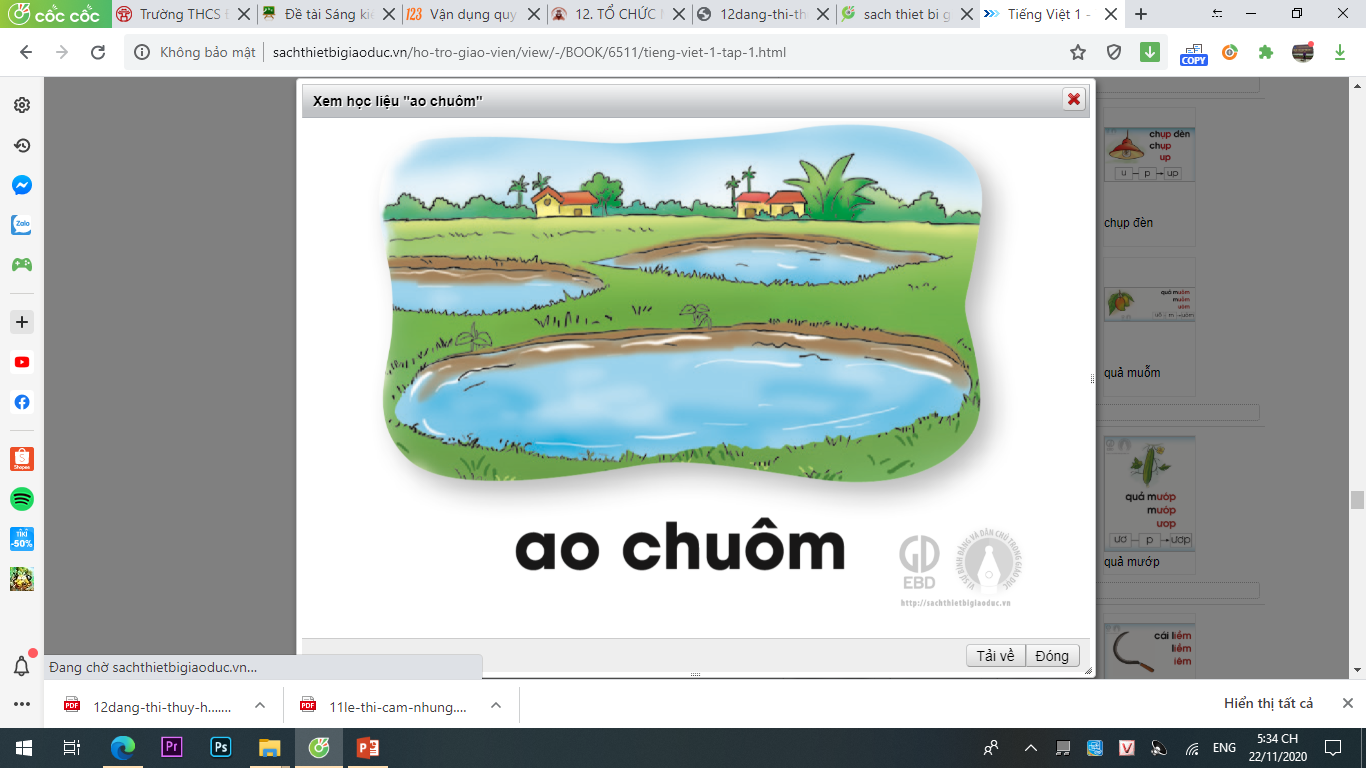 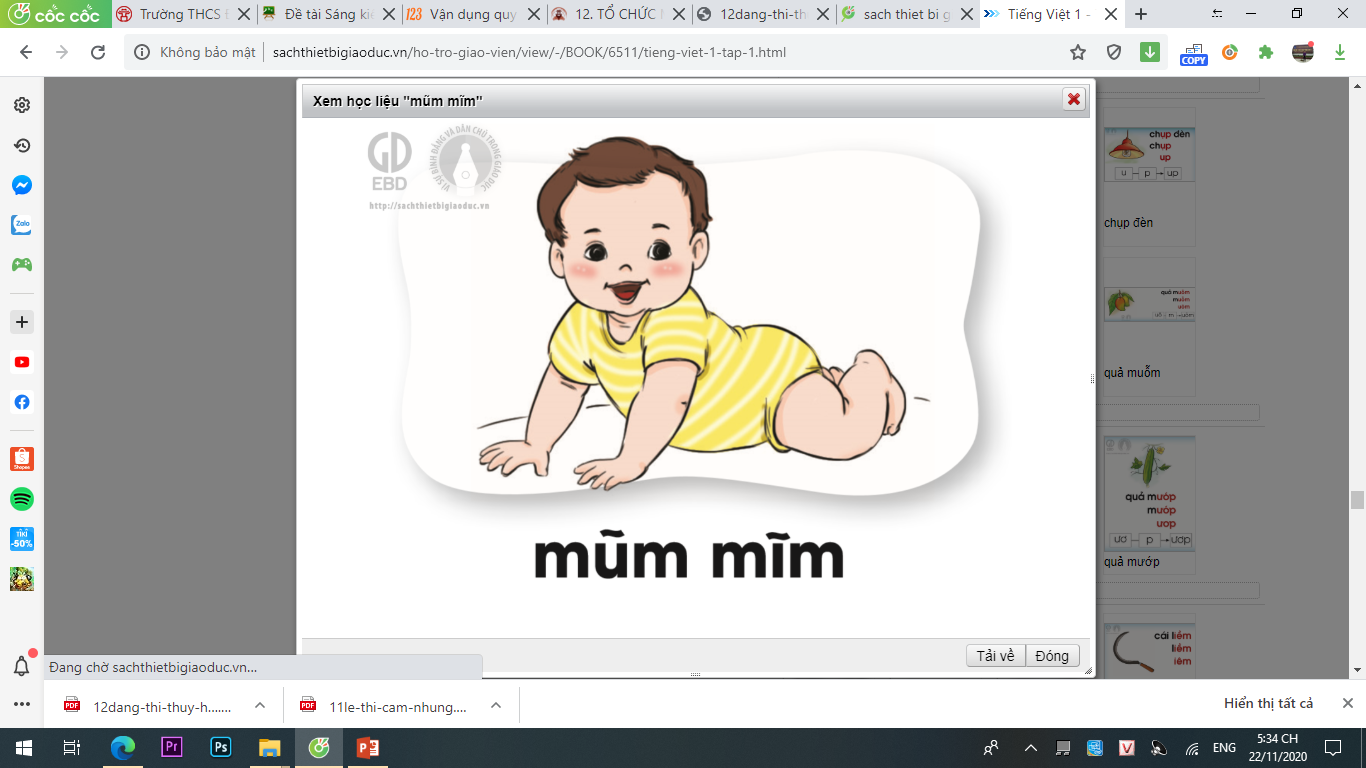 mũm mĩm
um
ao chuôm
uôm
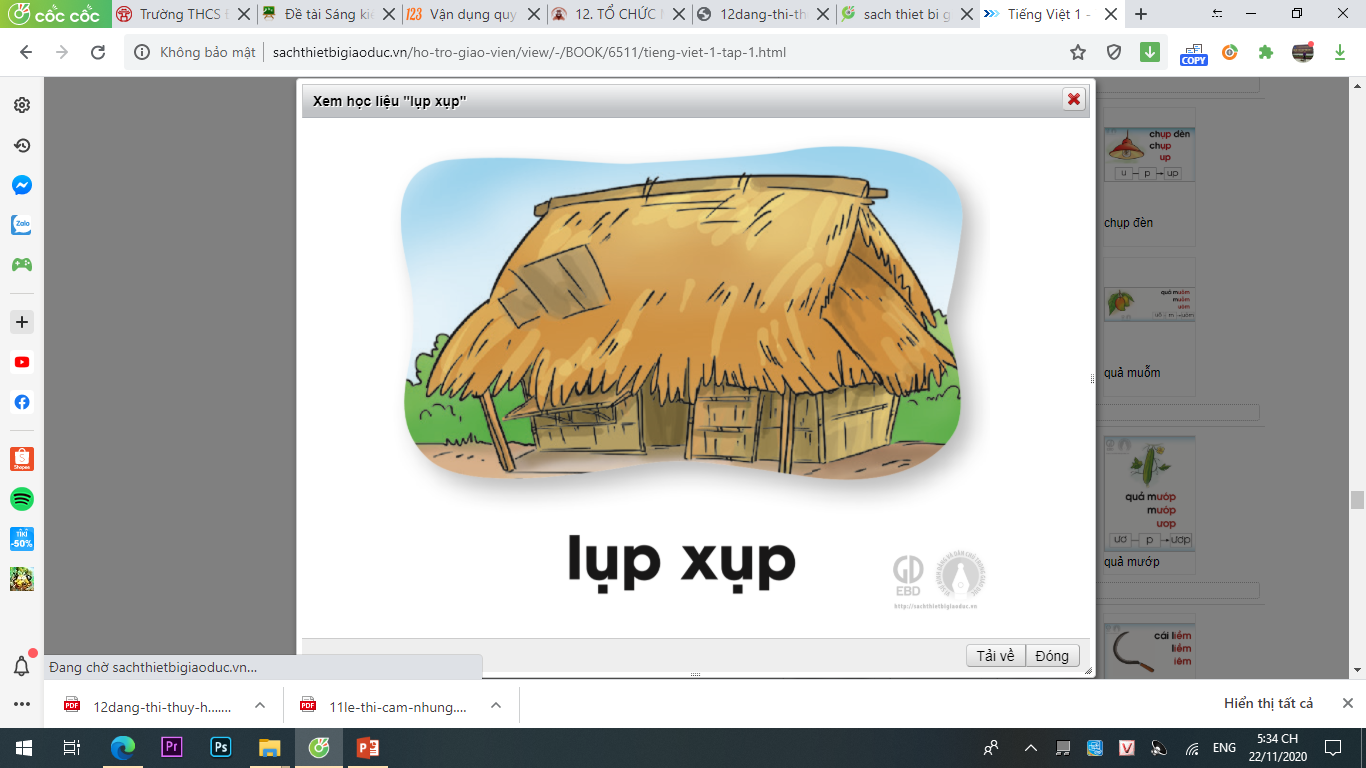 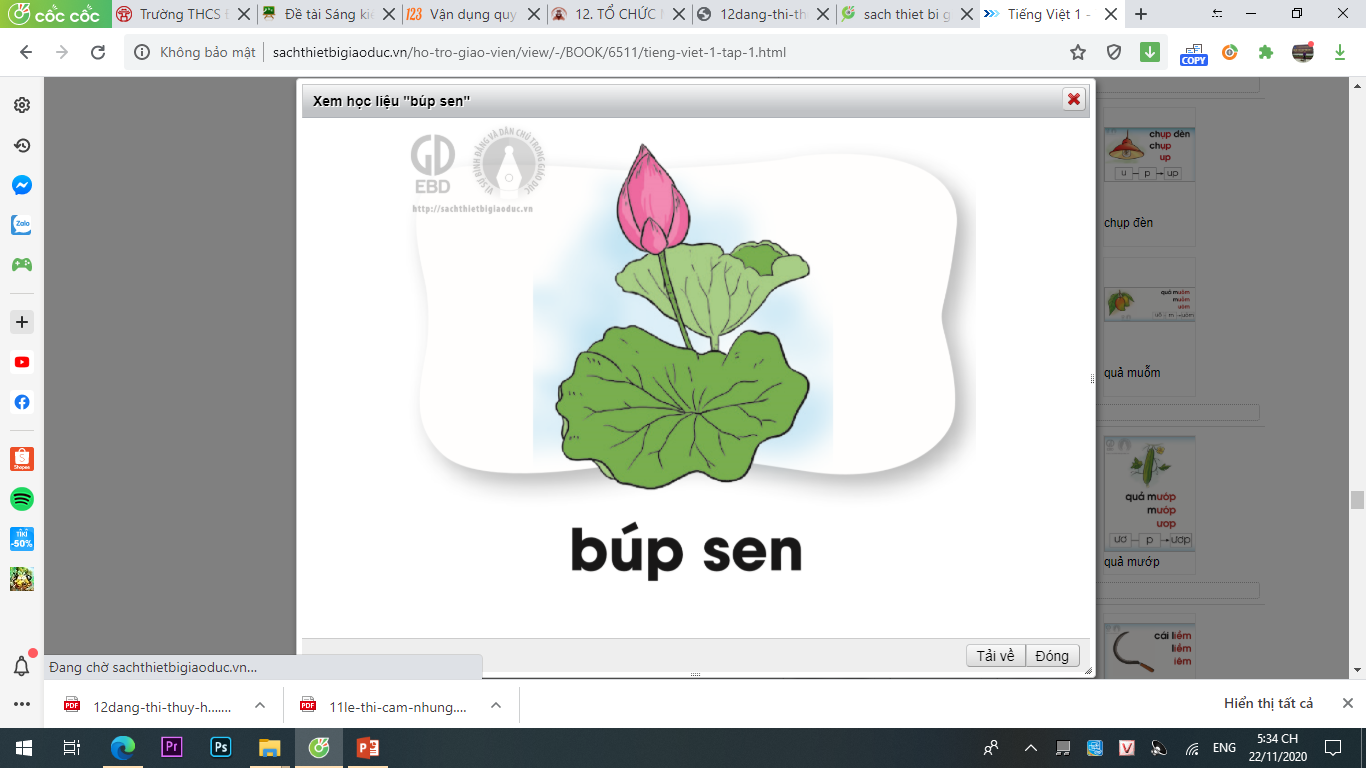 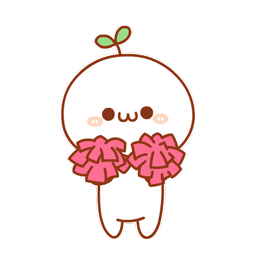 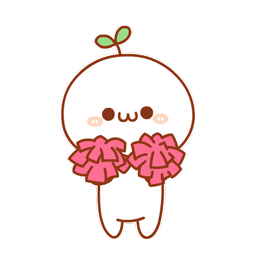 up
up
lụp xụp
búp sen
up
Tạo tiếng
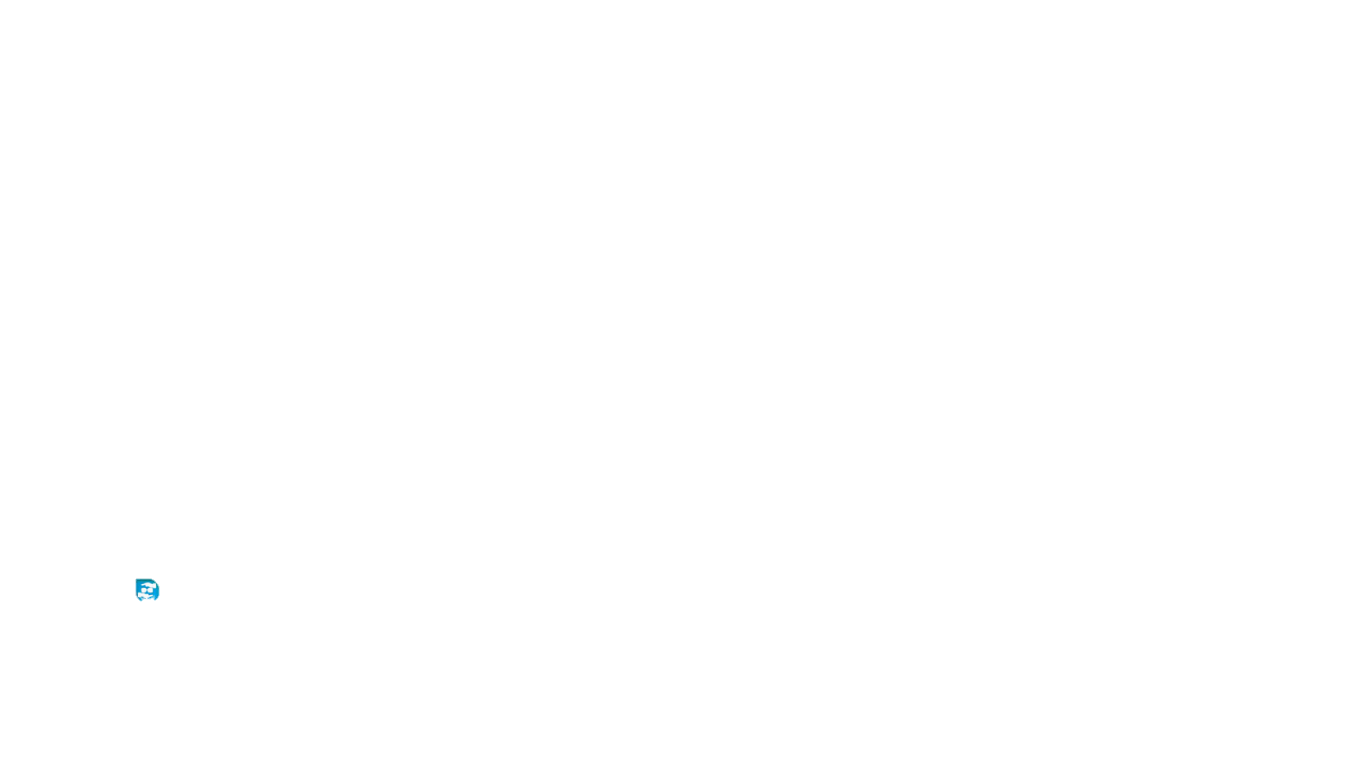 b
uô
buồm
`
buồm
cánh buồm
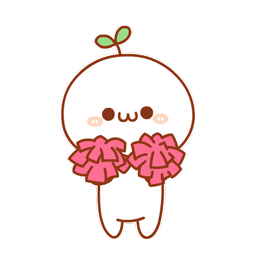 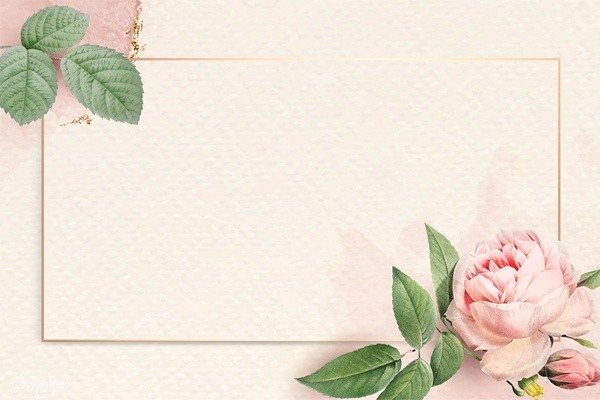 Viết
Ďm
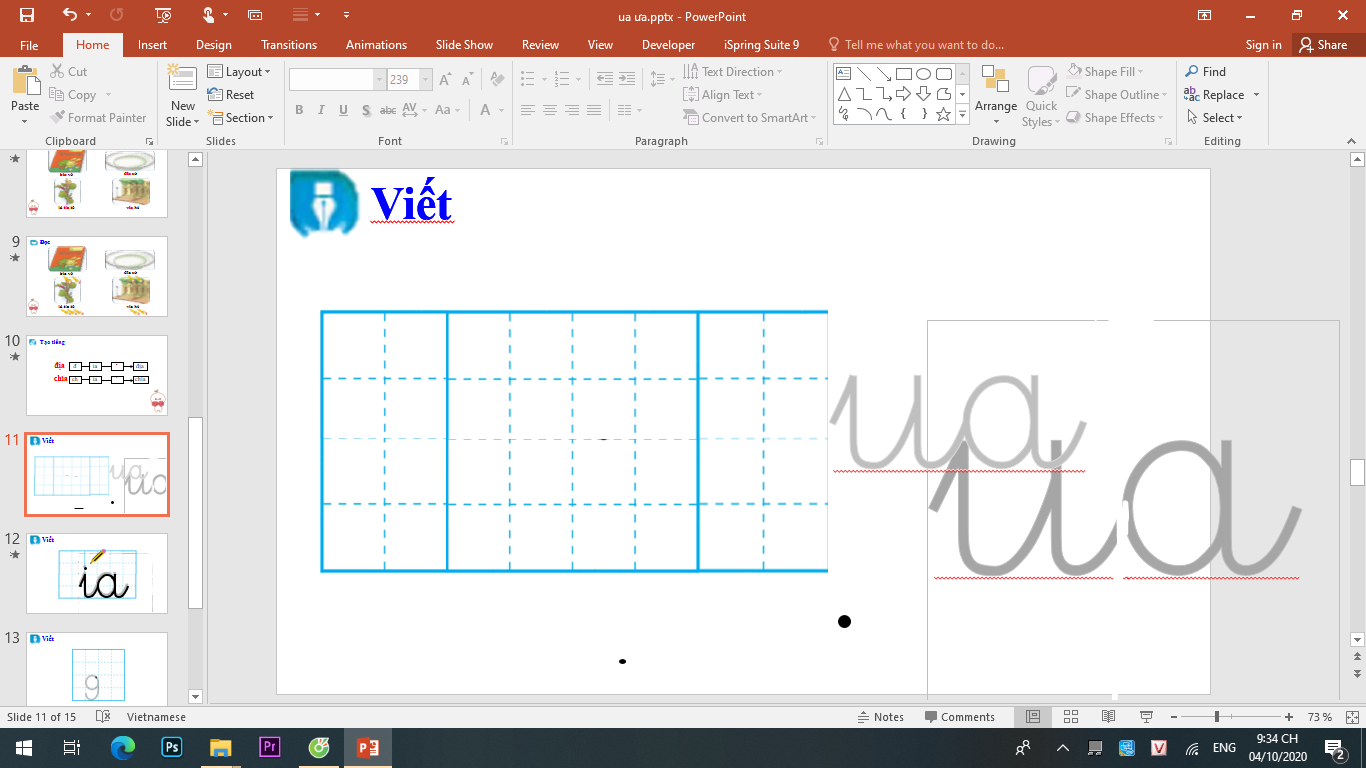 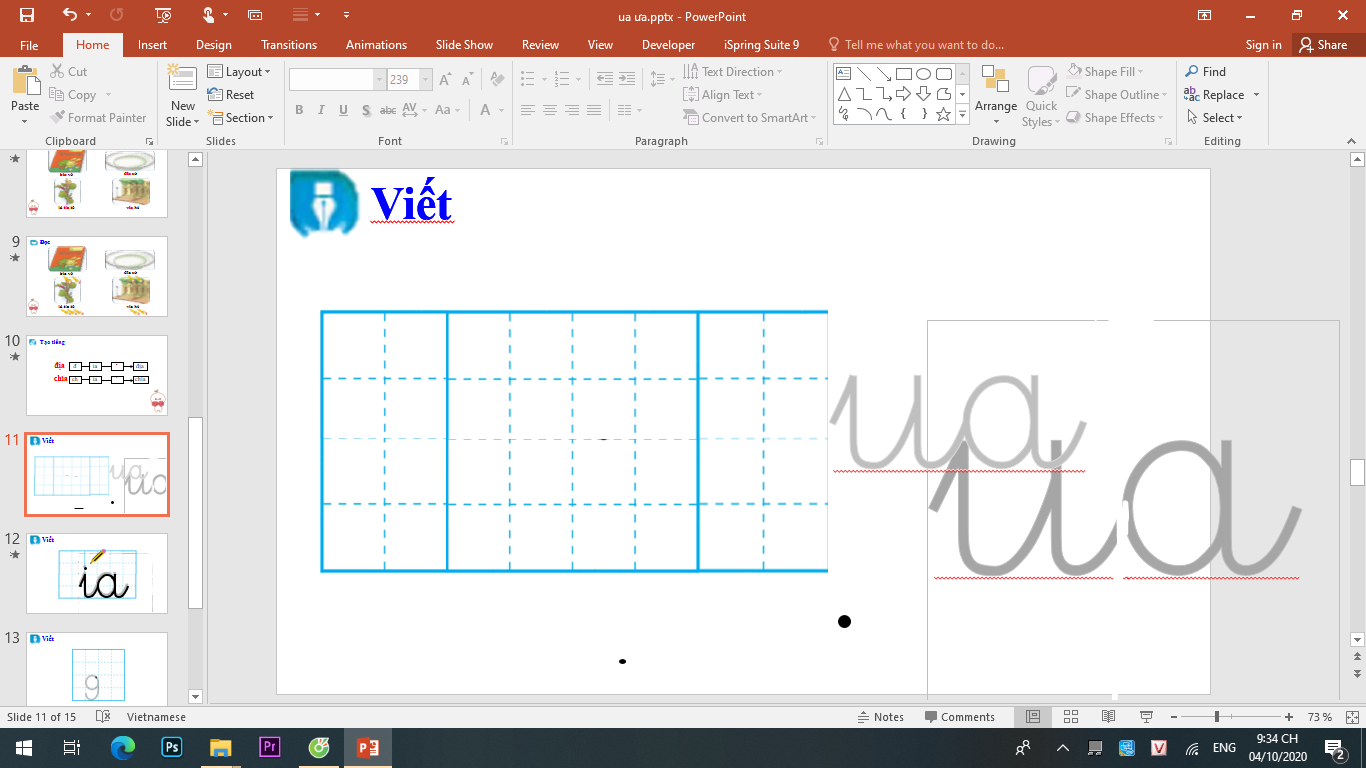 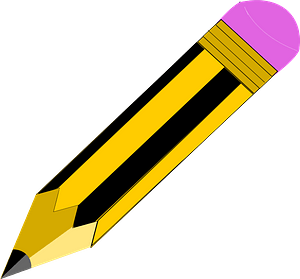 Ďp
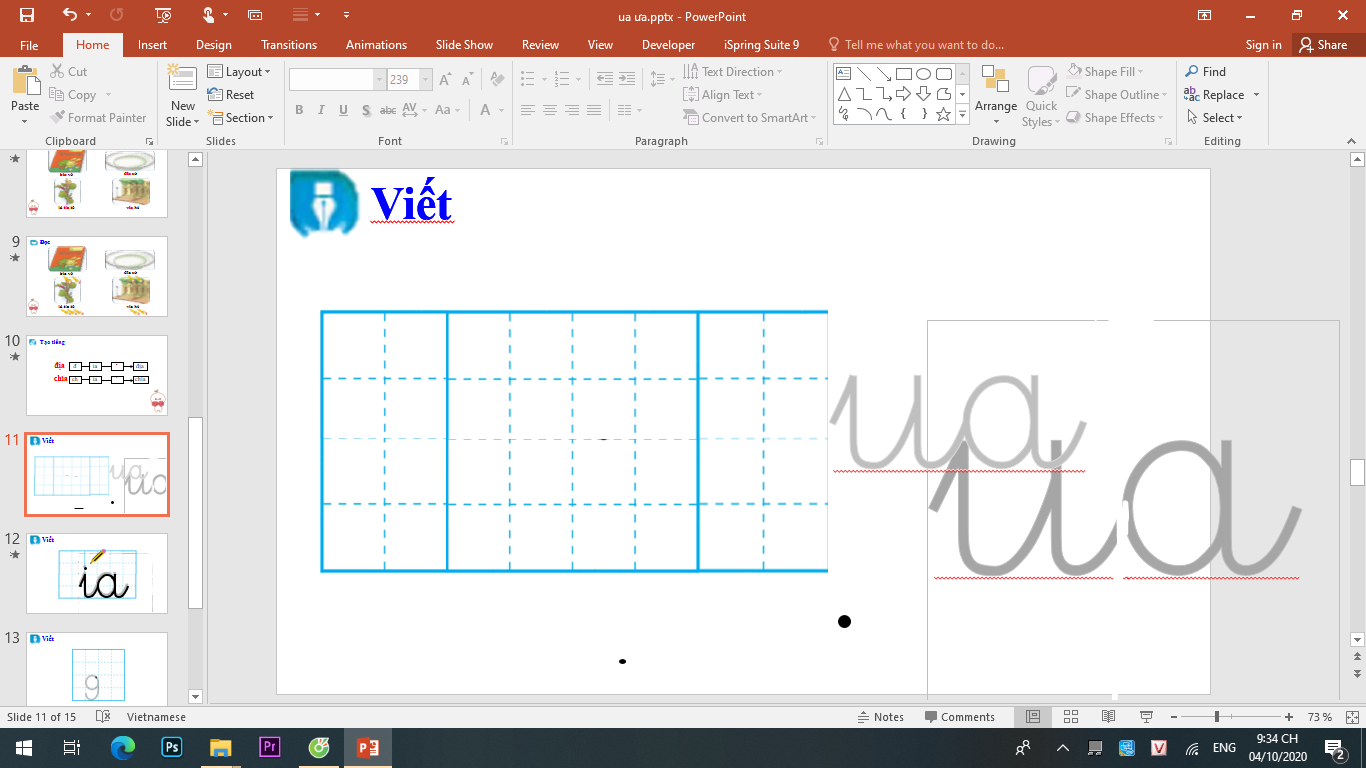 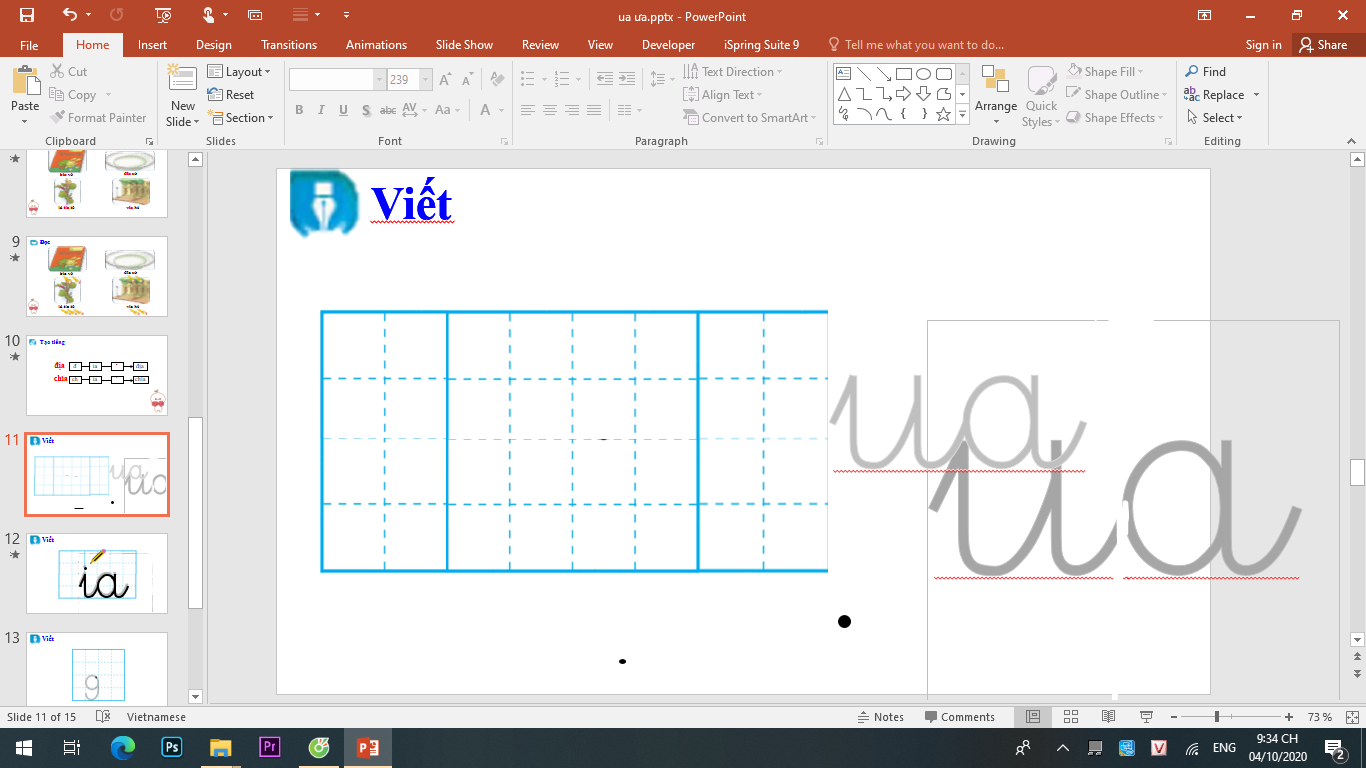 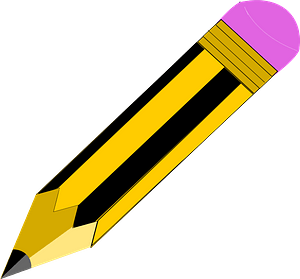 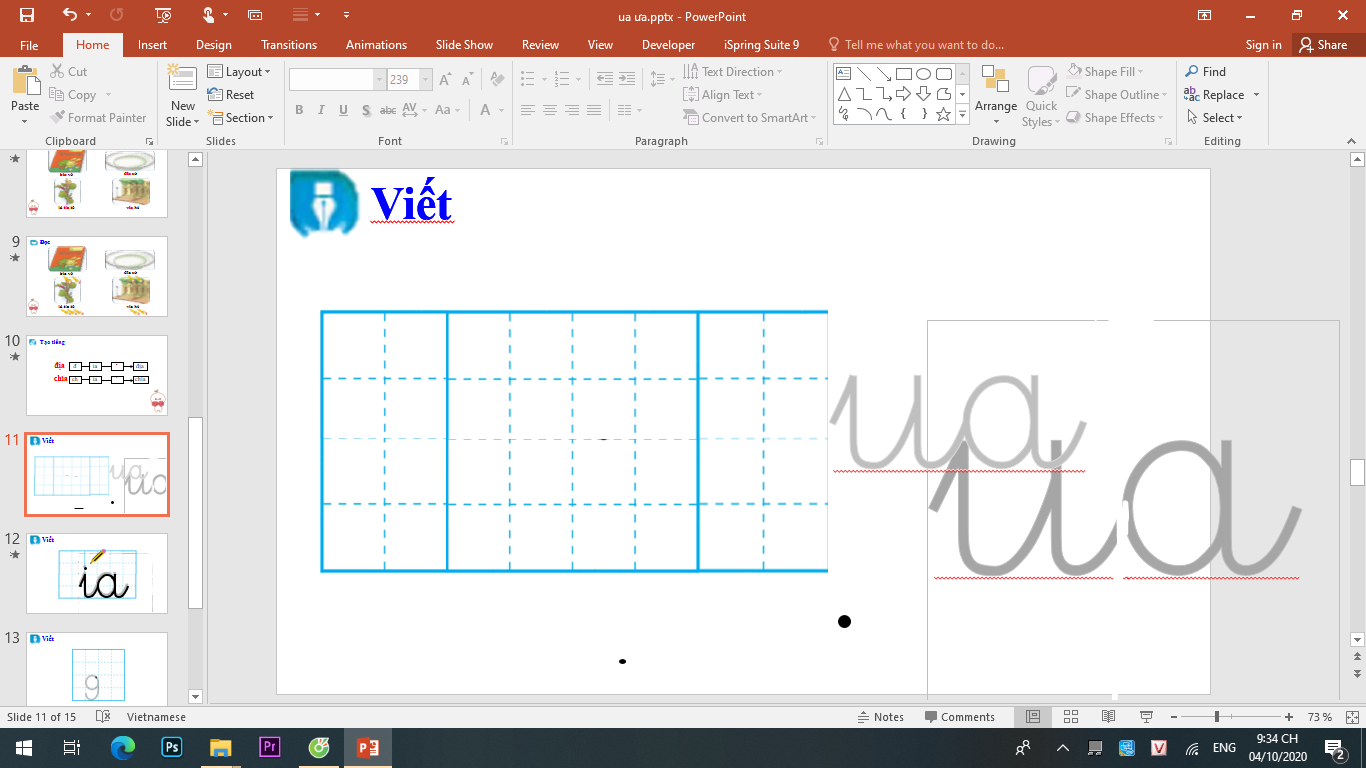 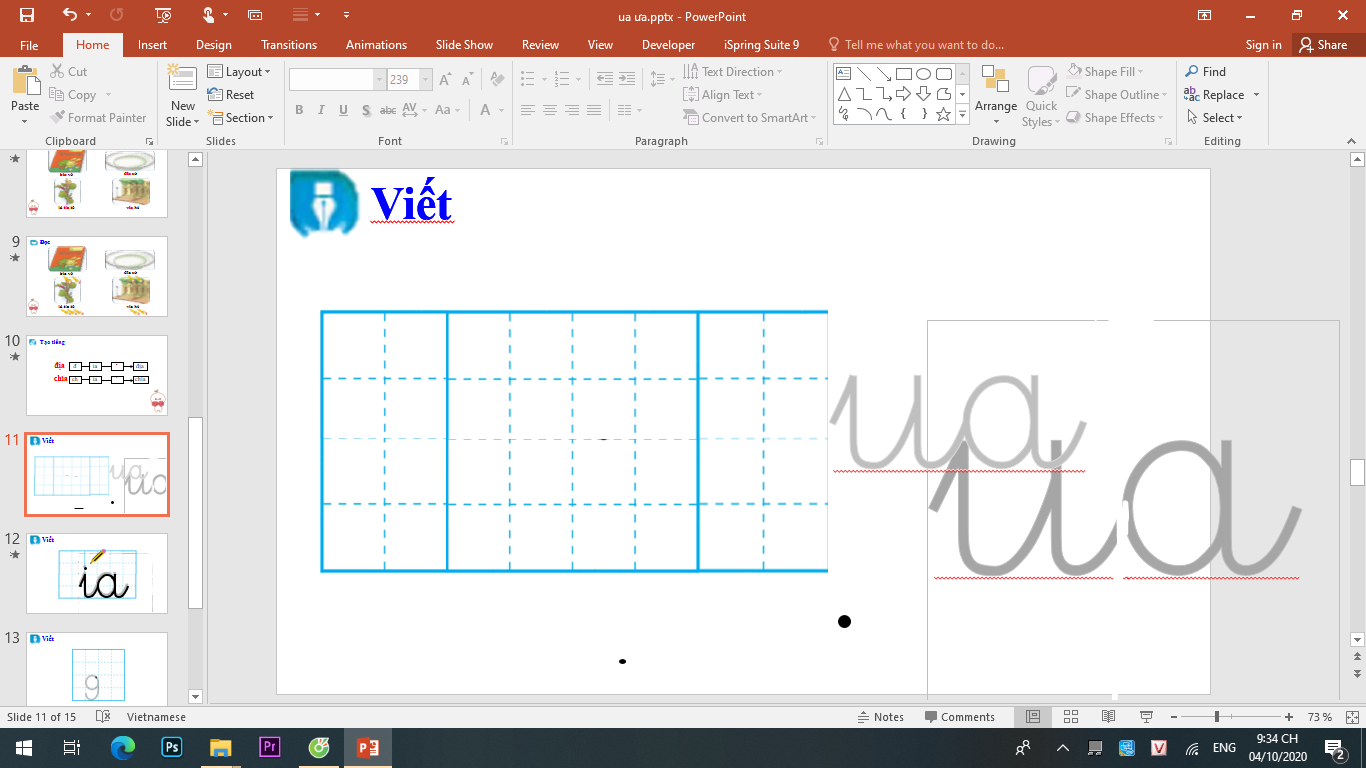 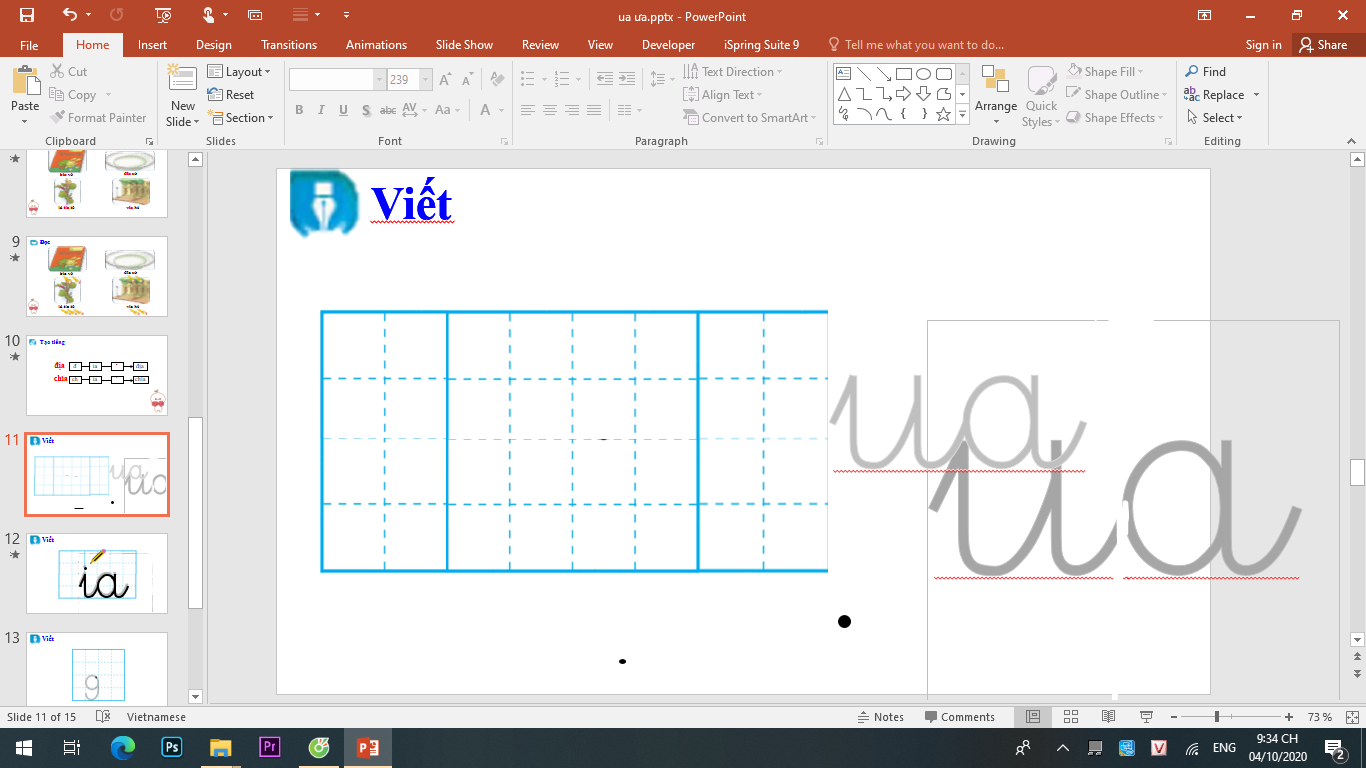 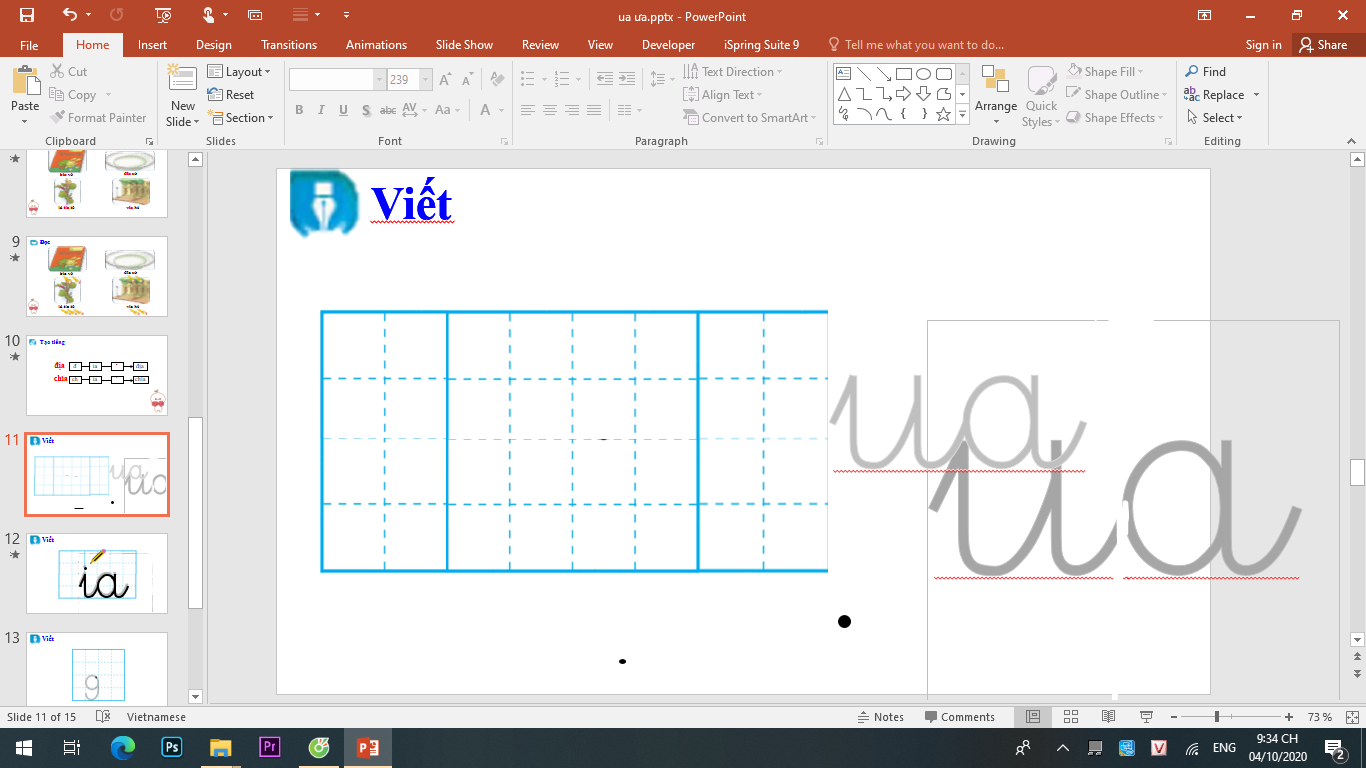 Ďį
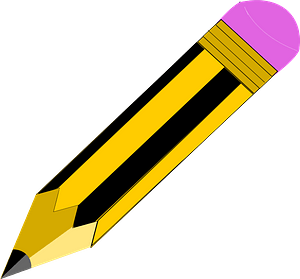 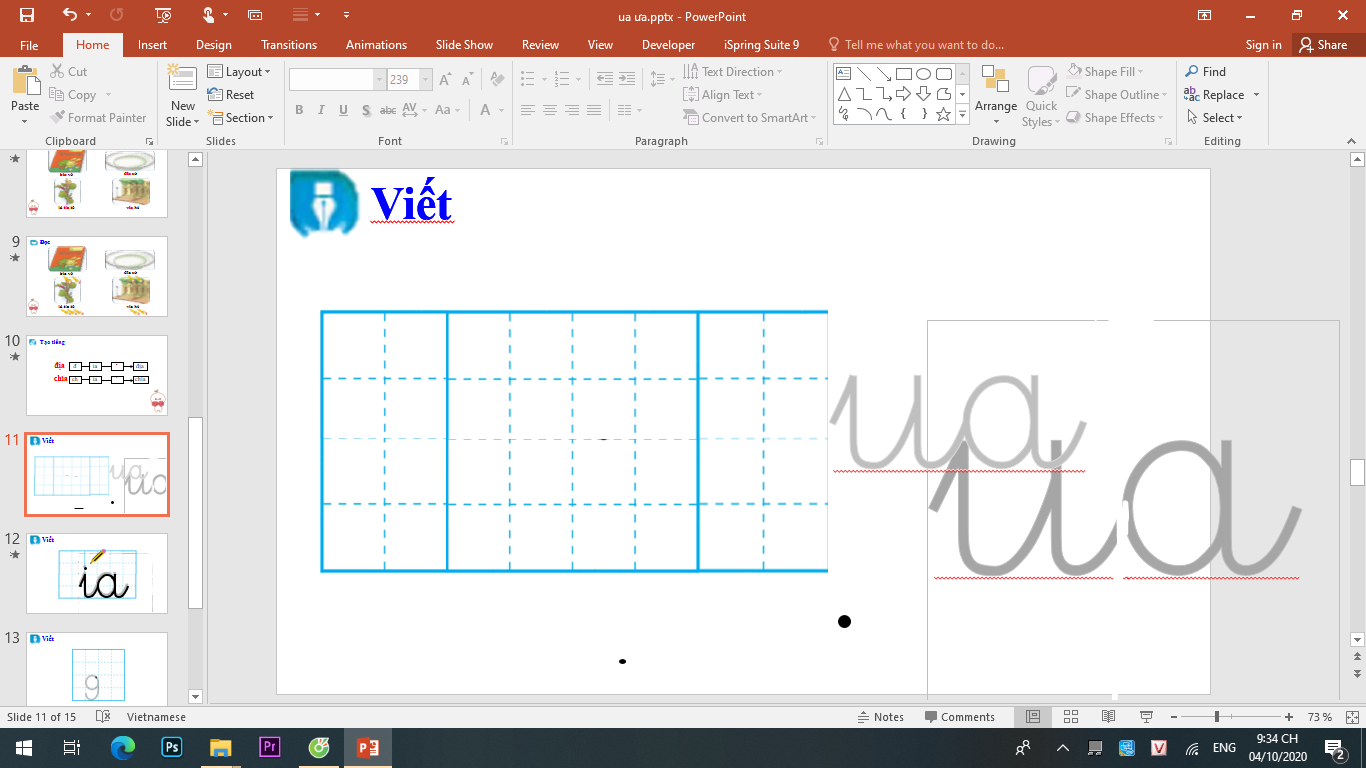 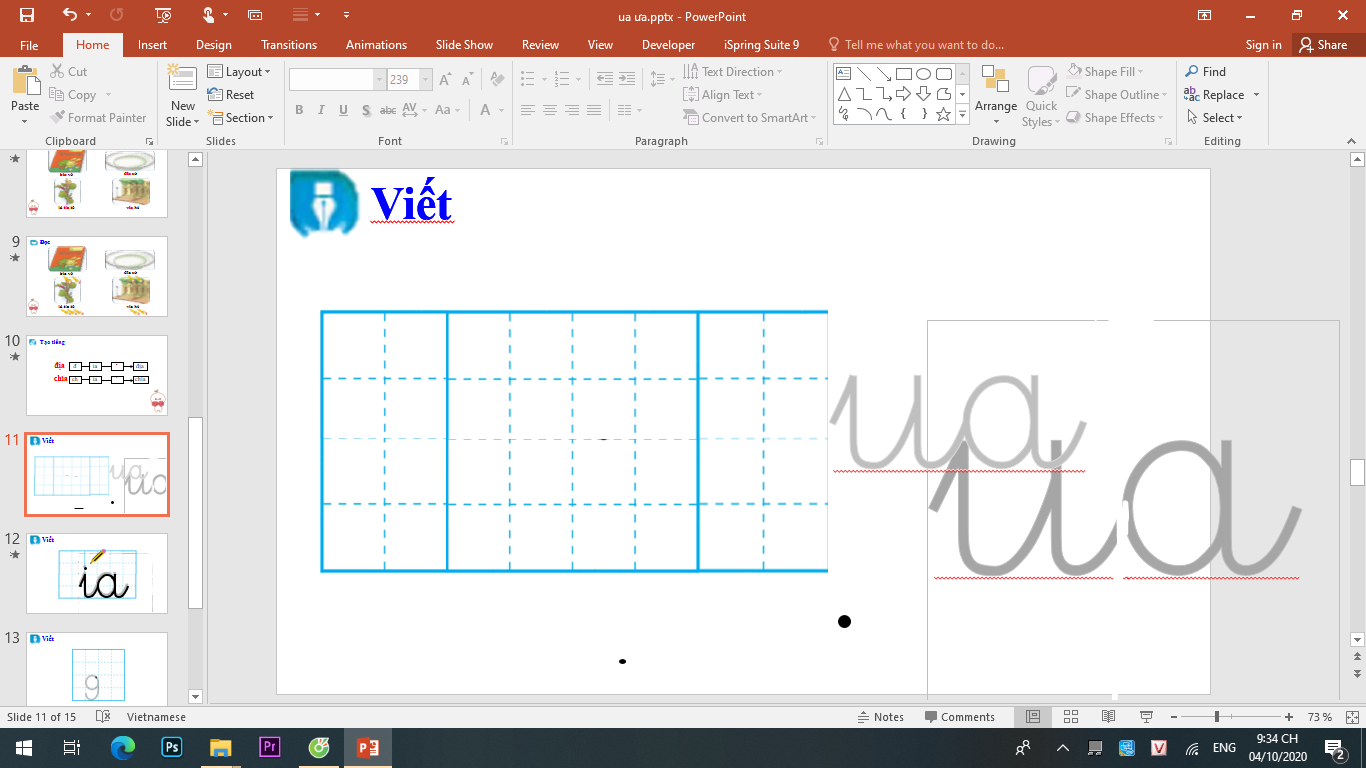 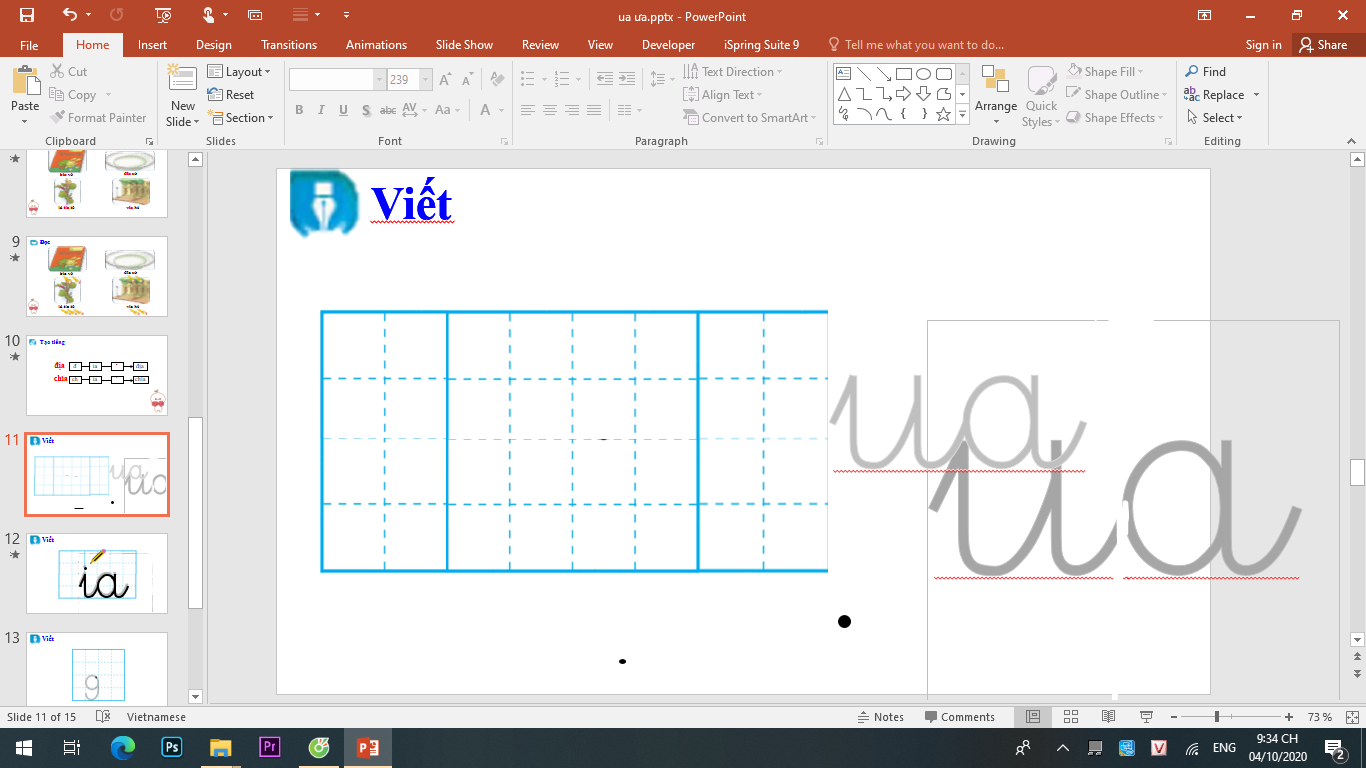 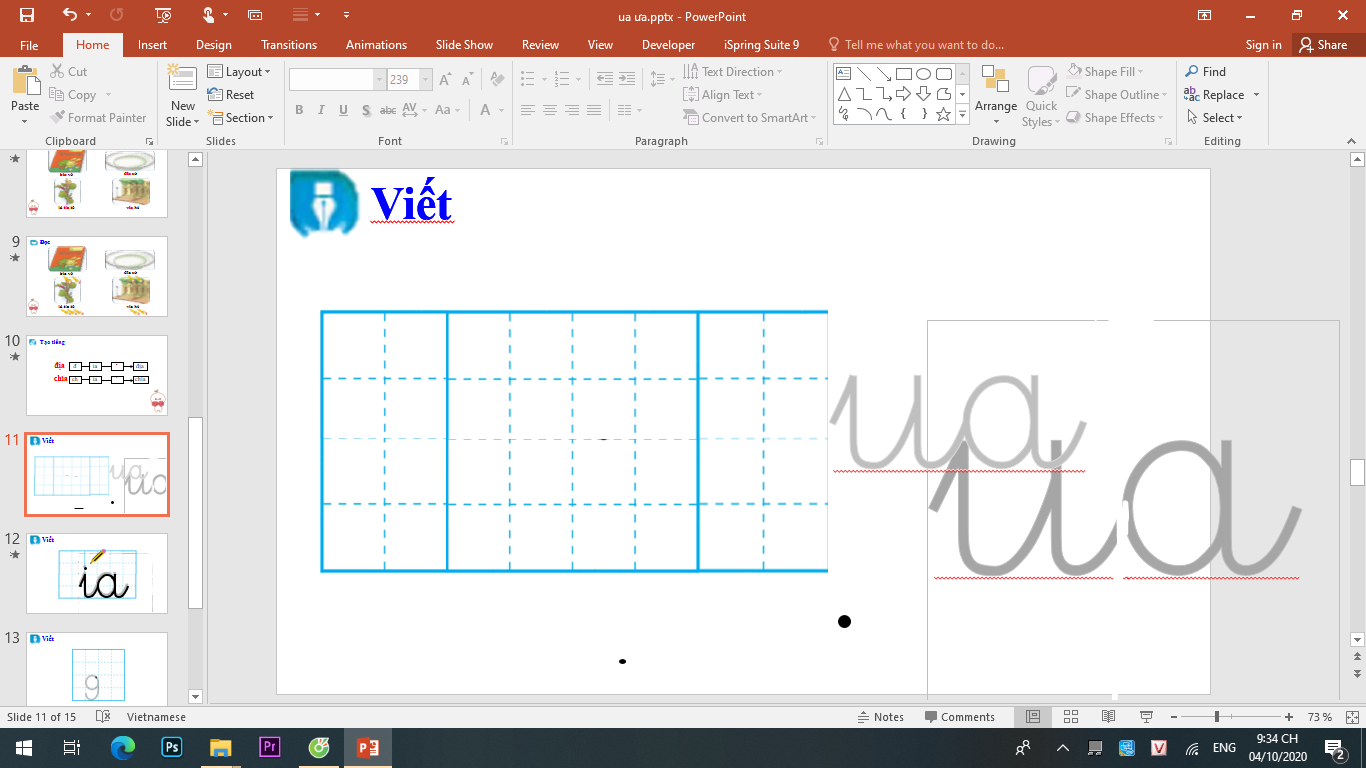 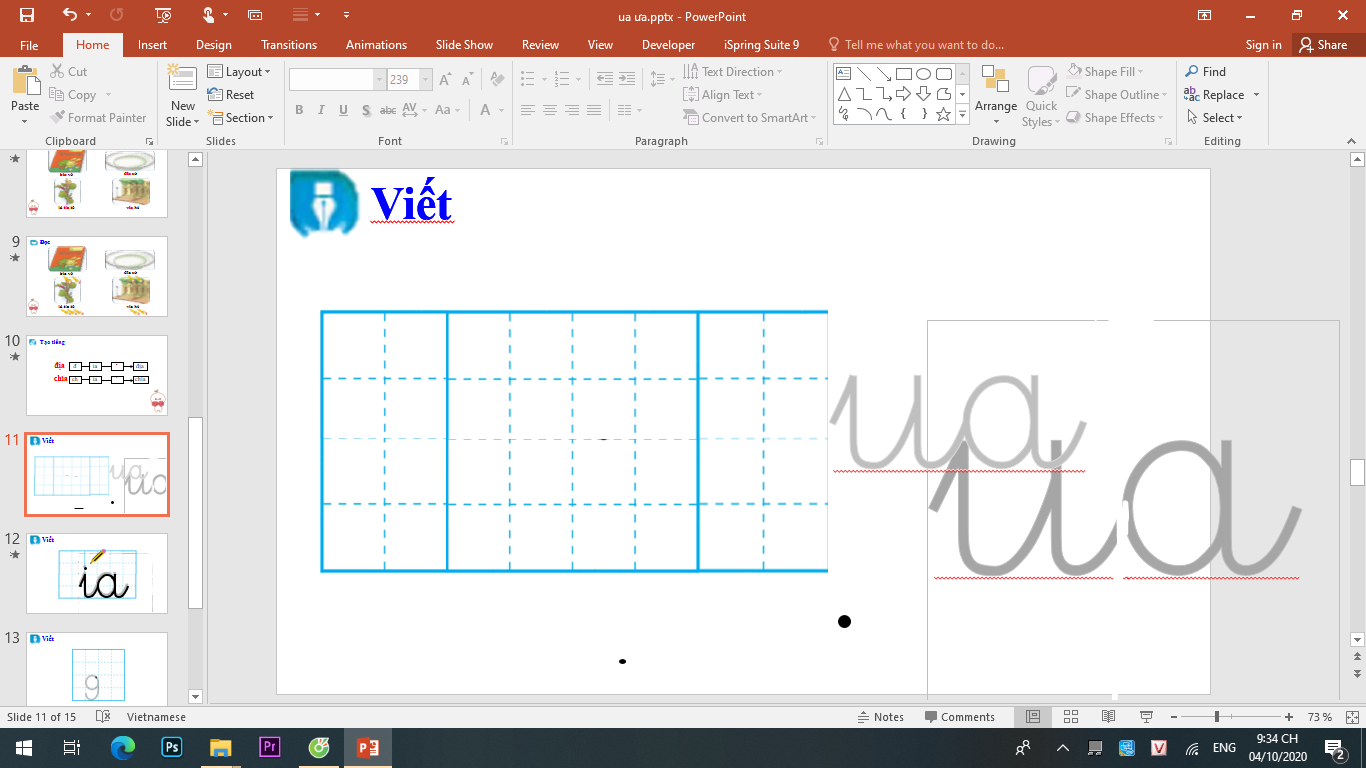 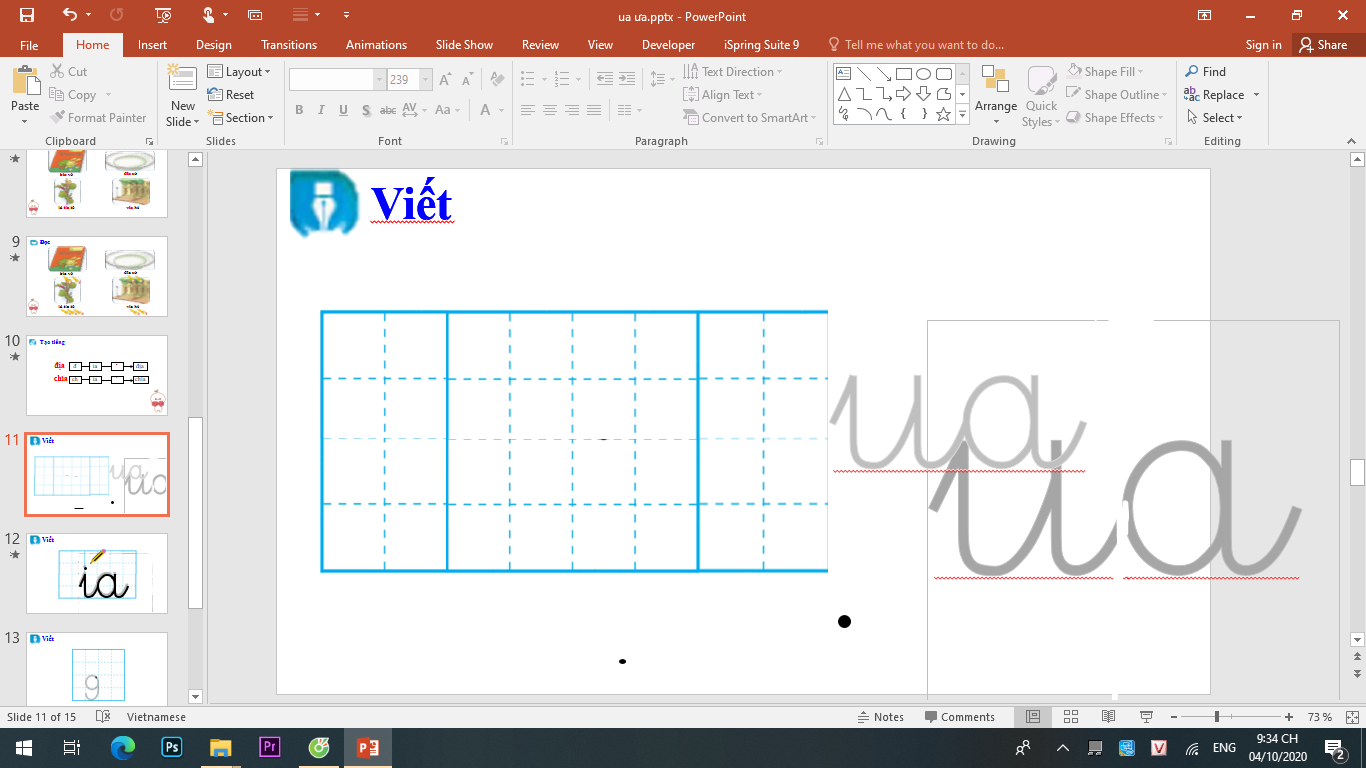 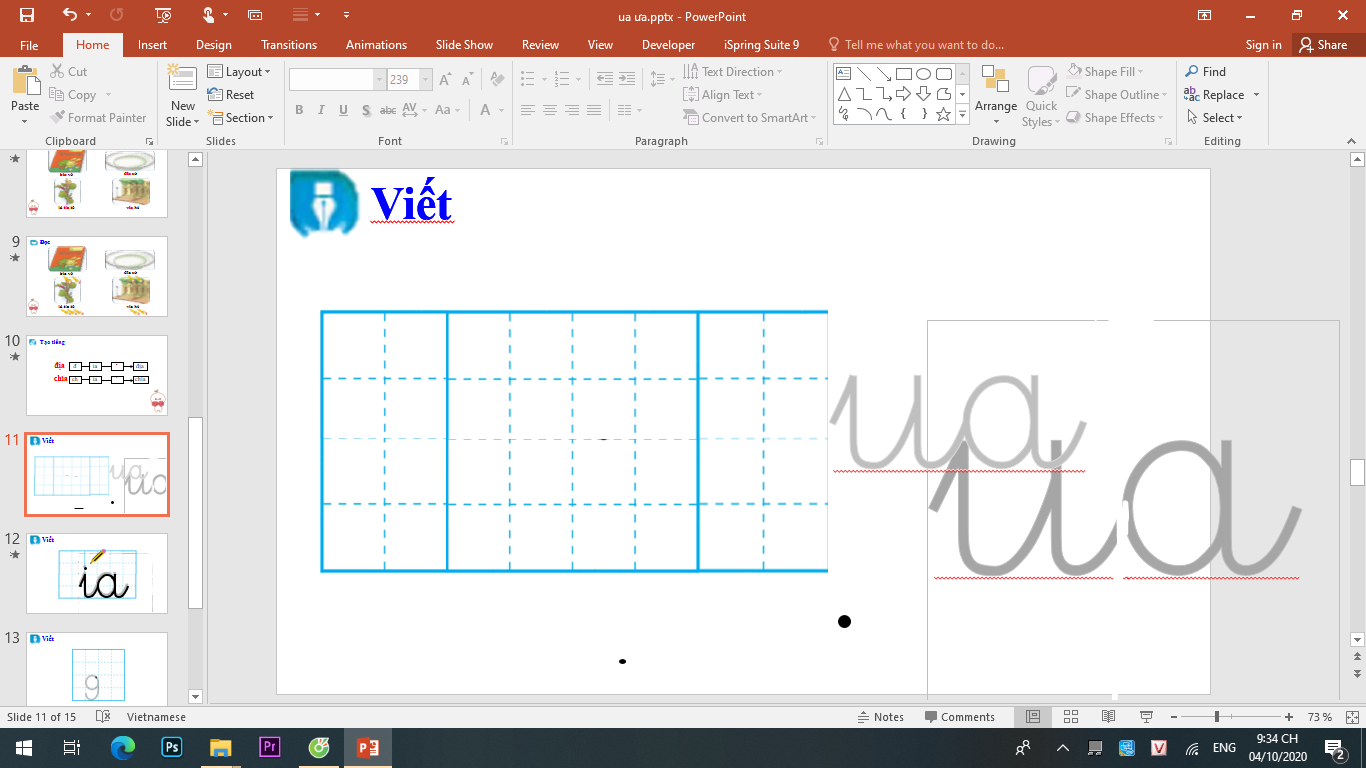 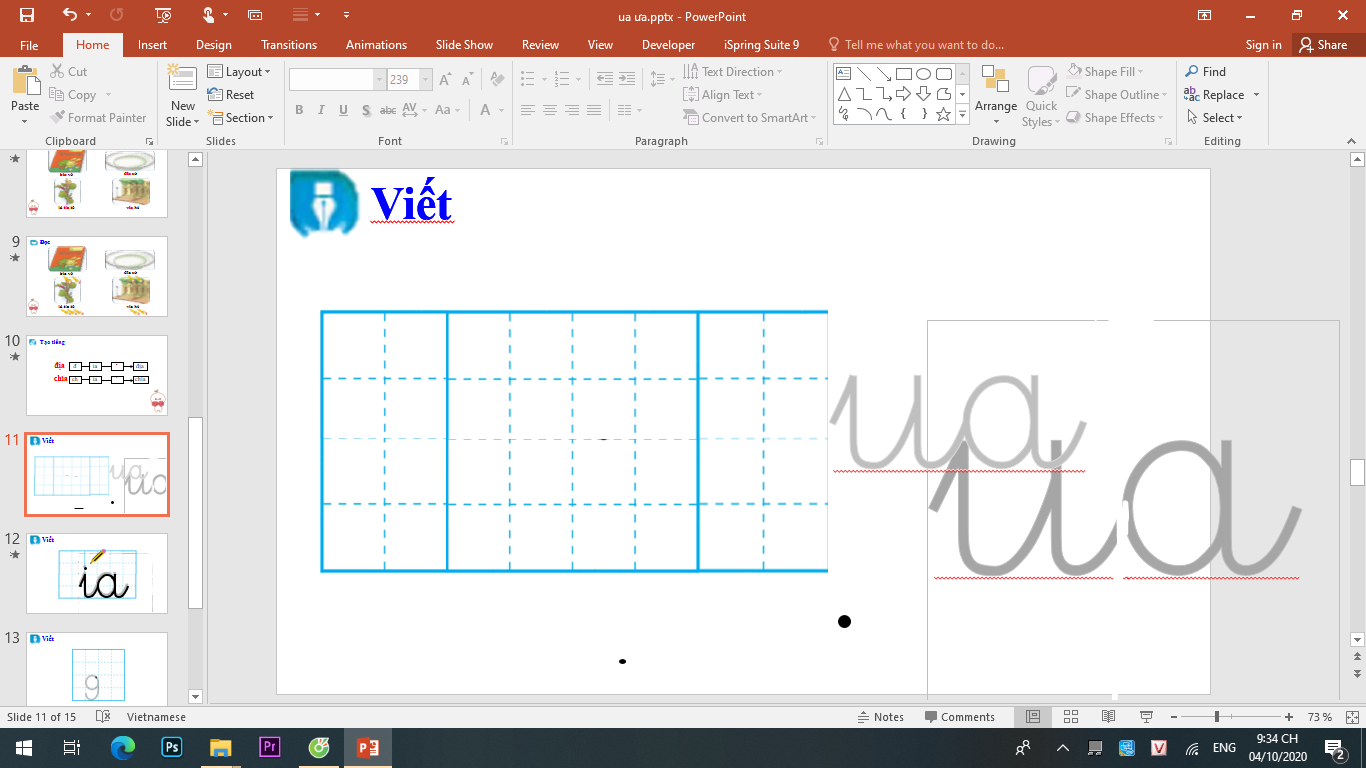 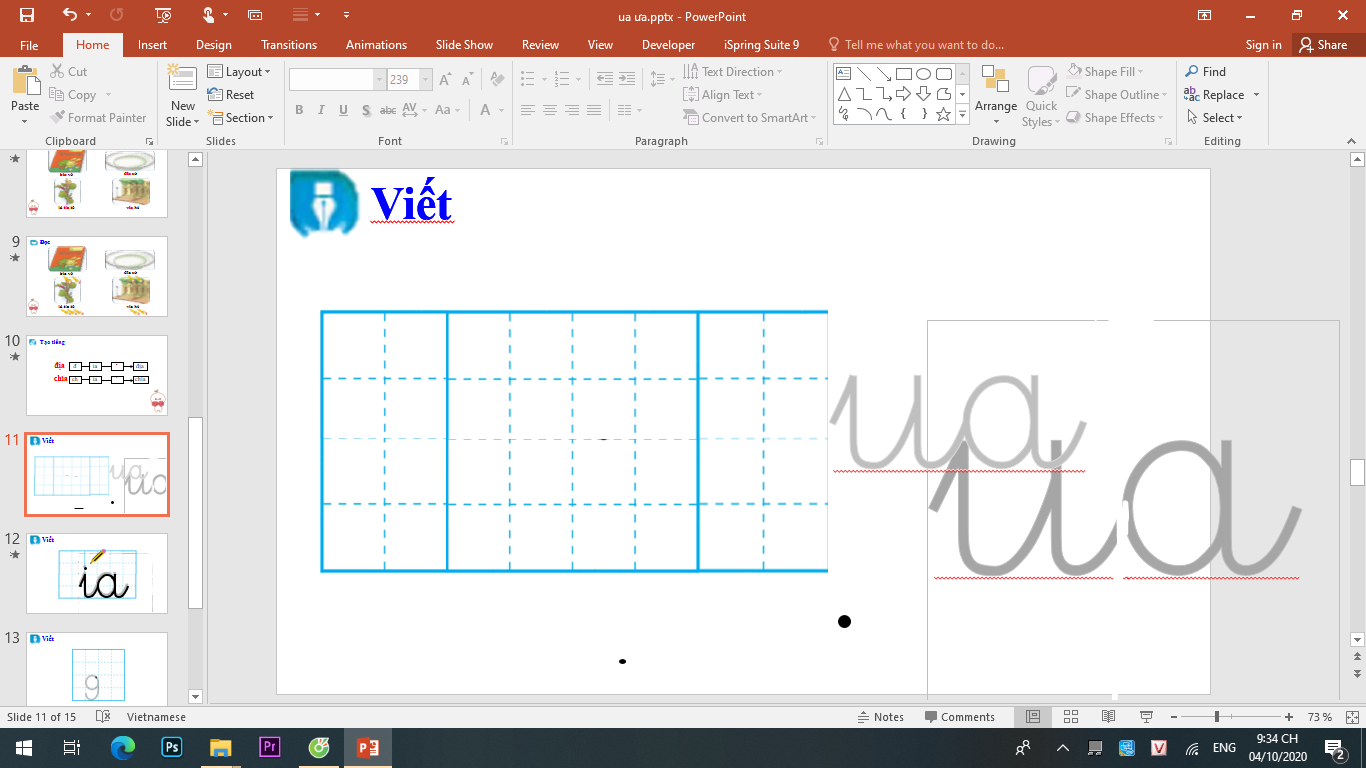 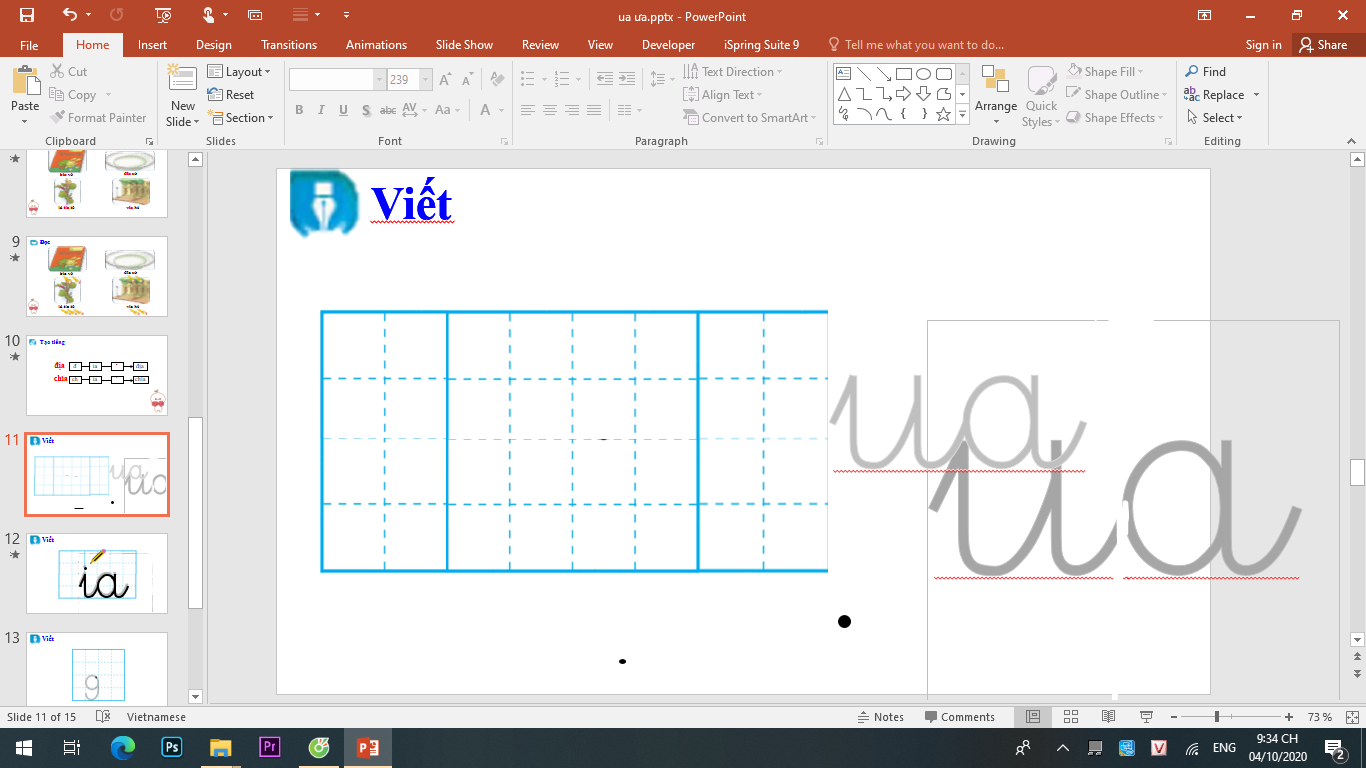 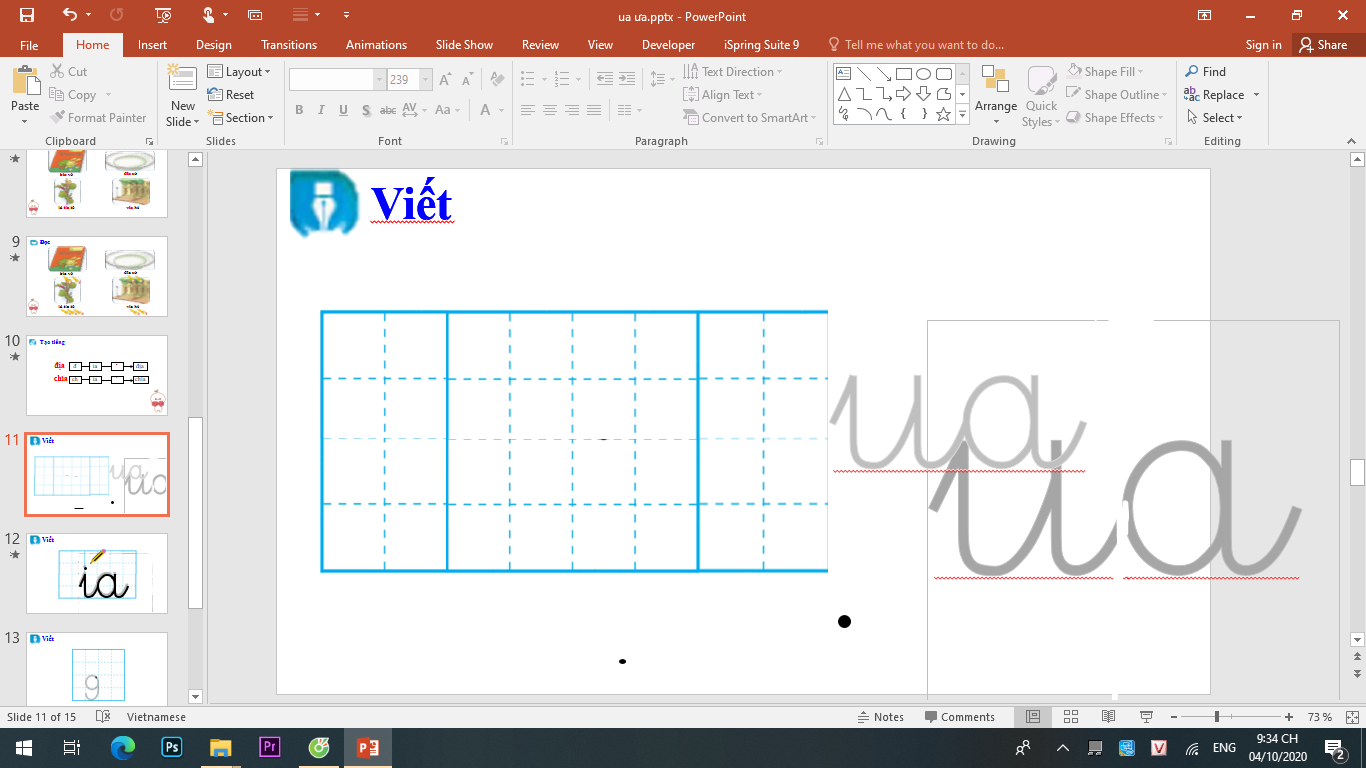 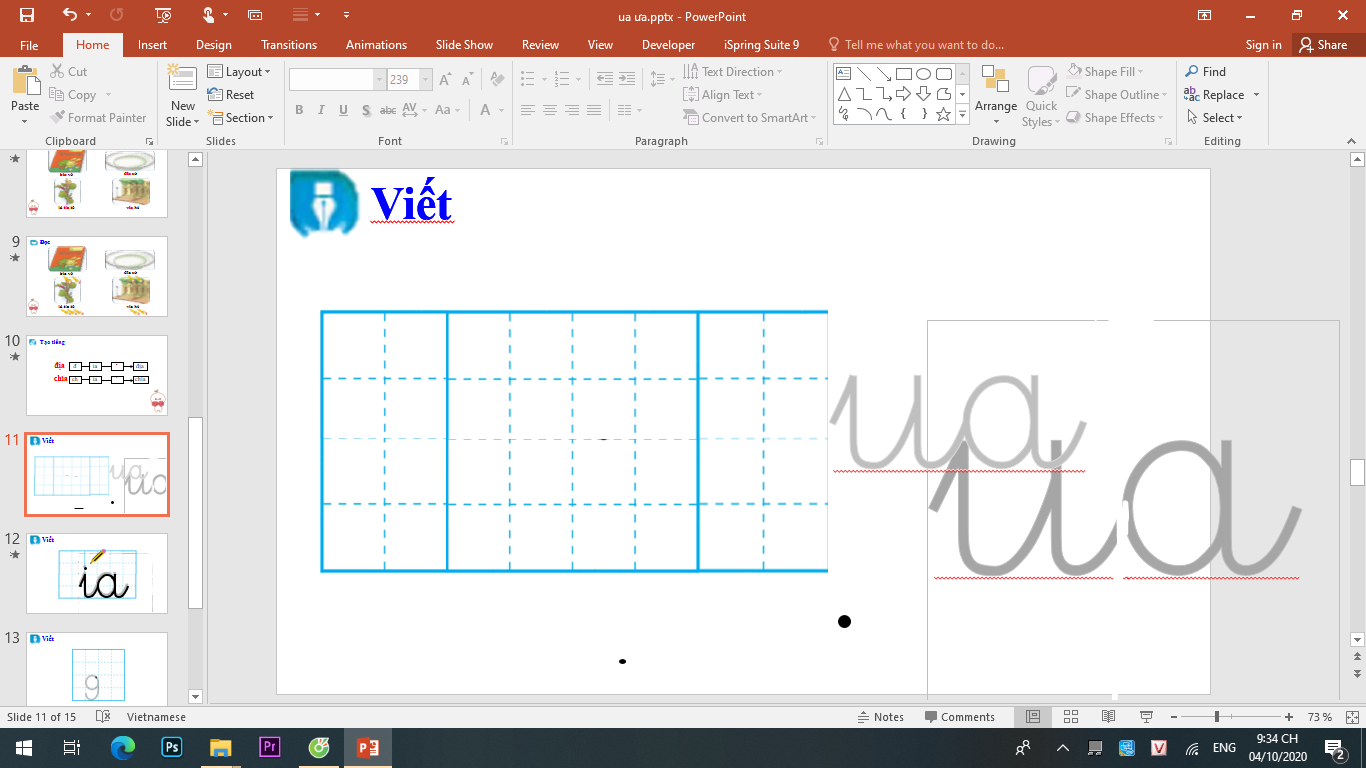 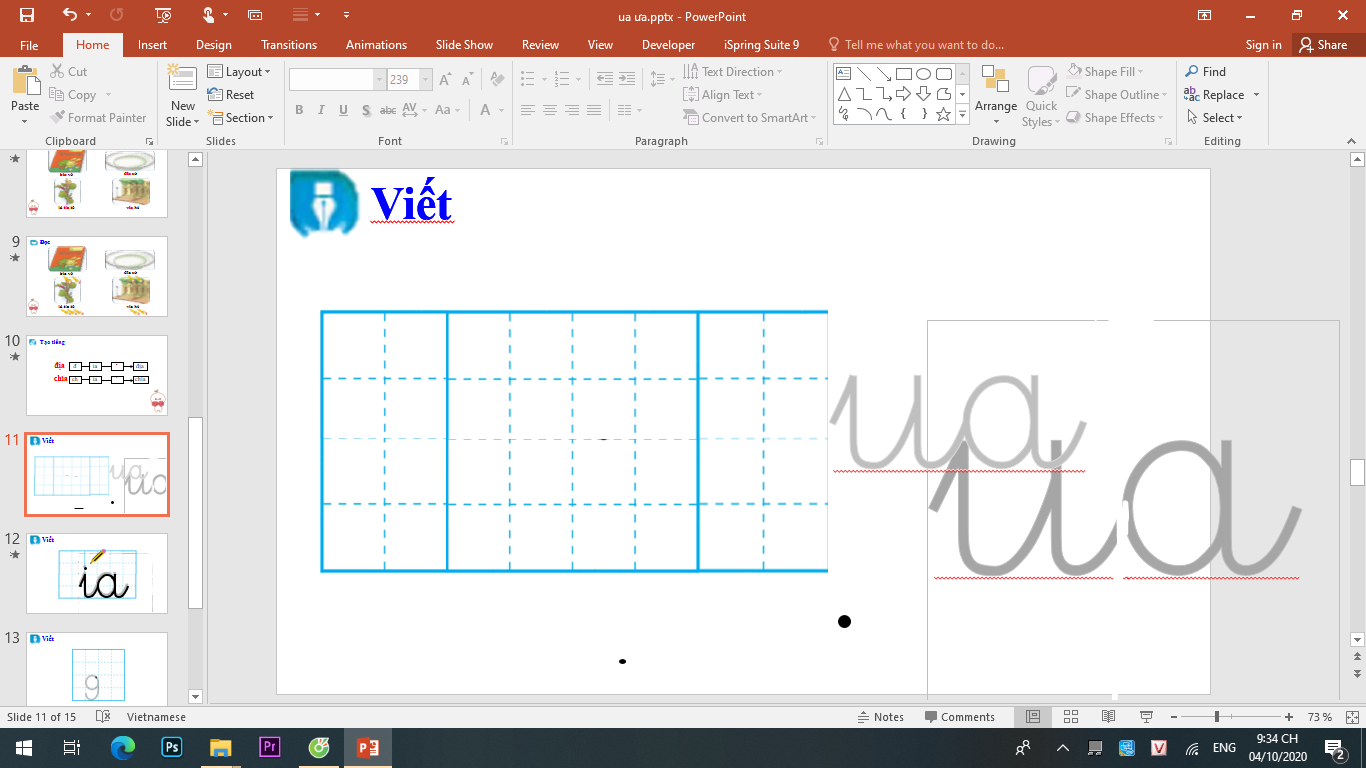 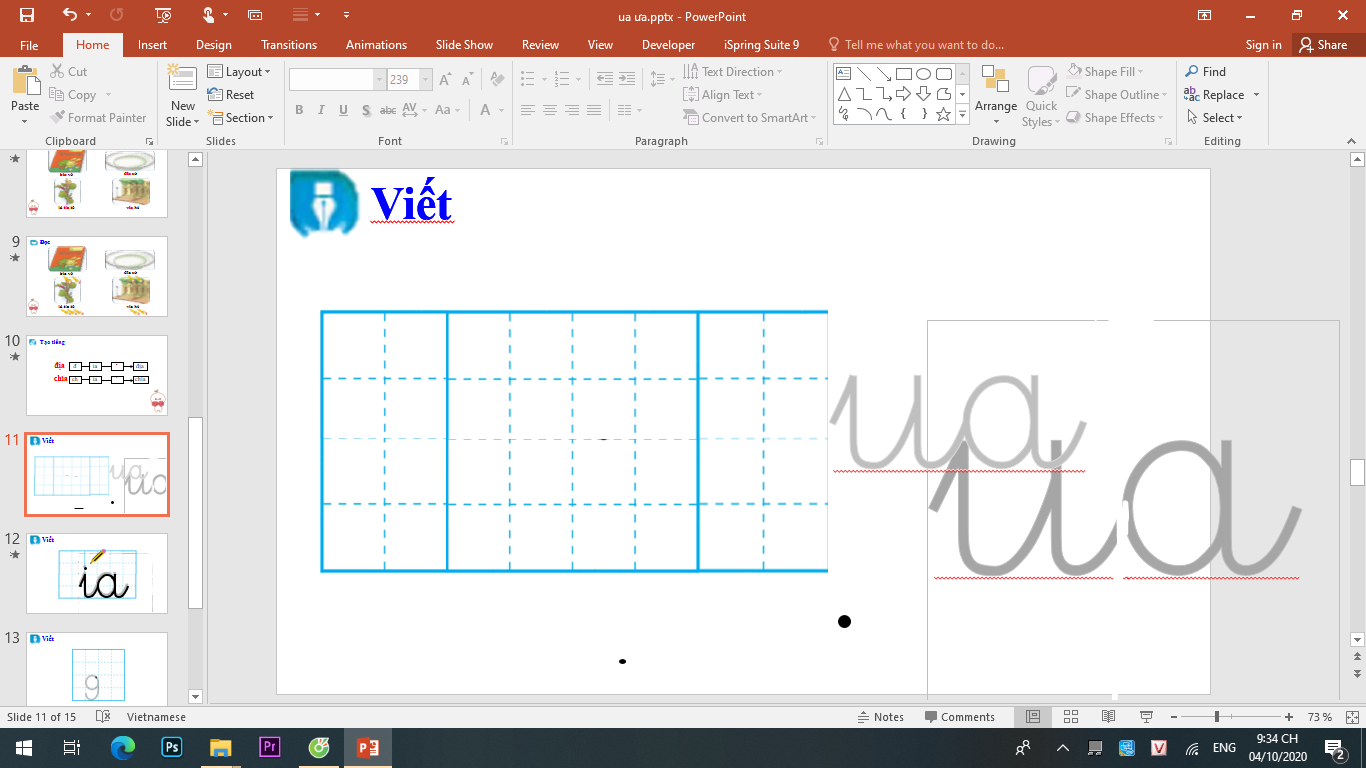 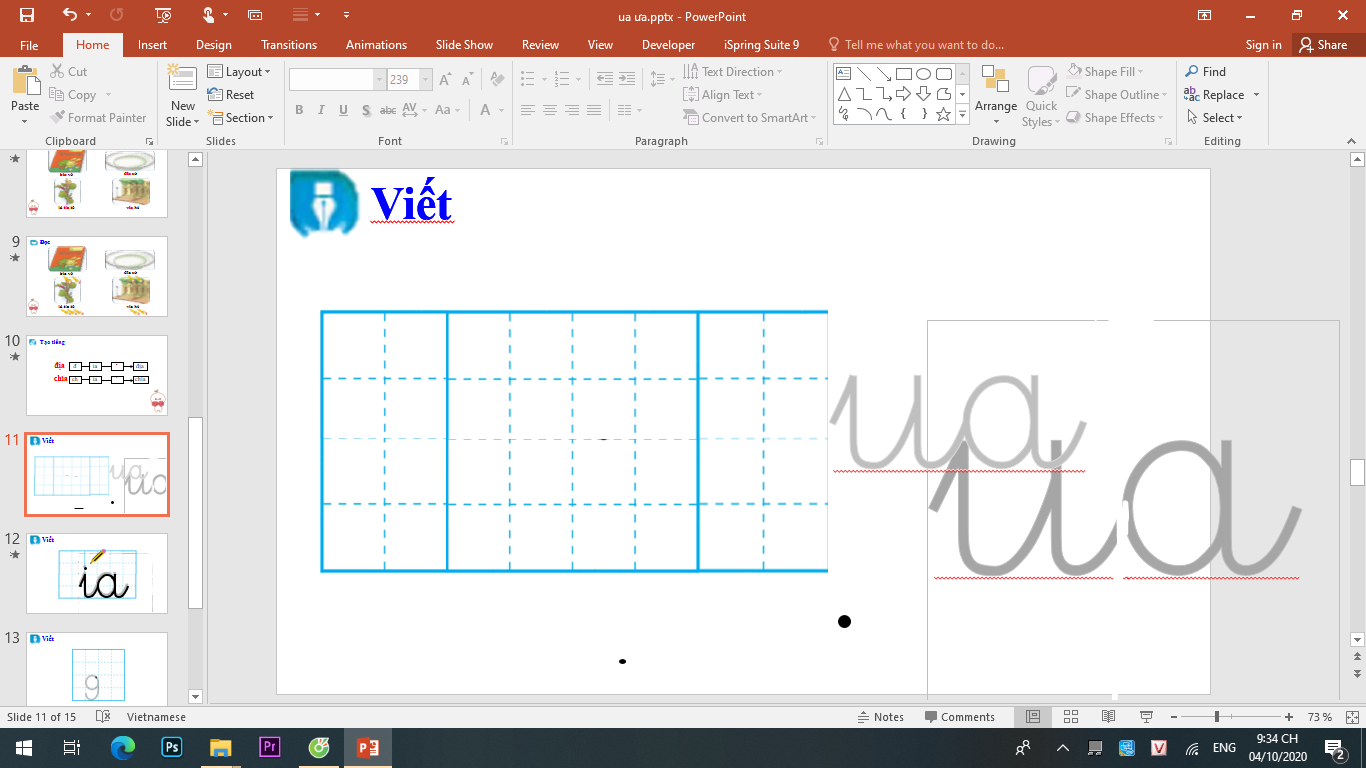 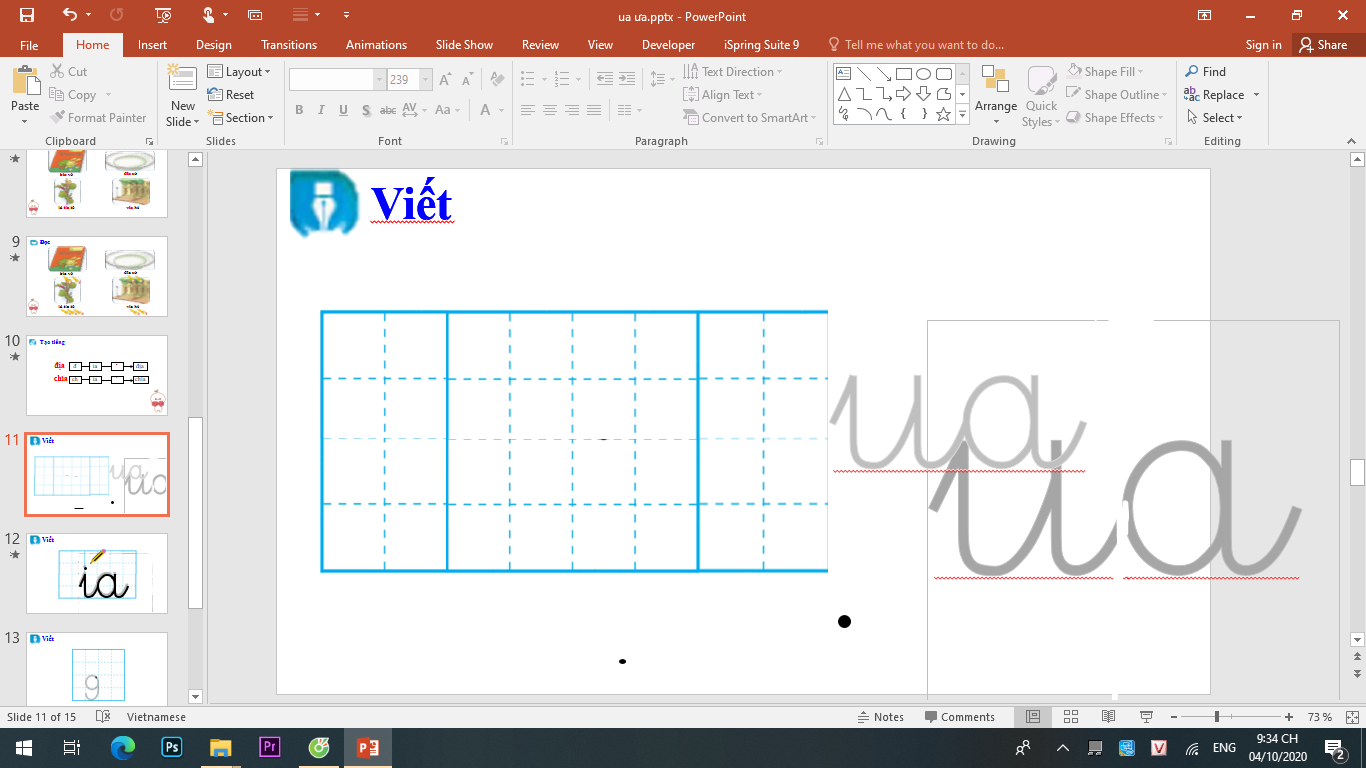 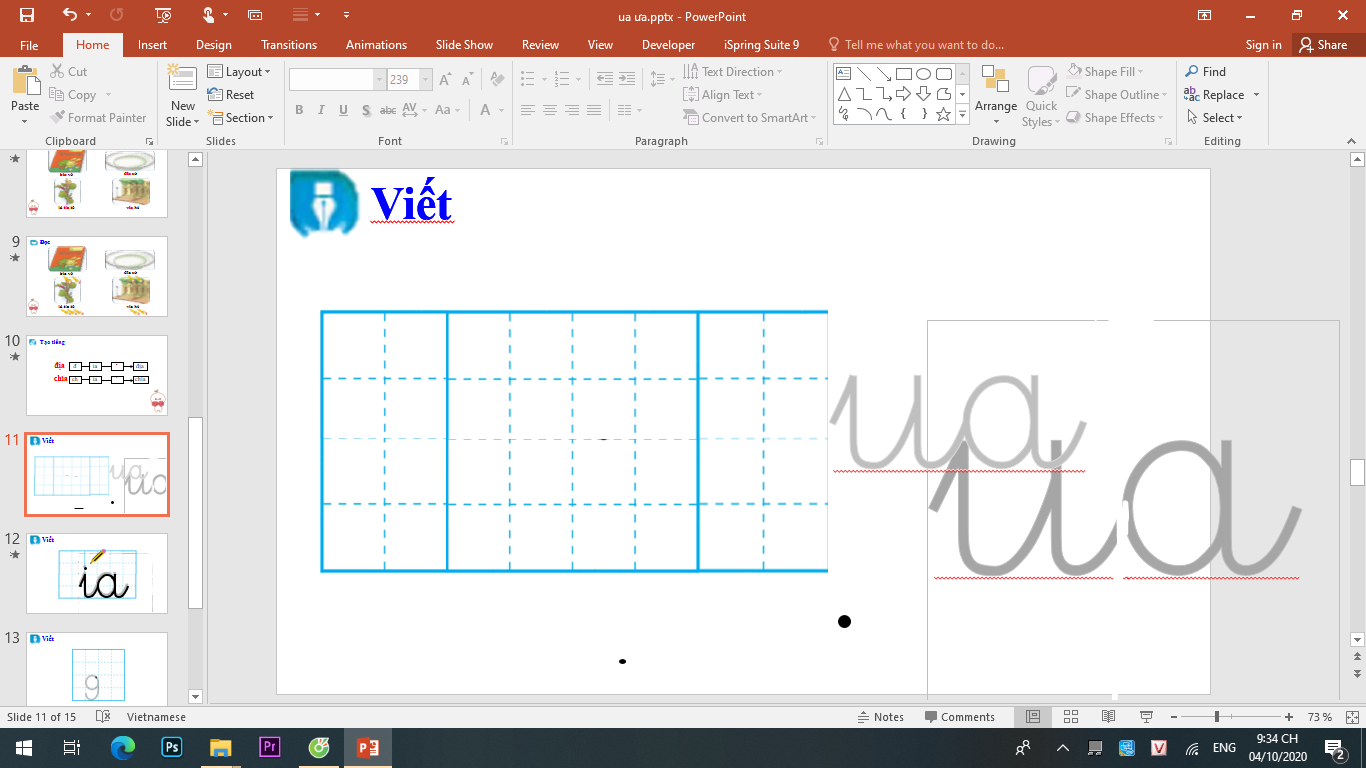 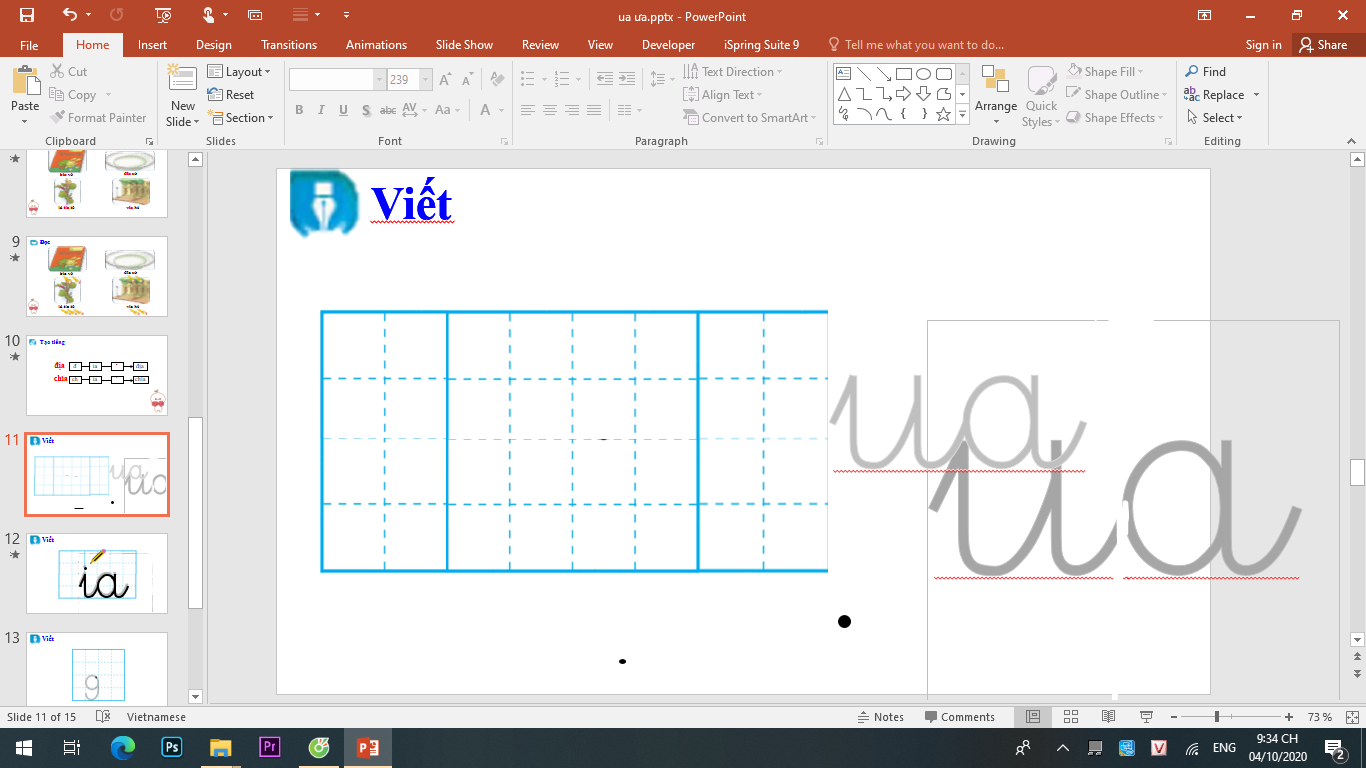 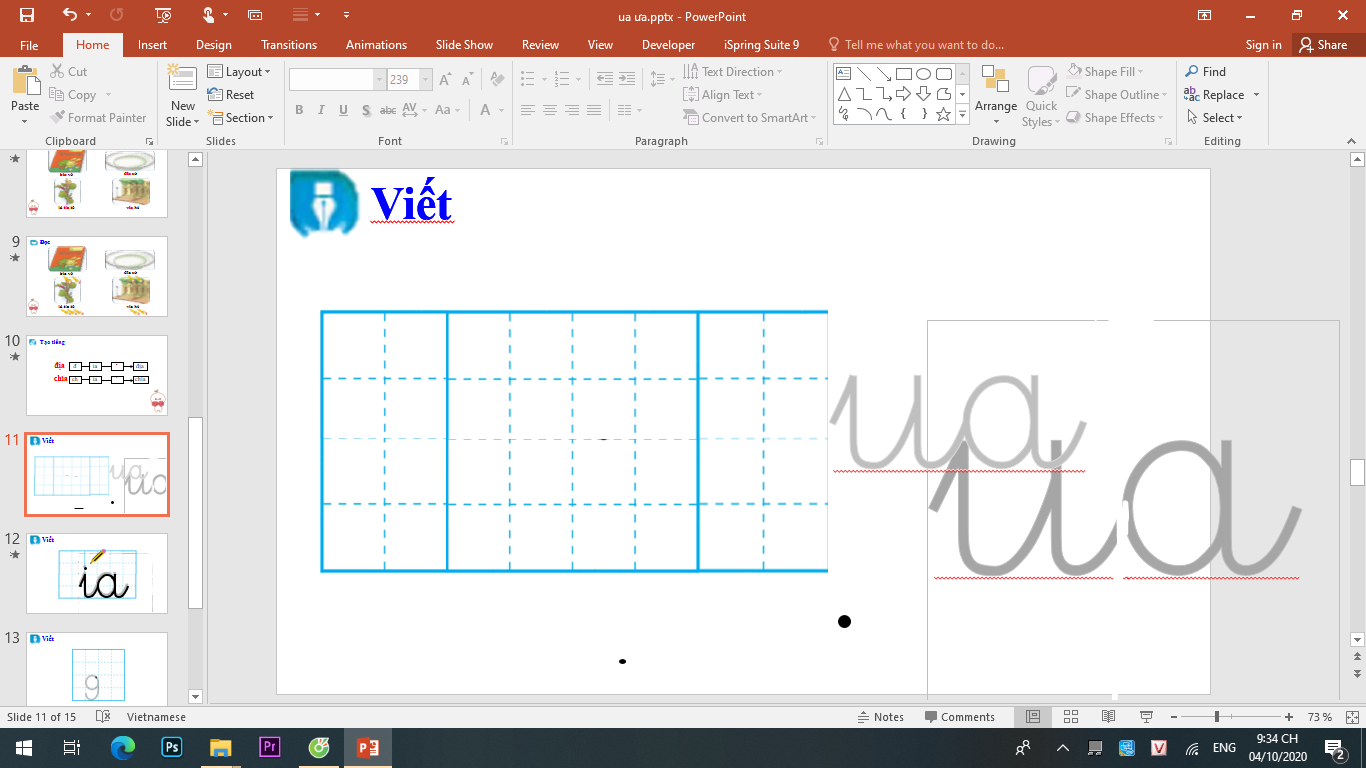 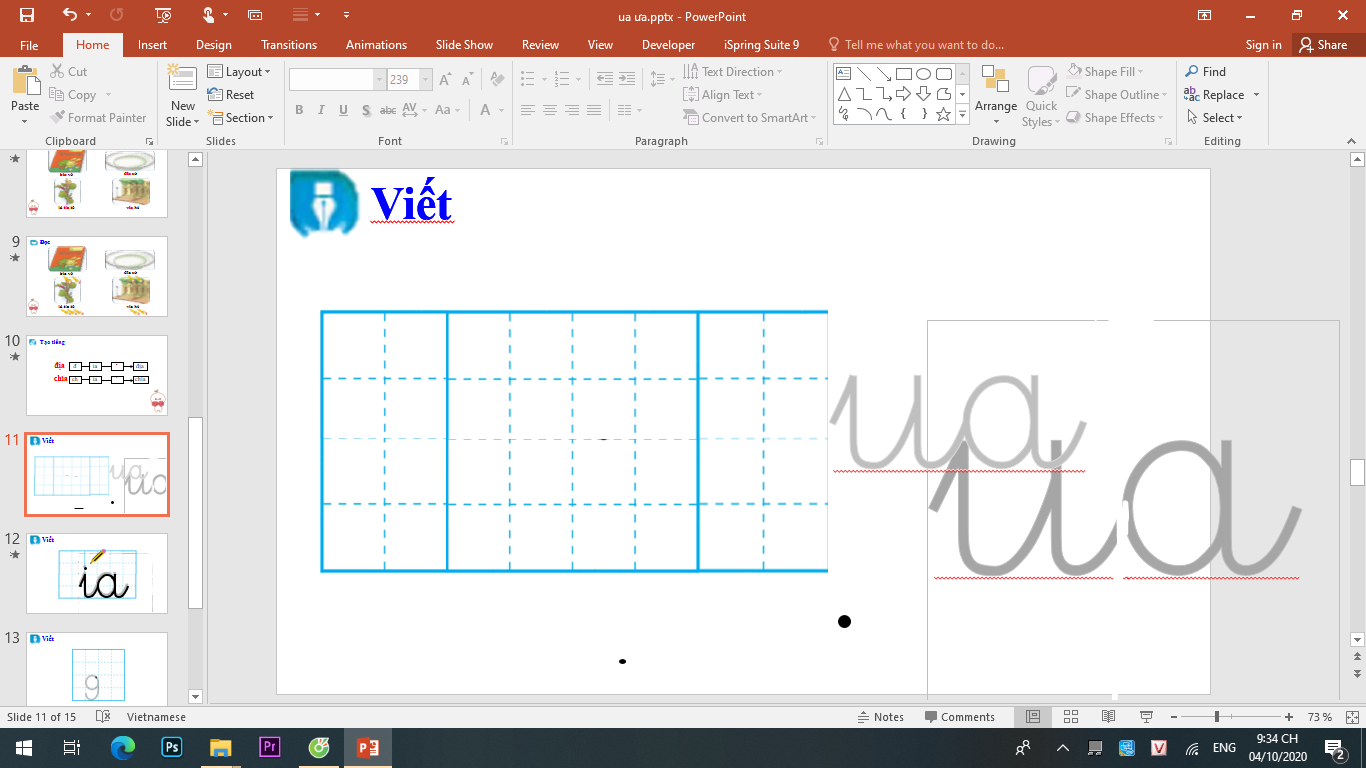 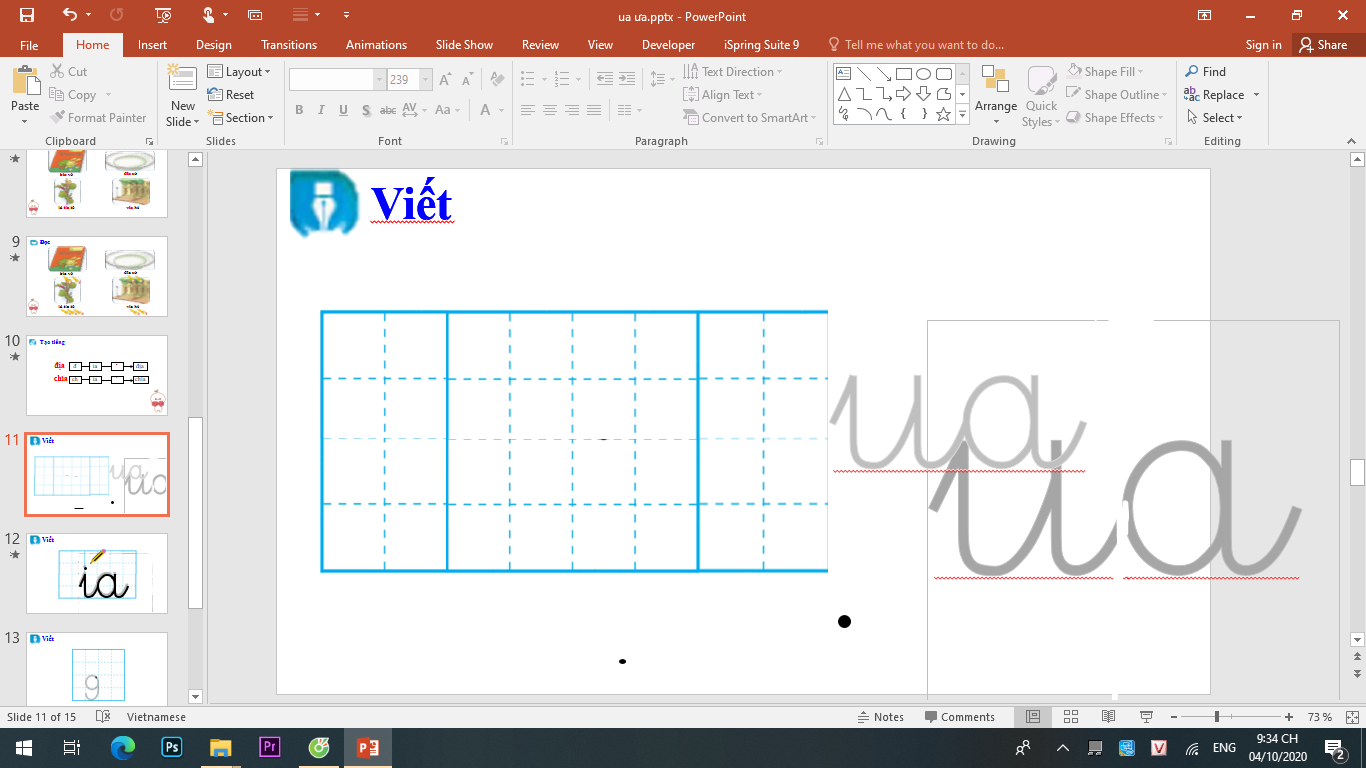 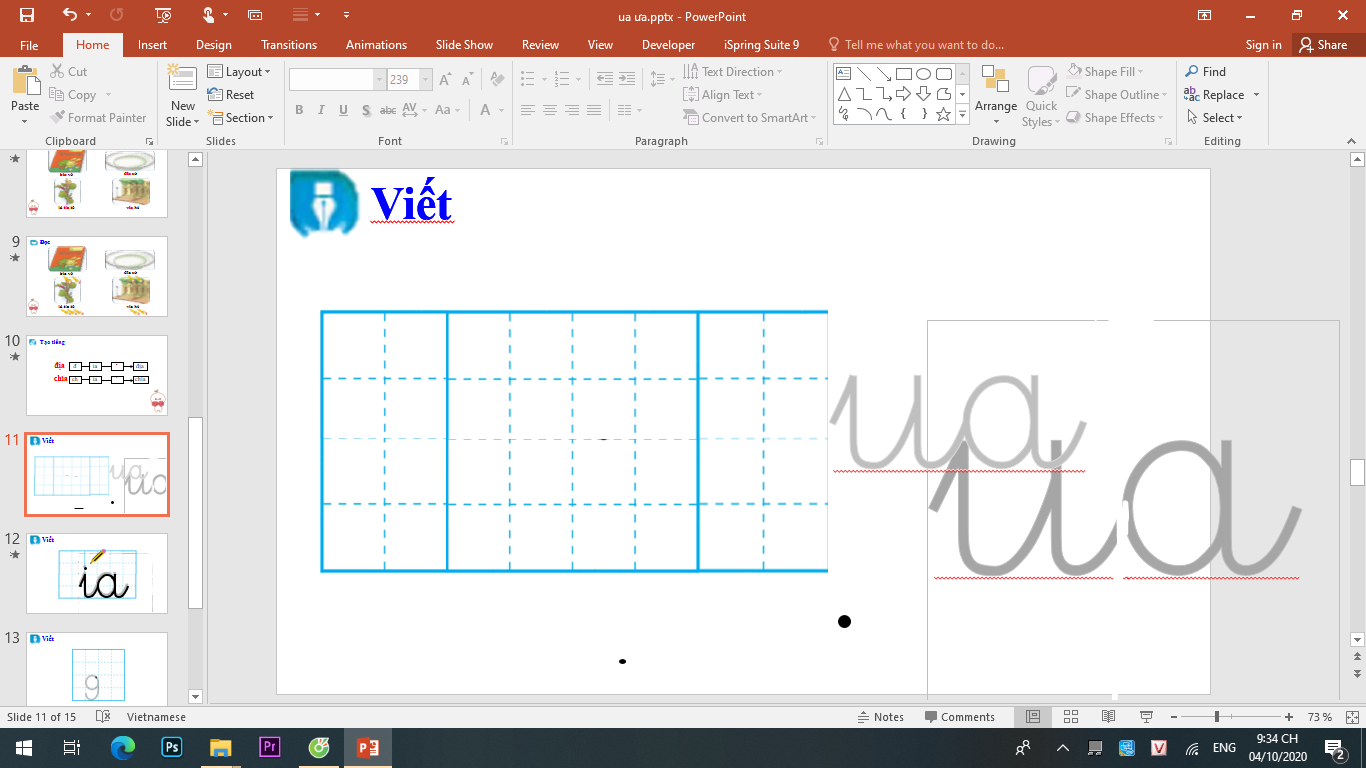 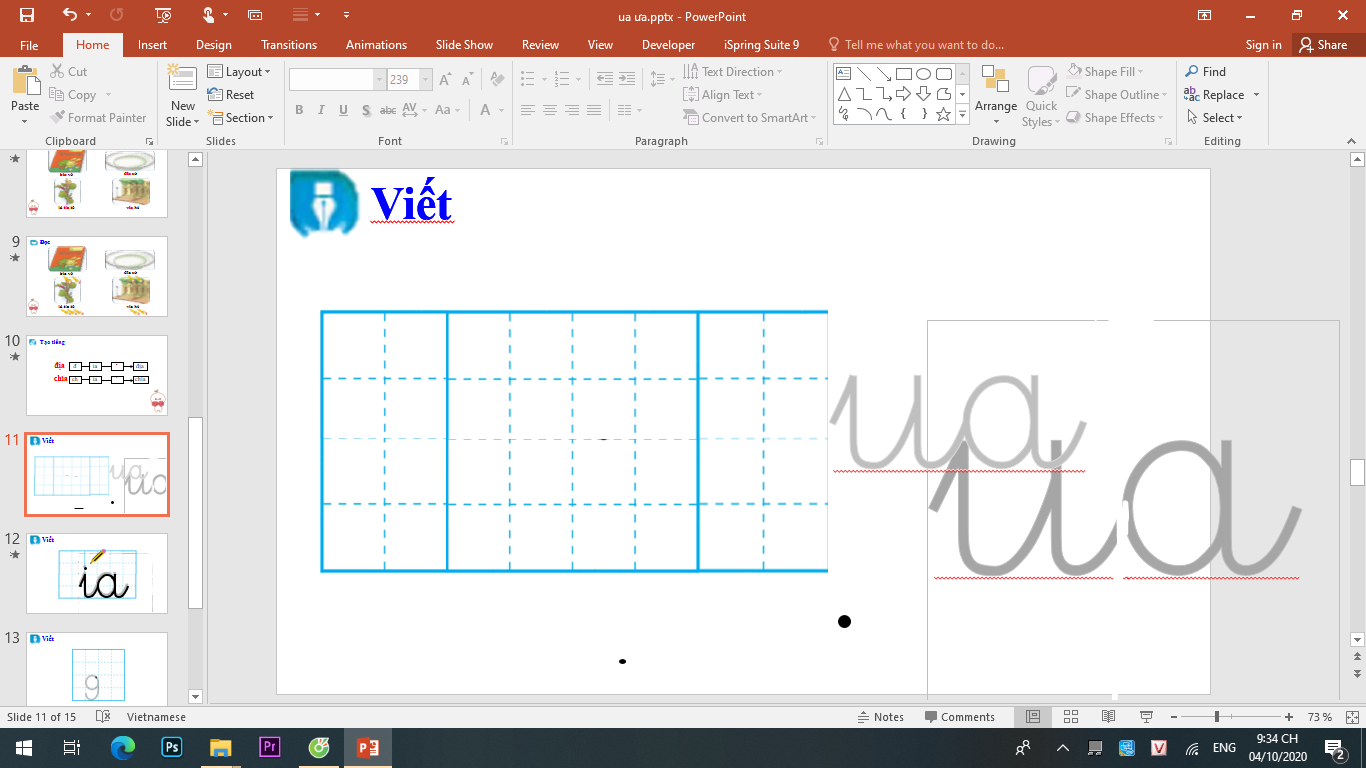 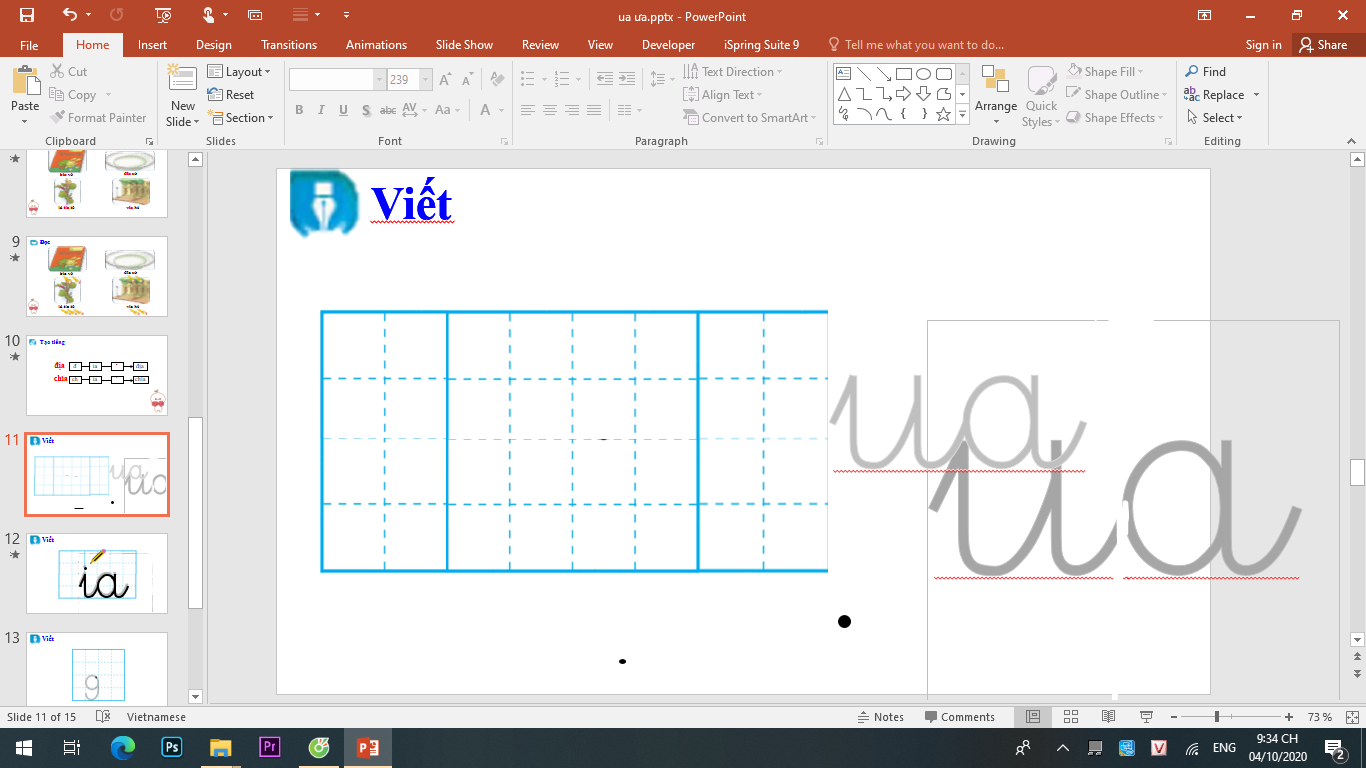 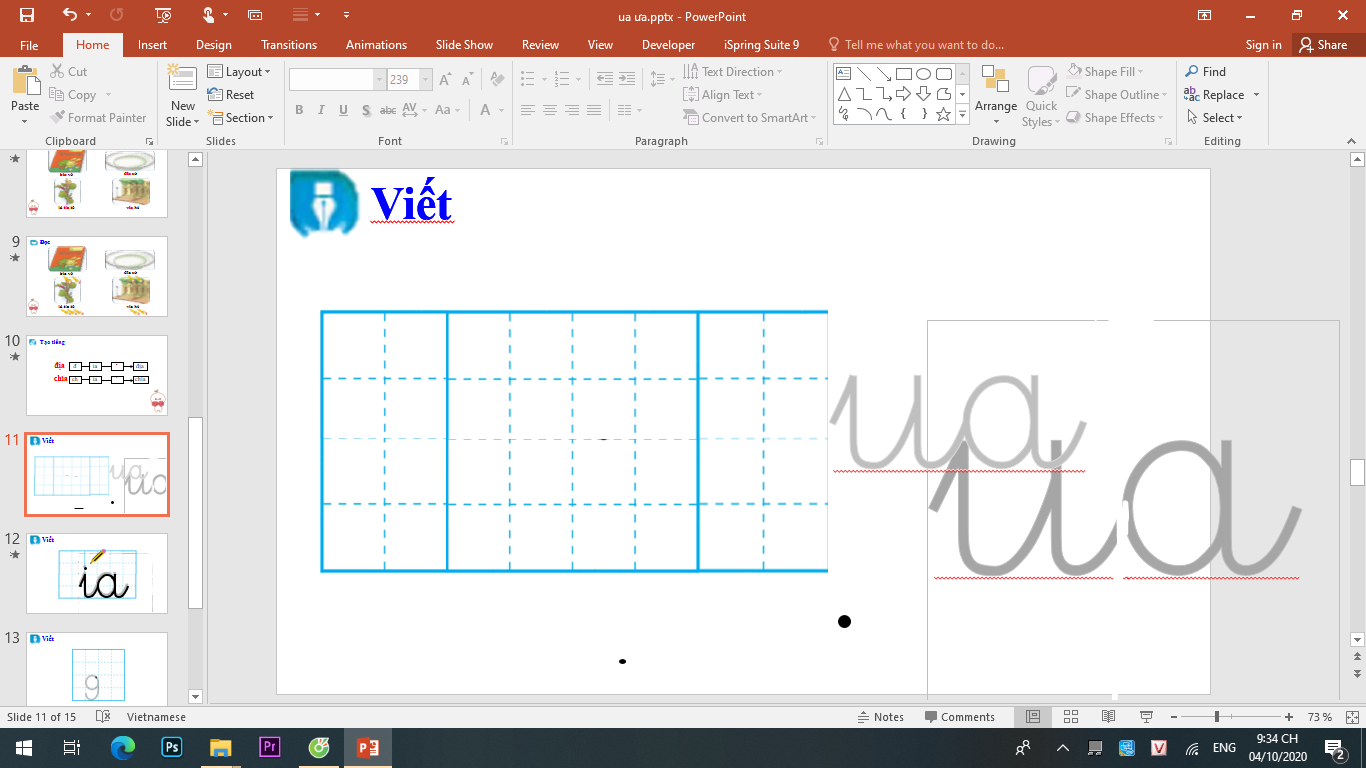 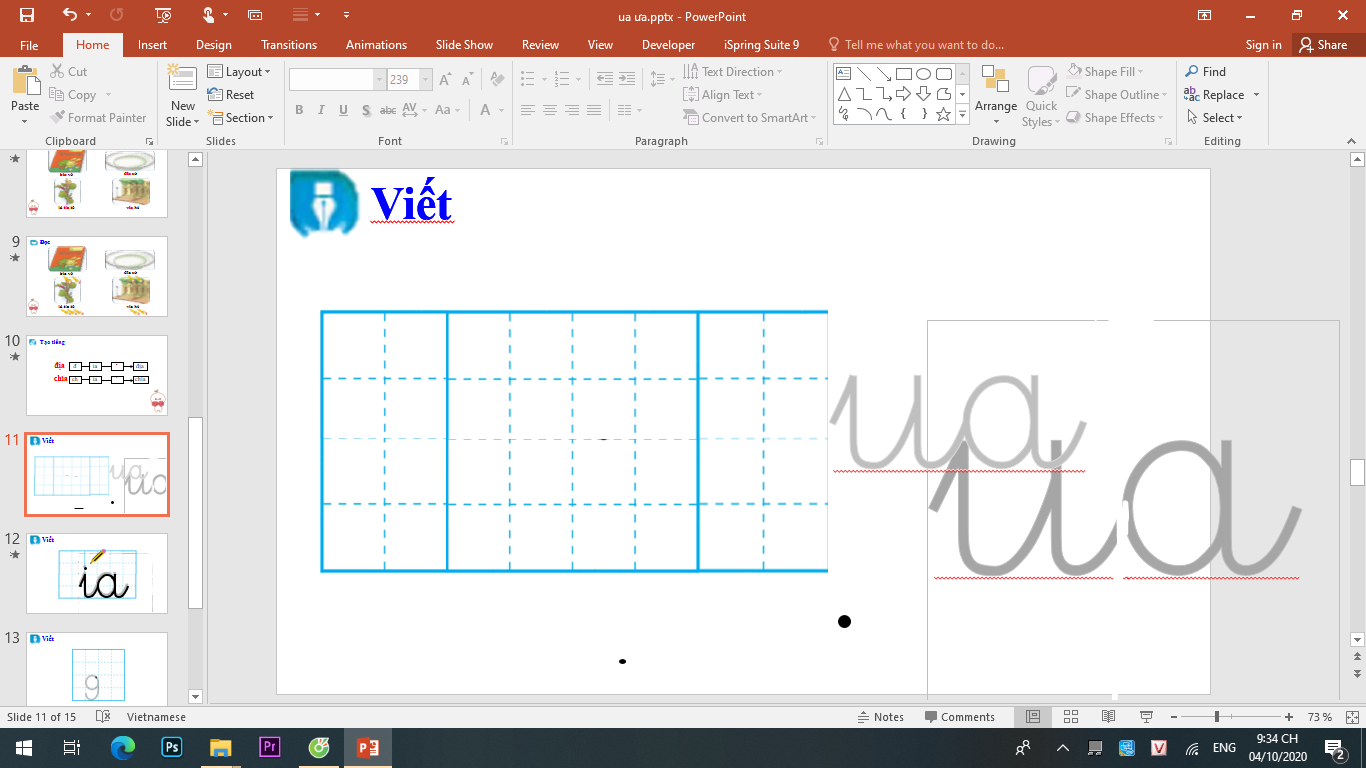 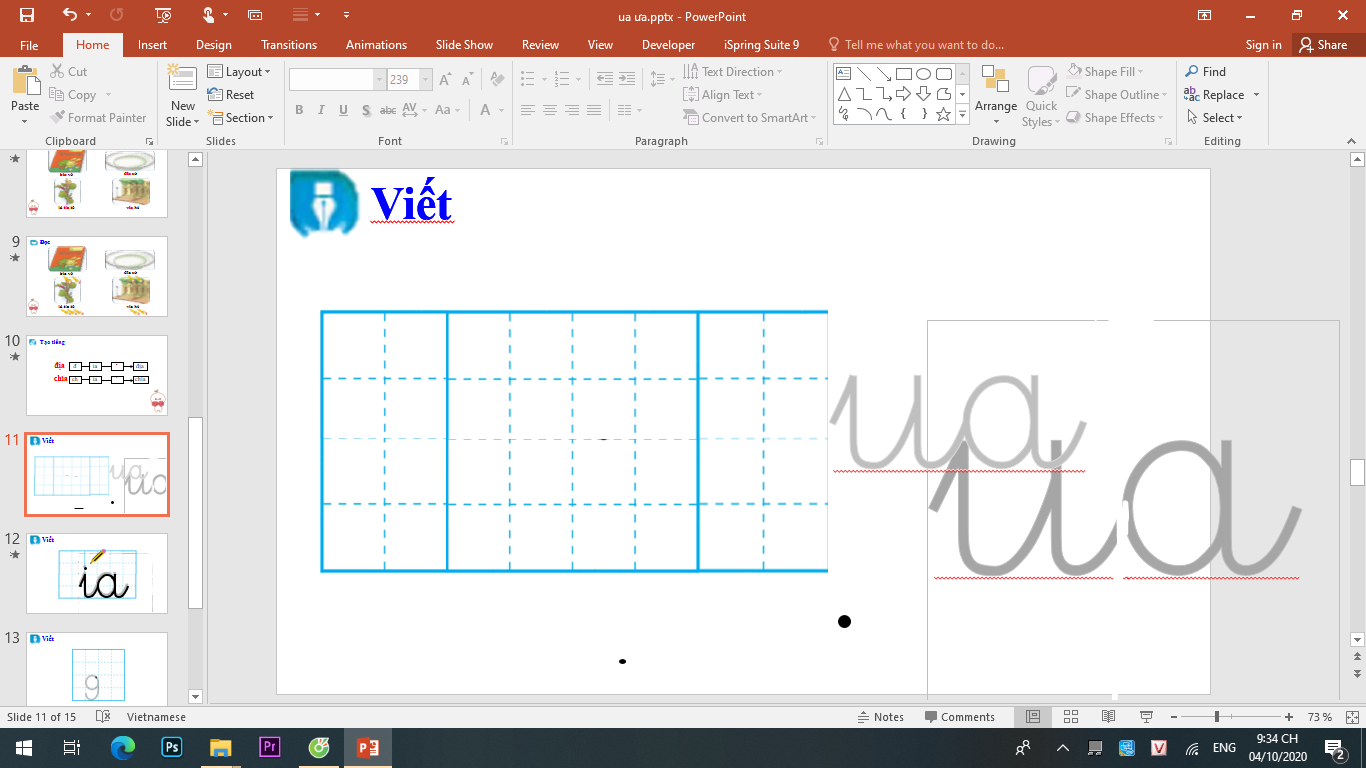 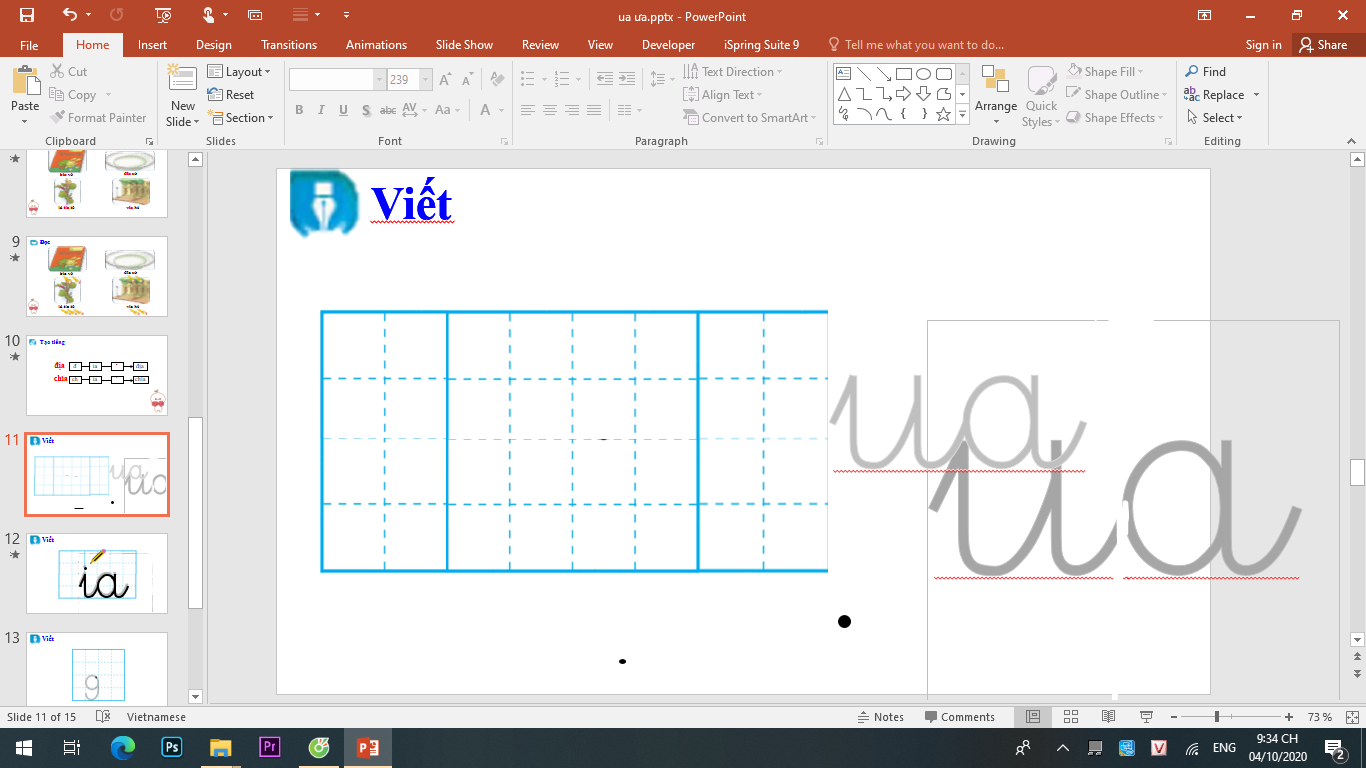 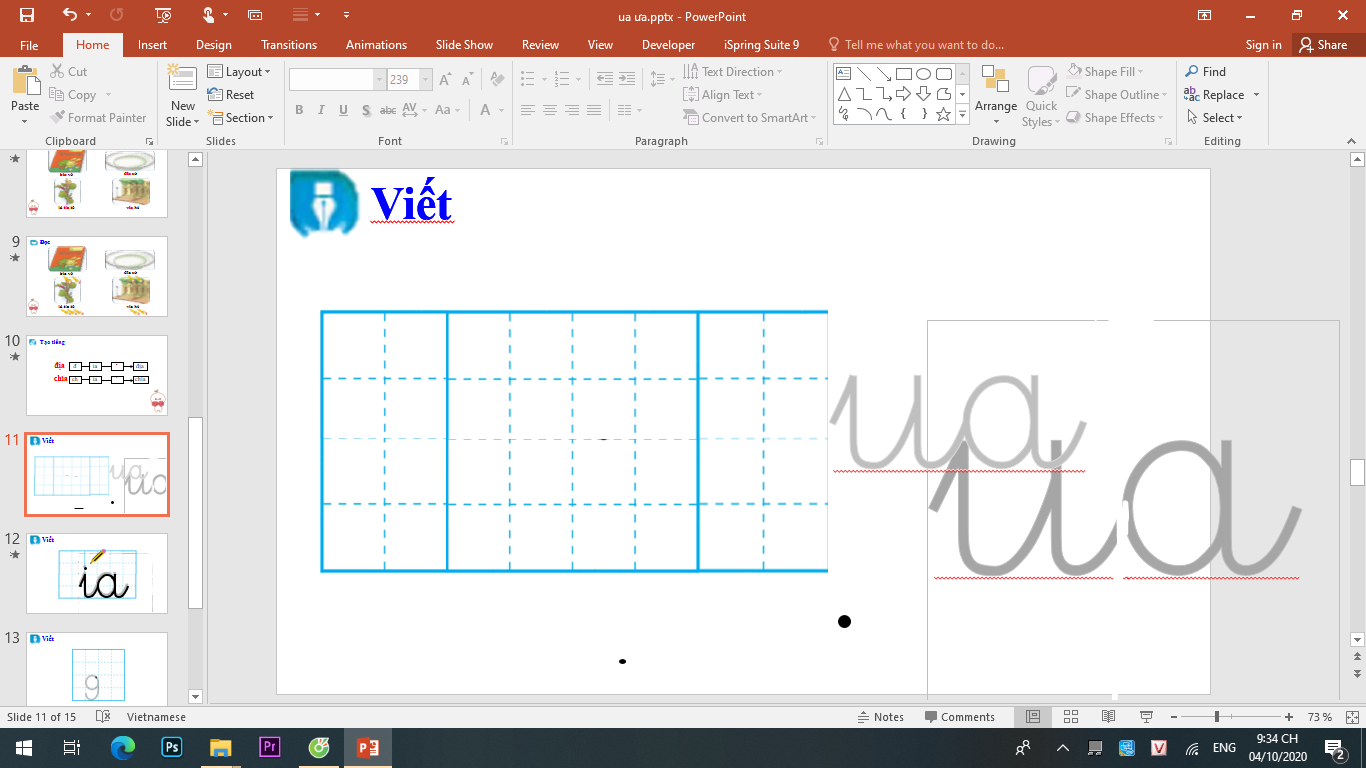 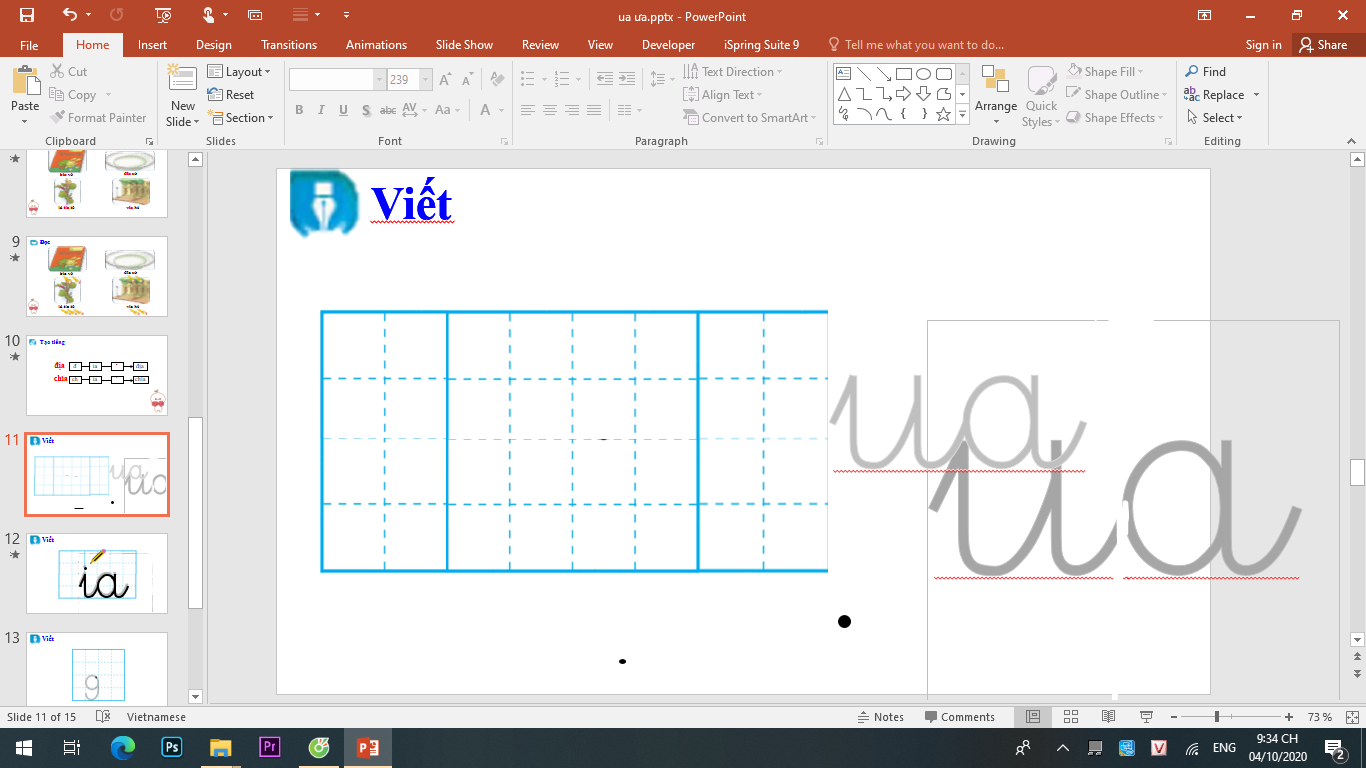 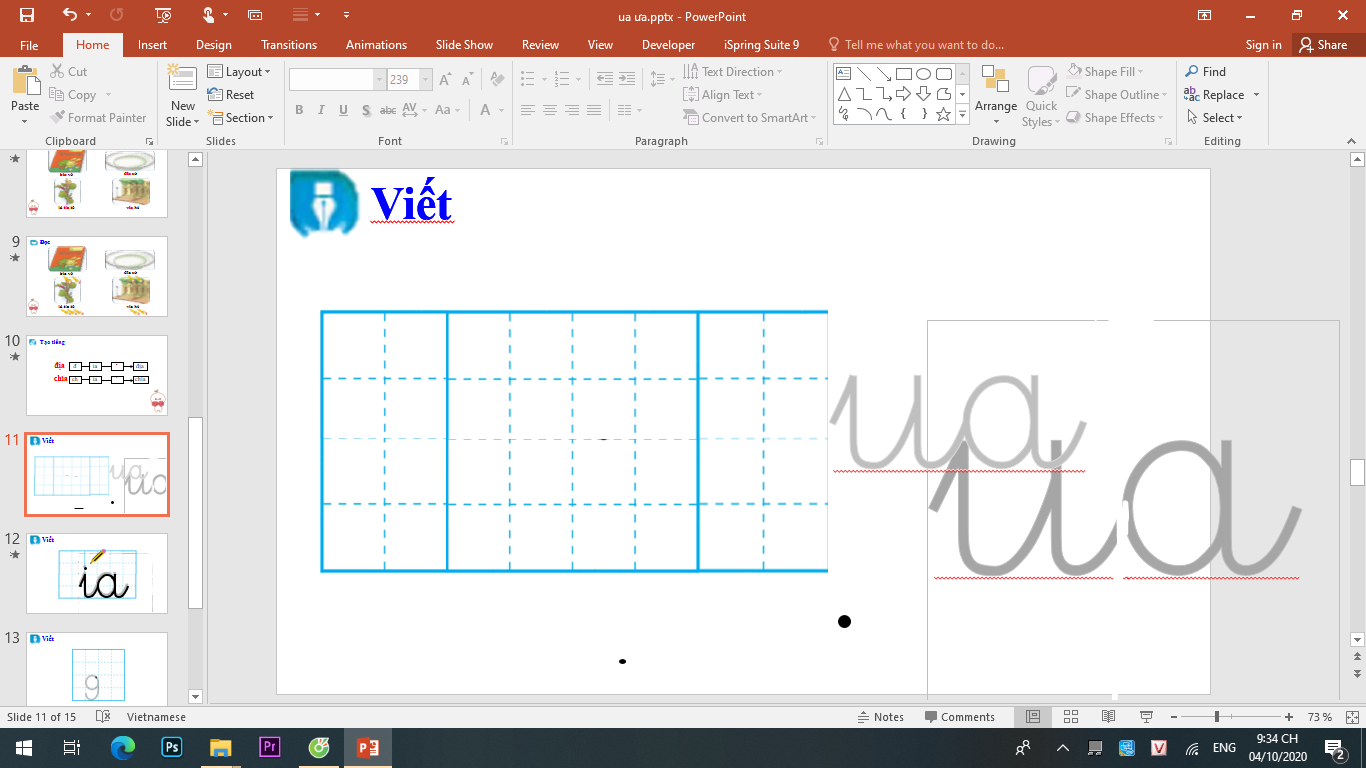 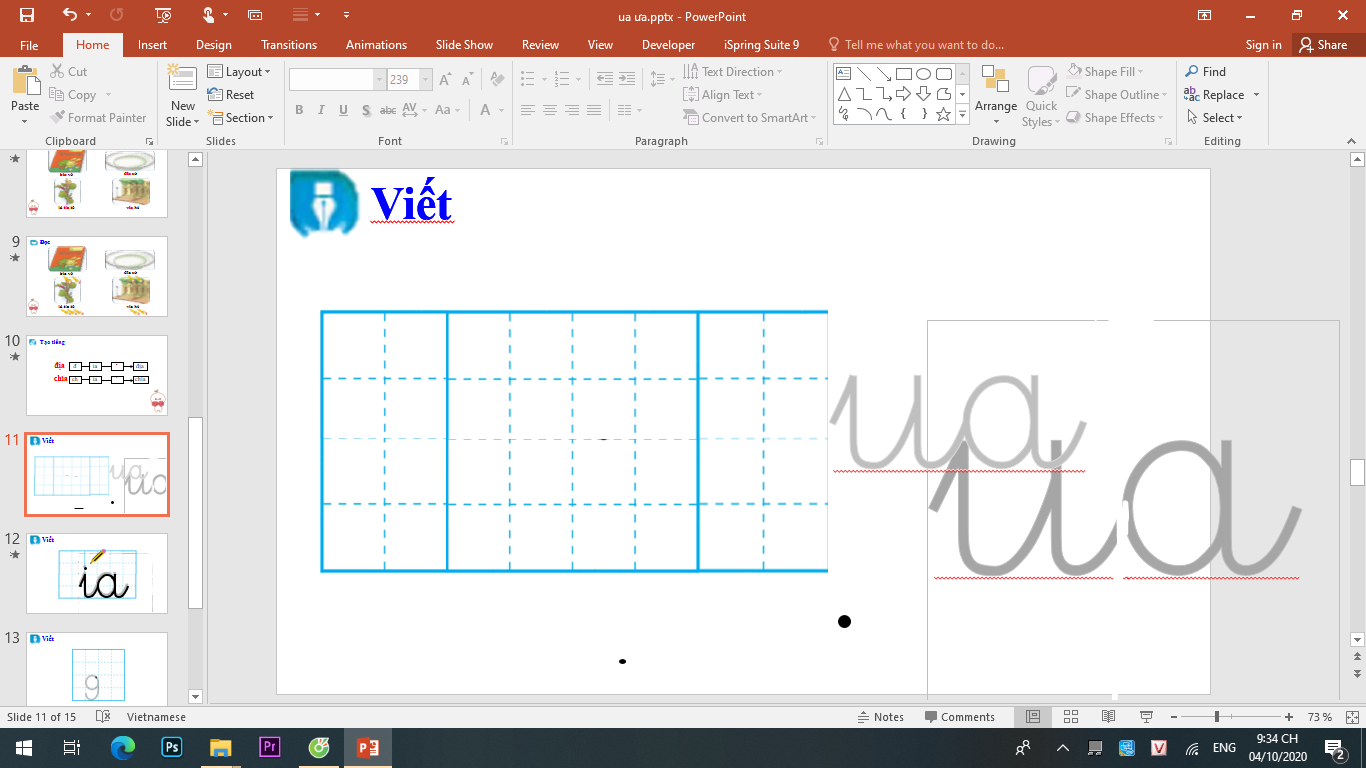 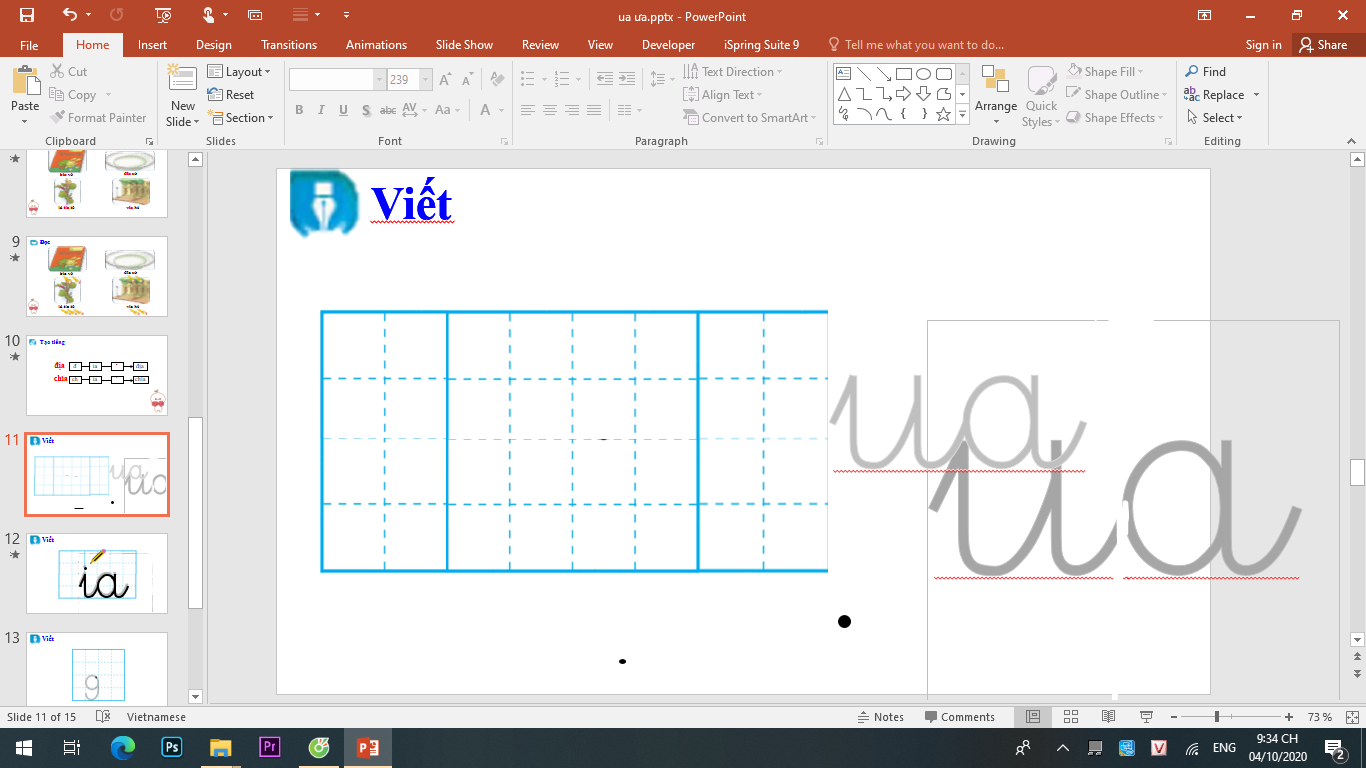 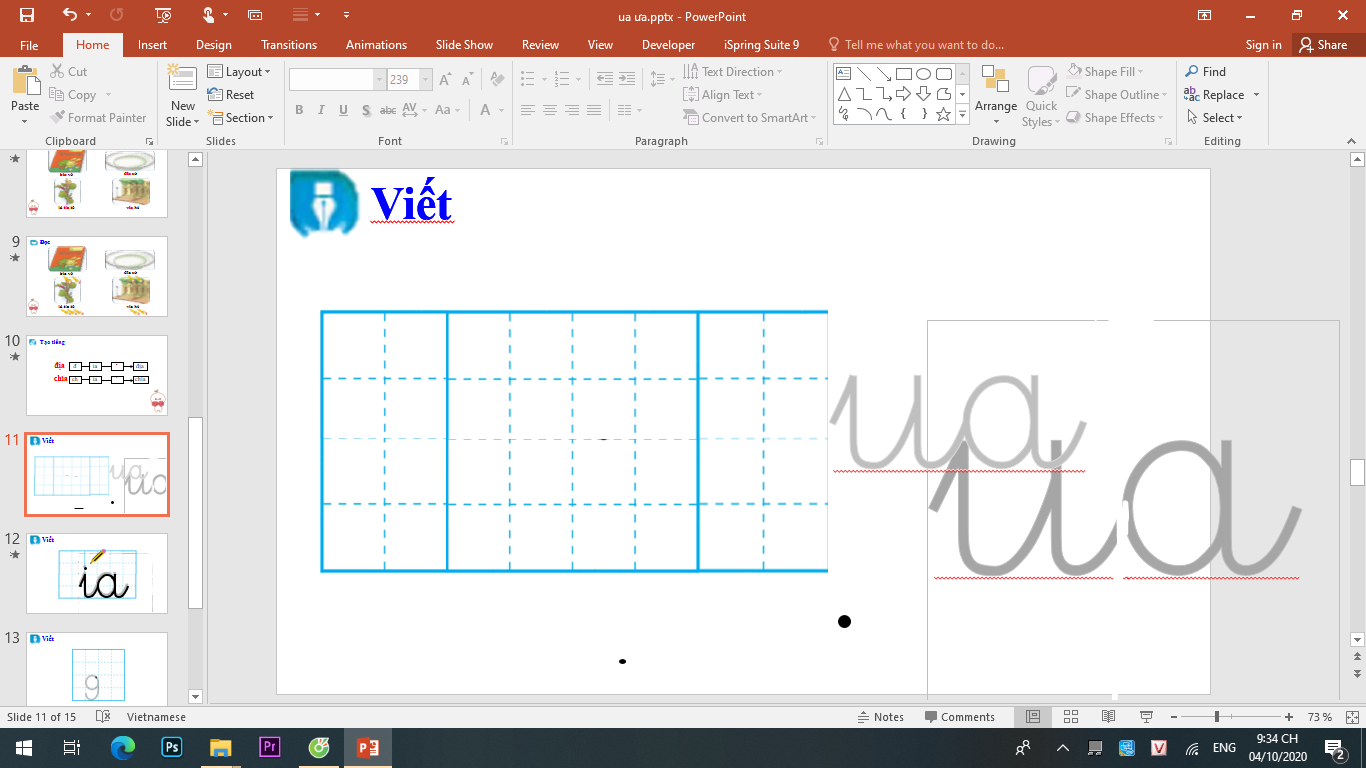 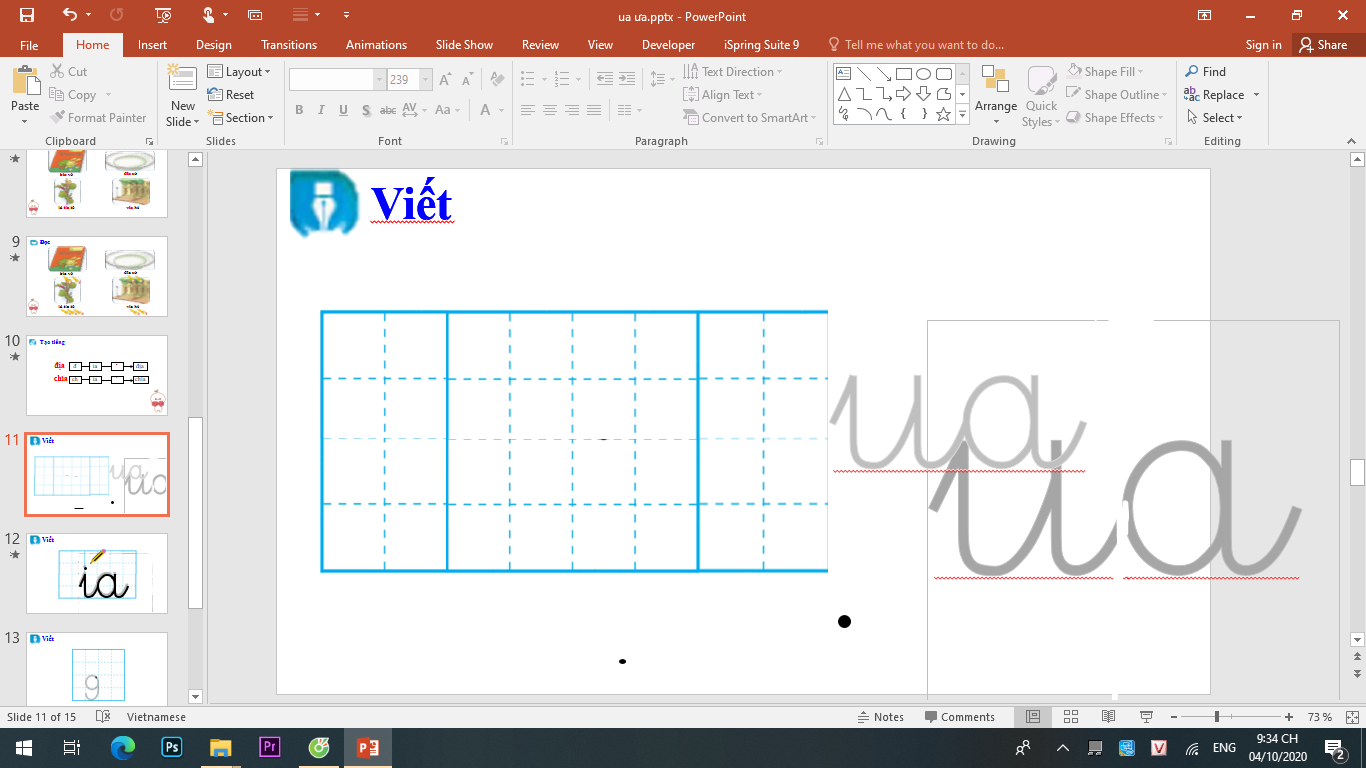 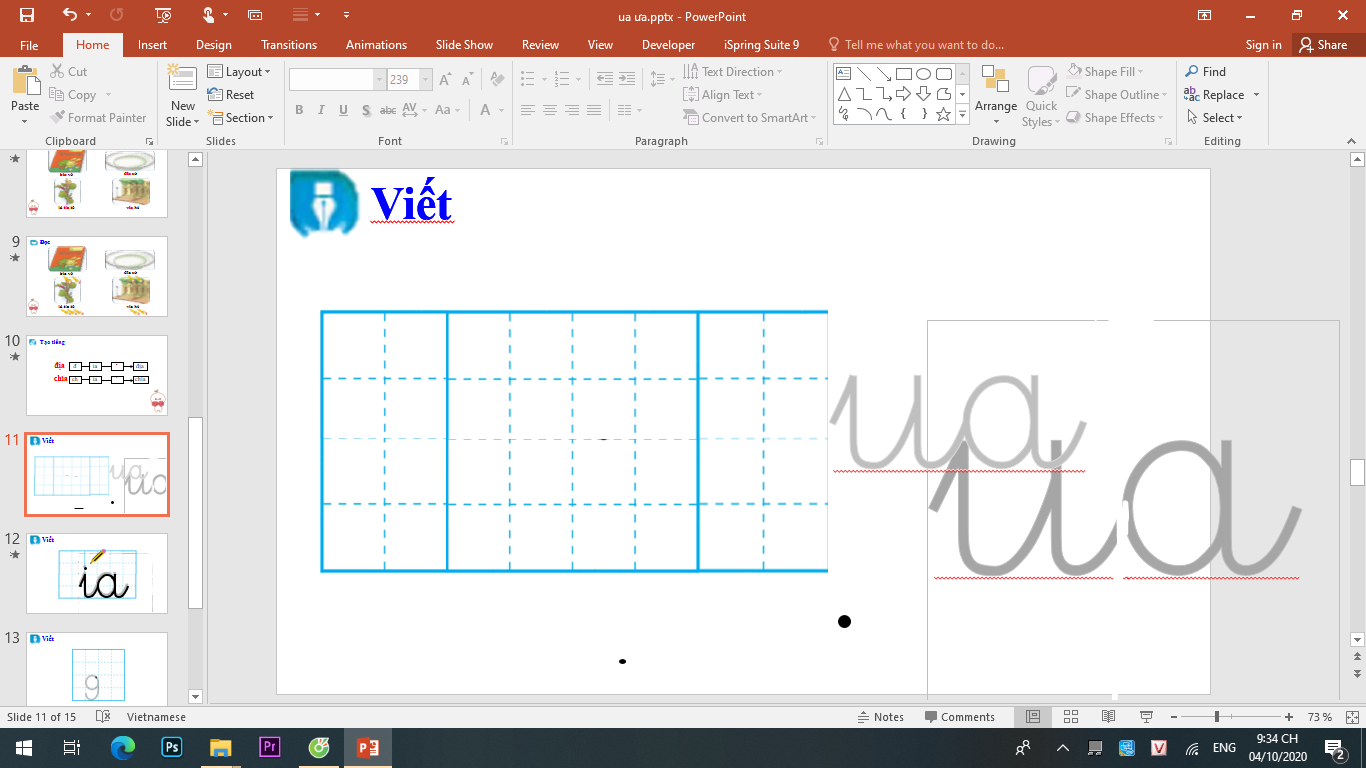 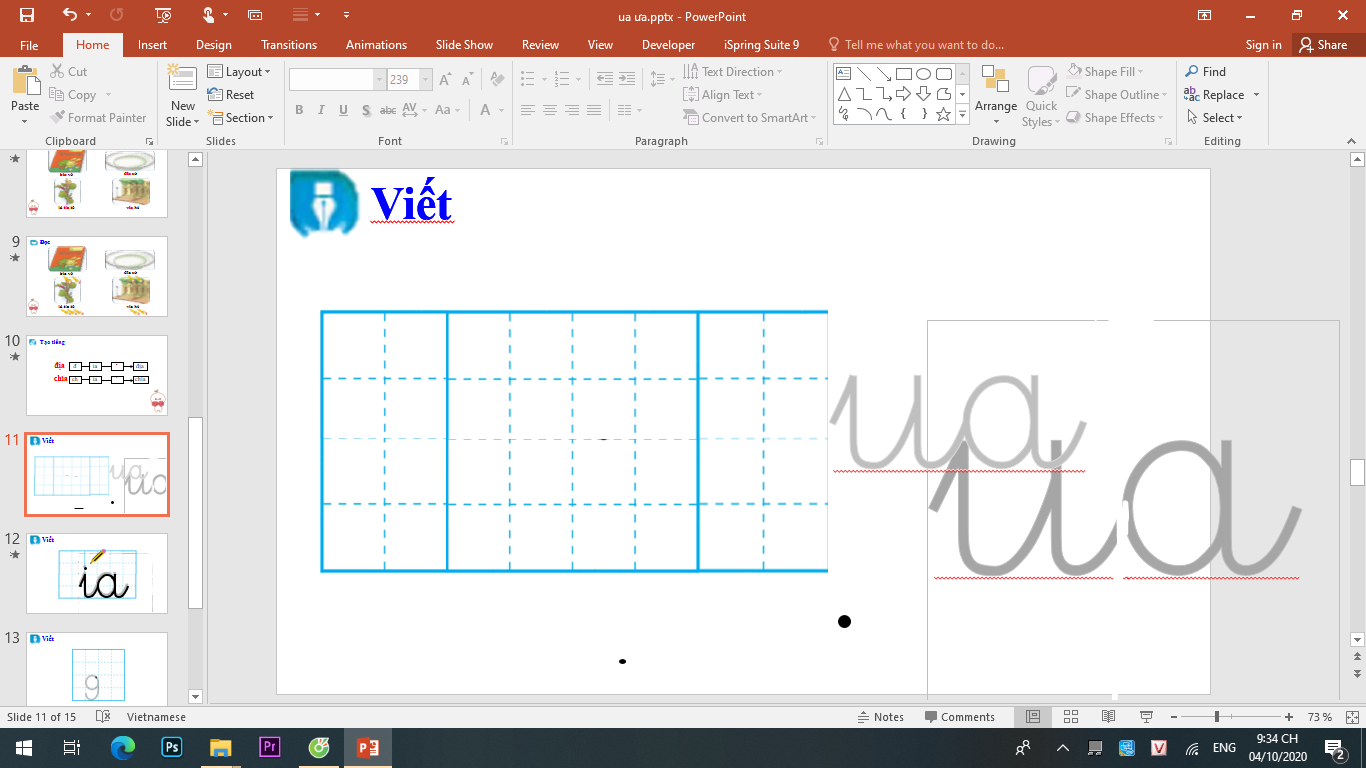 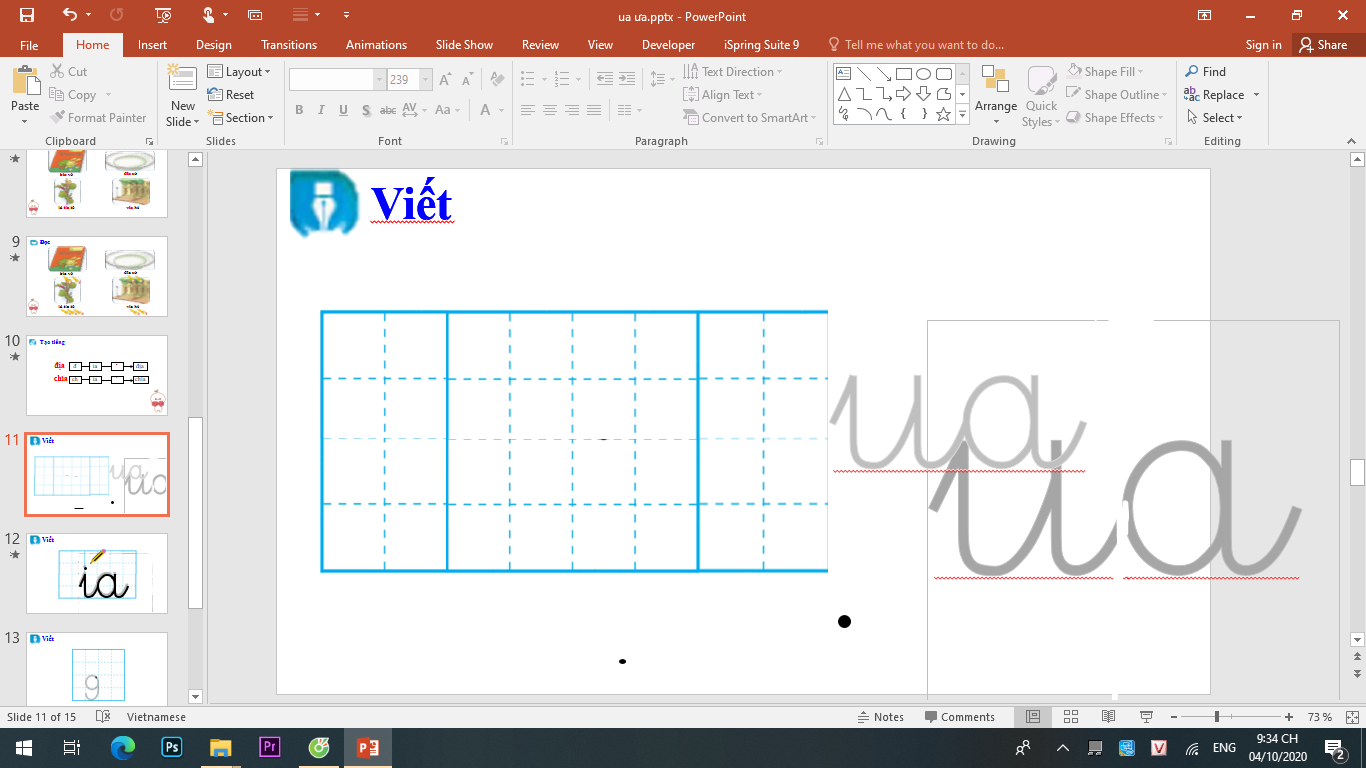 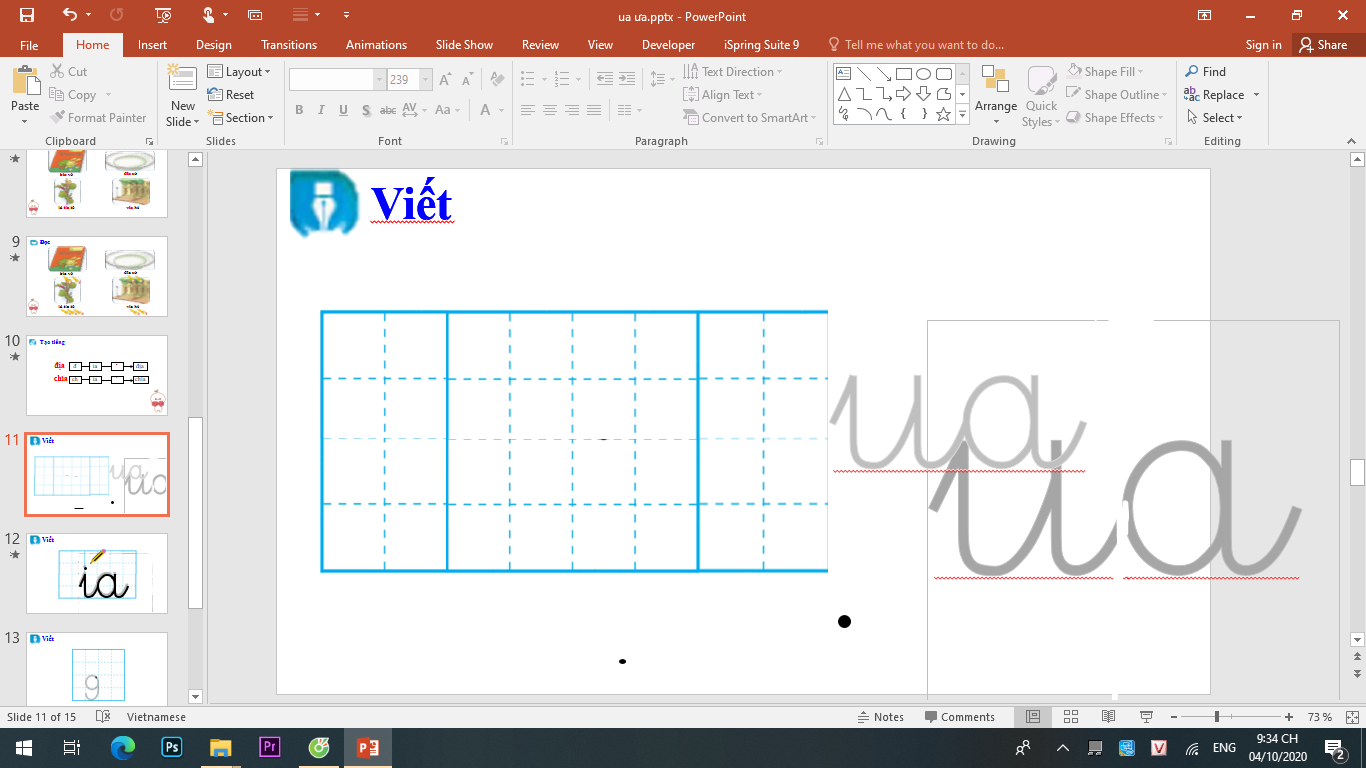 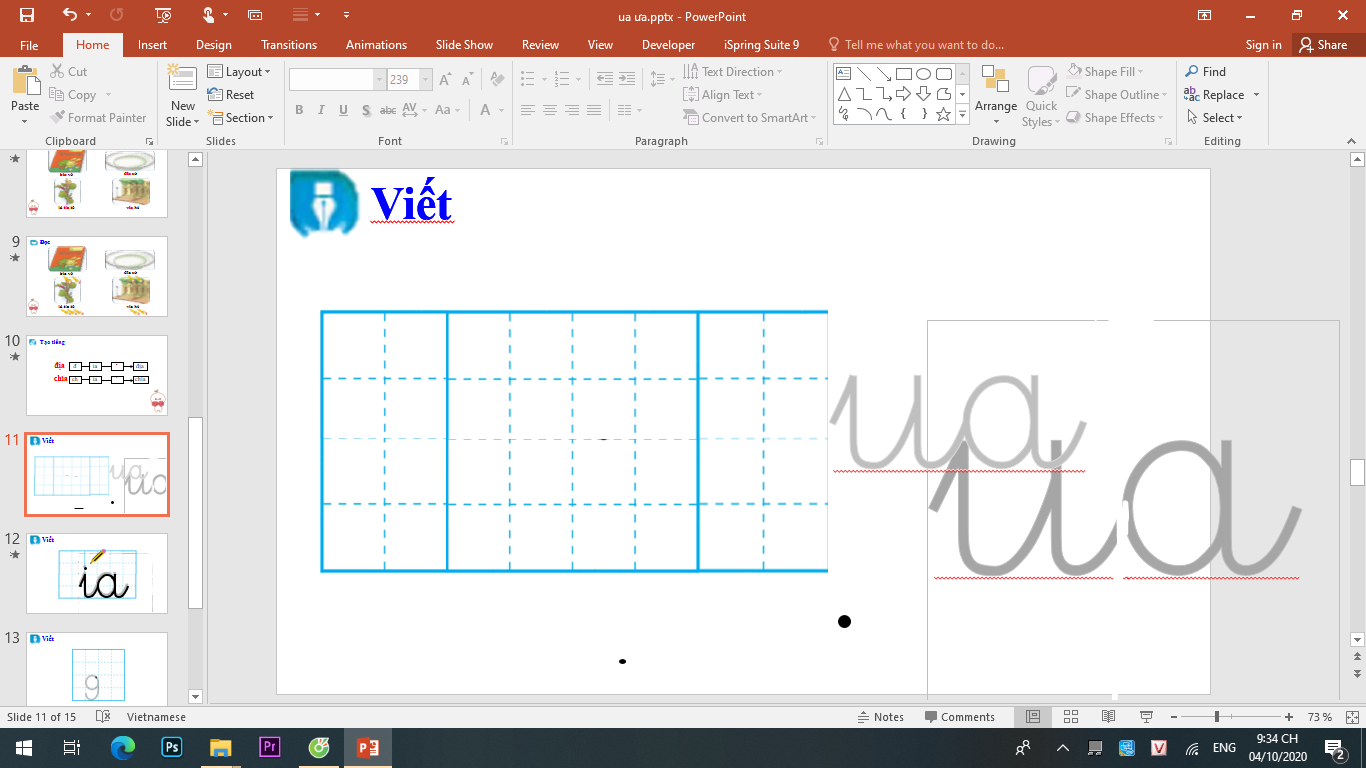 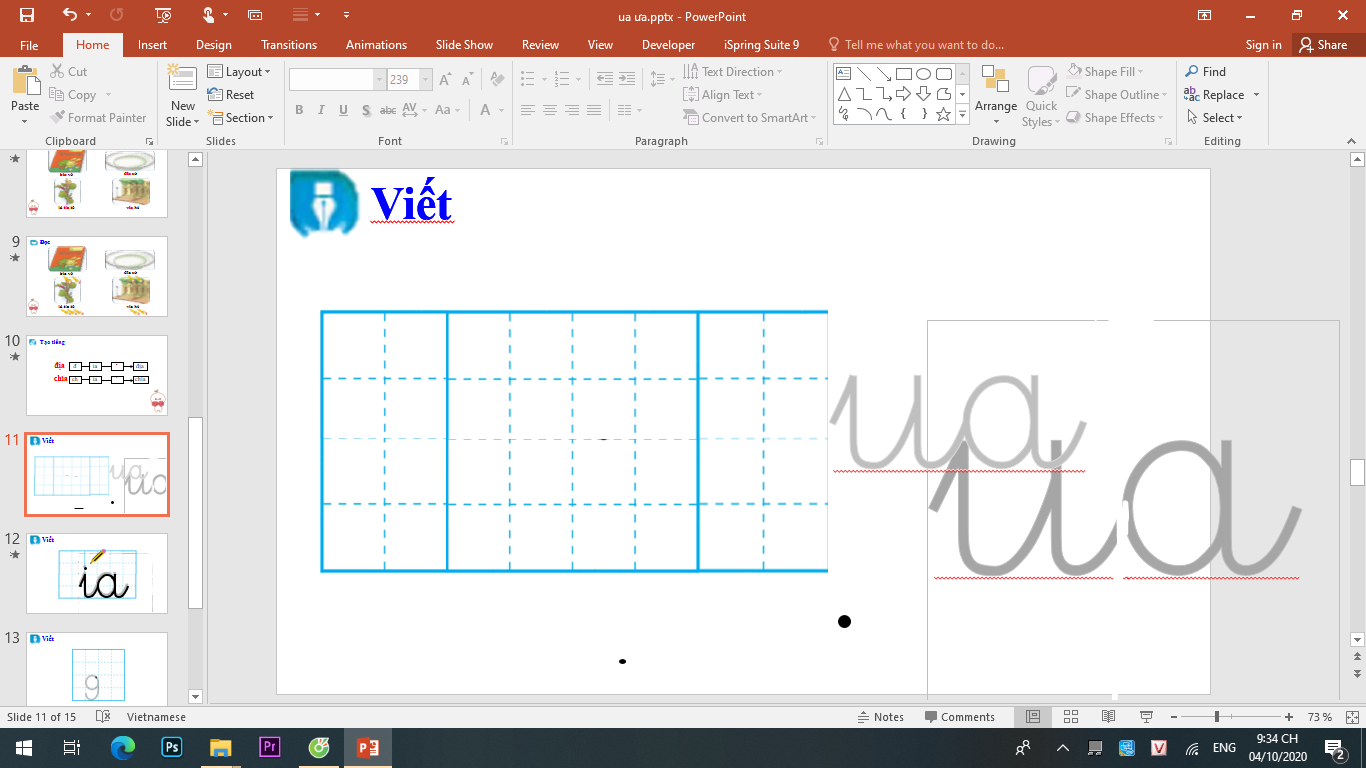 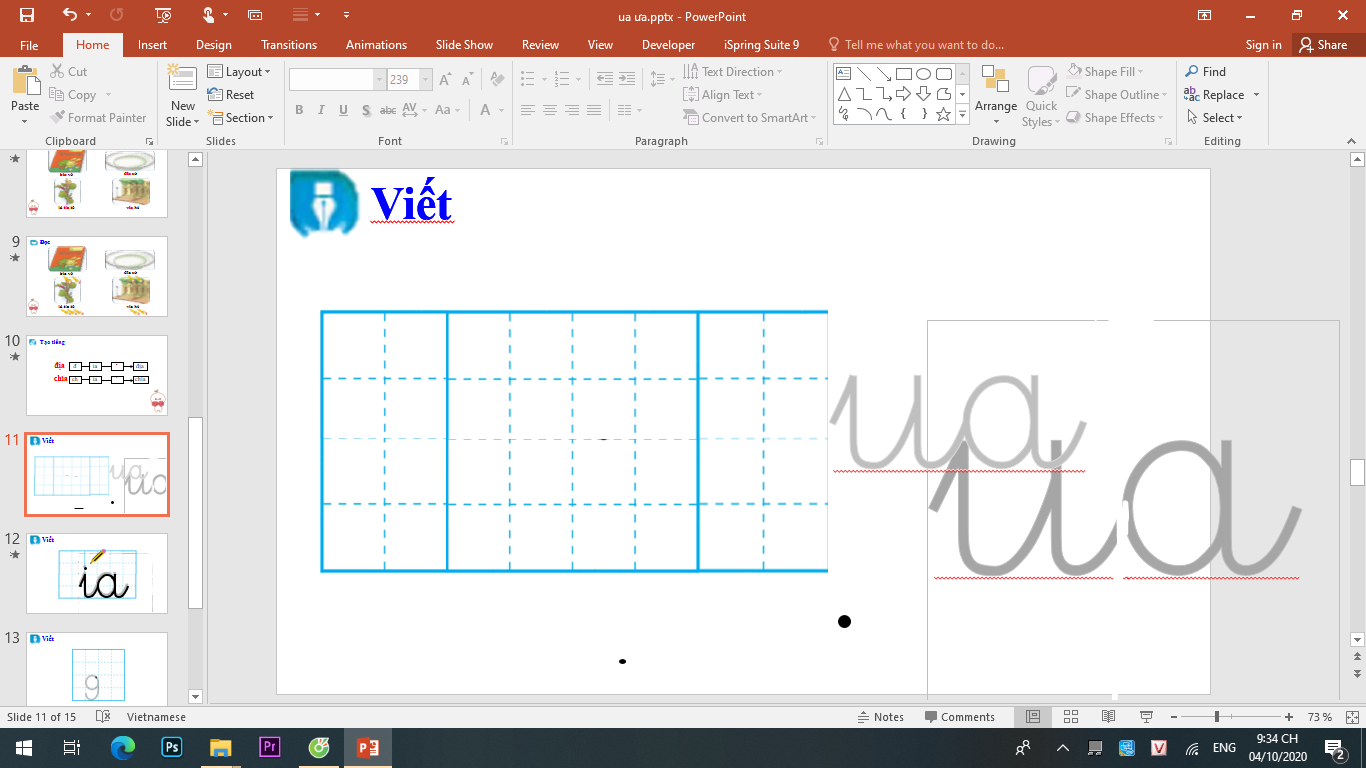 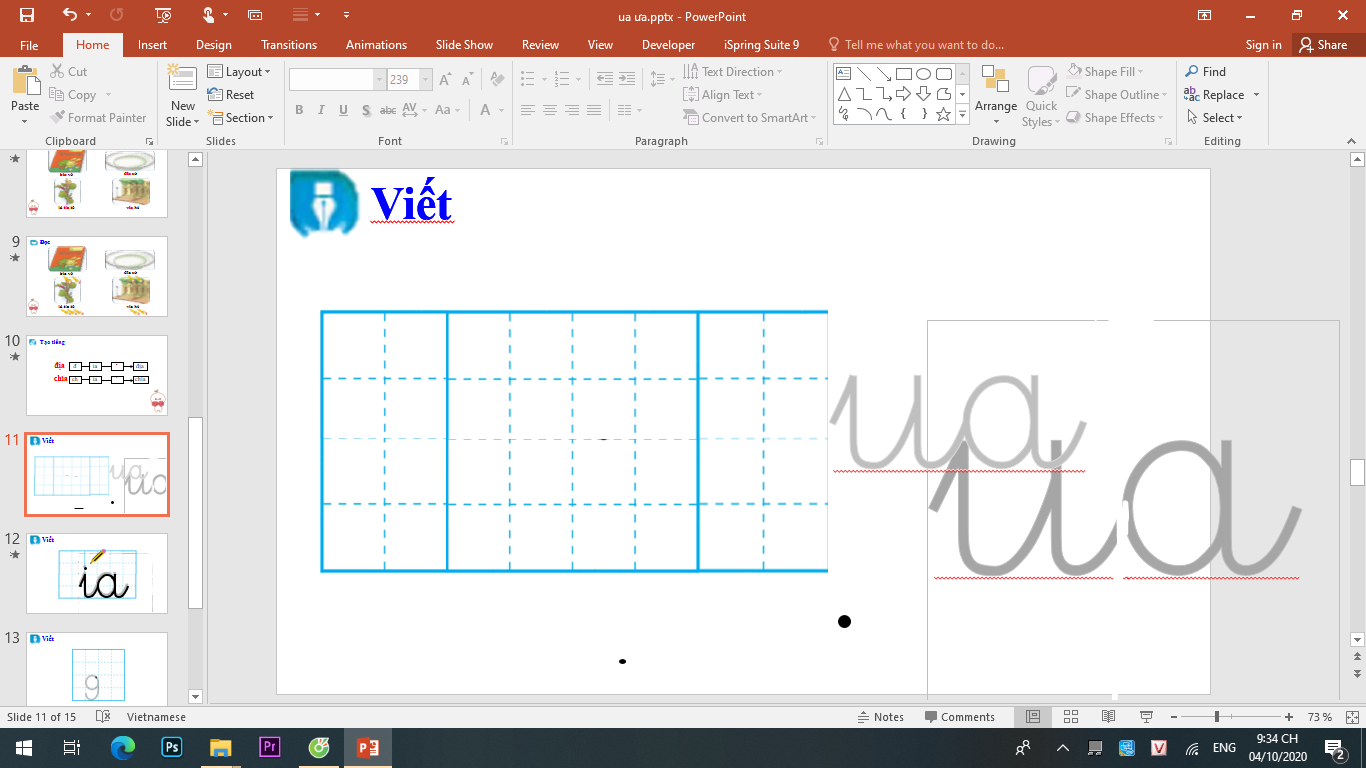 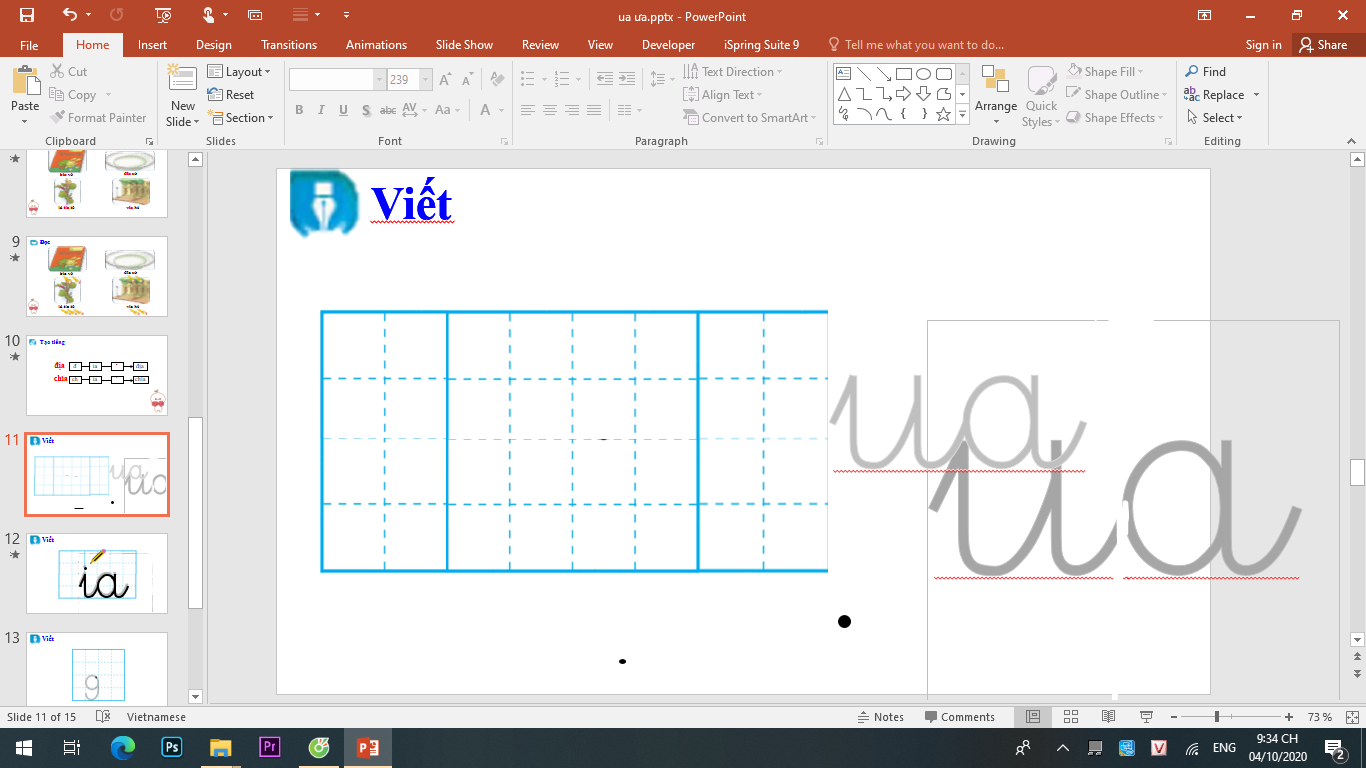 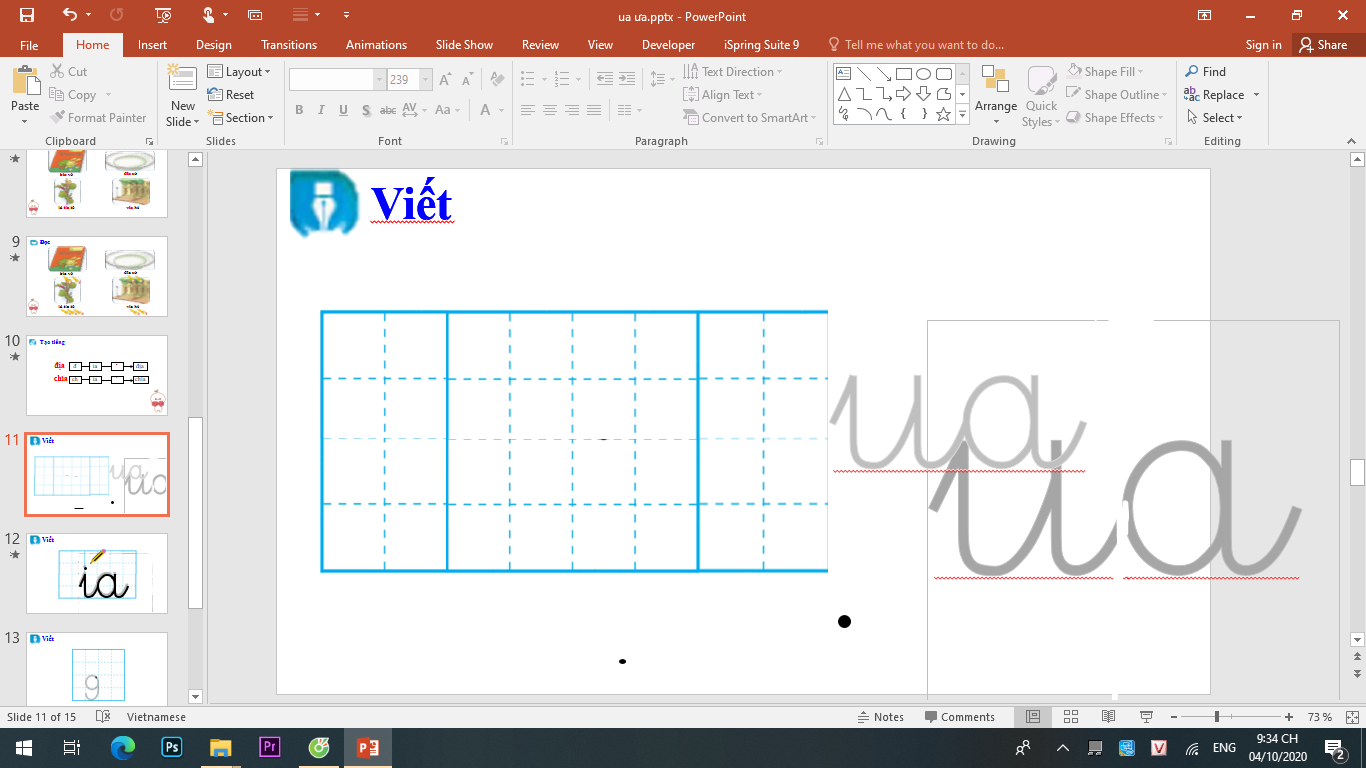 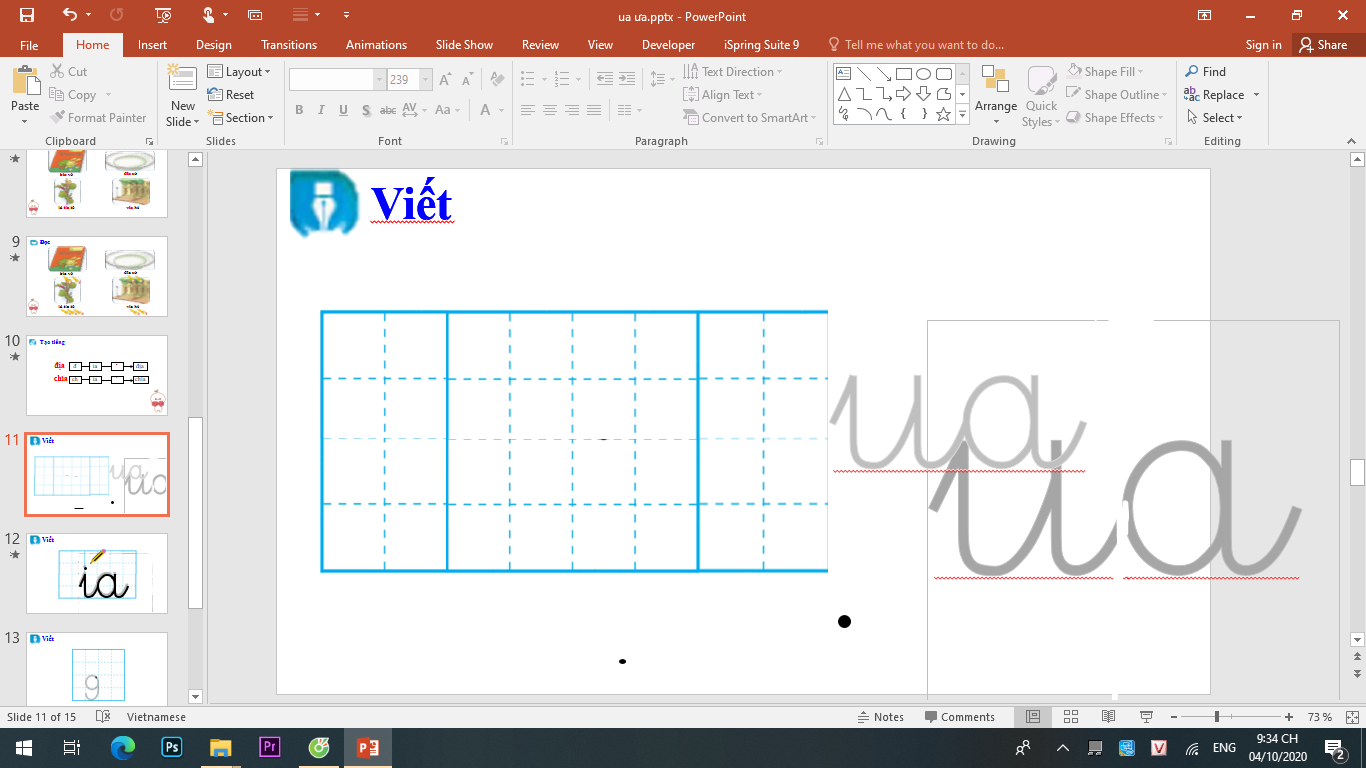 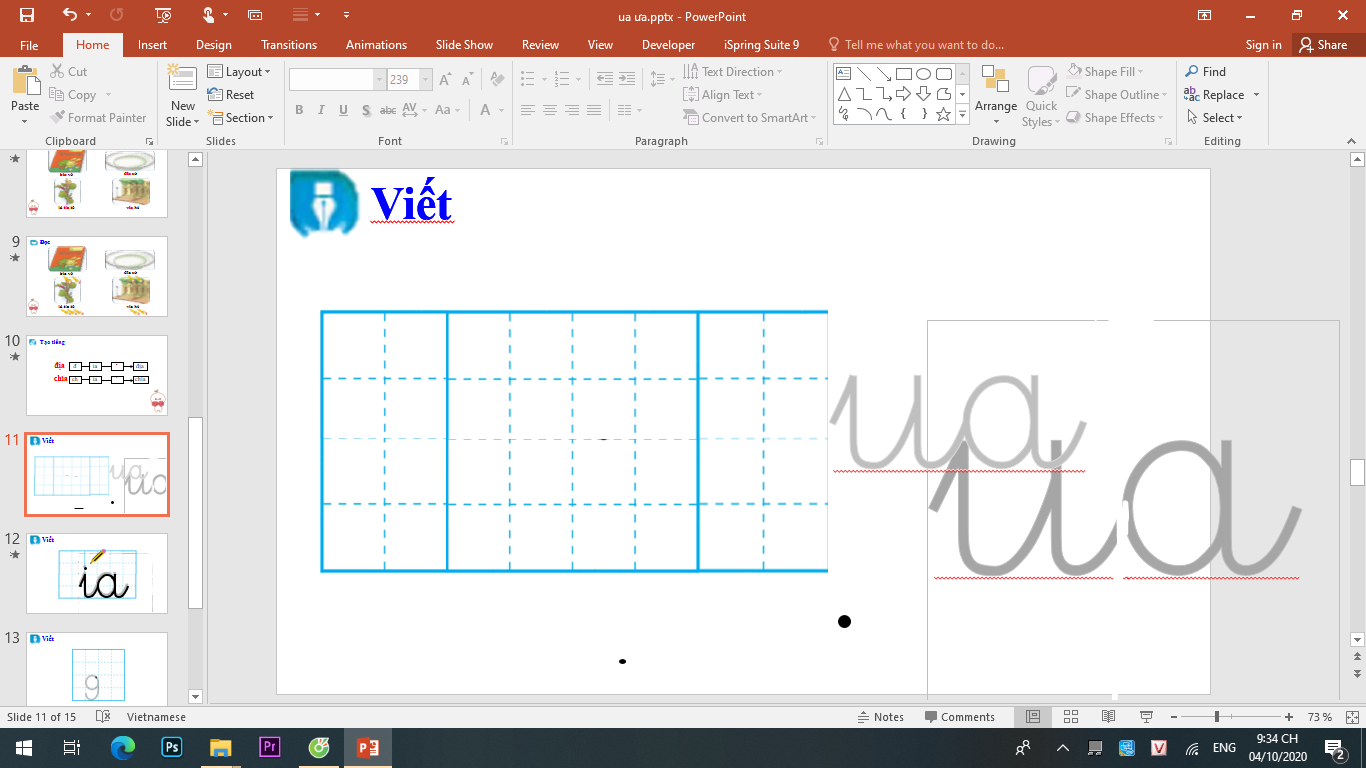 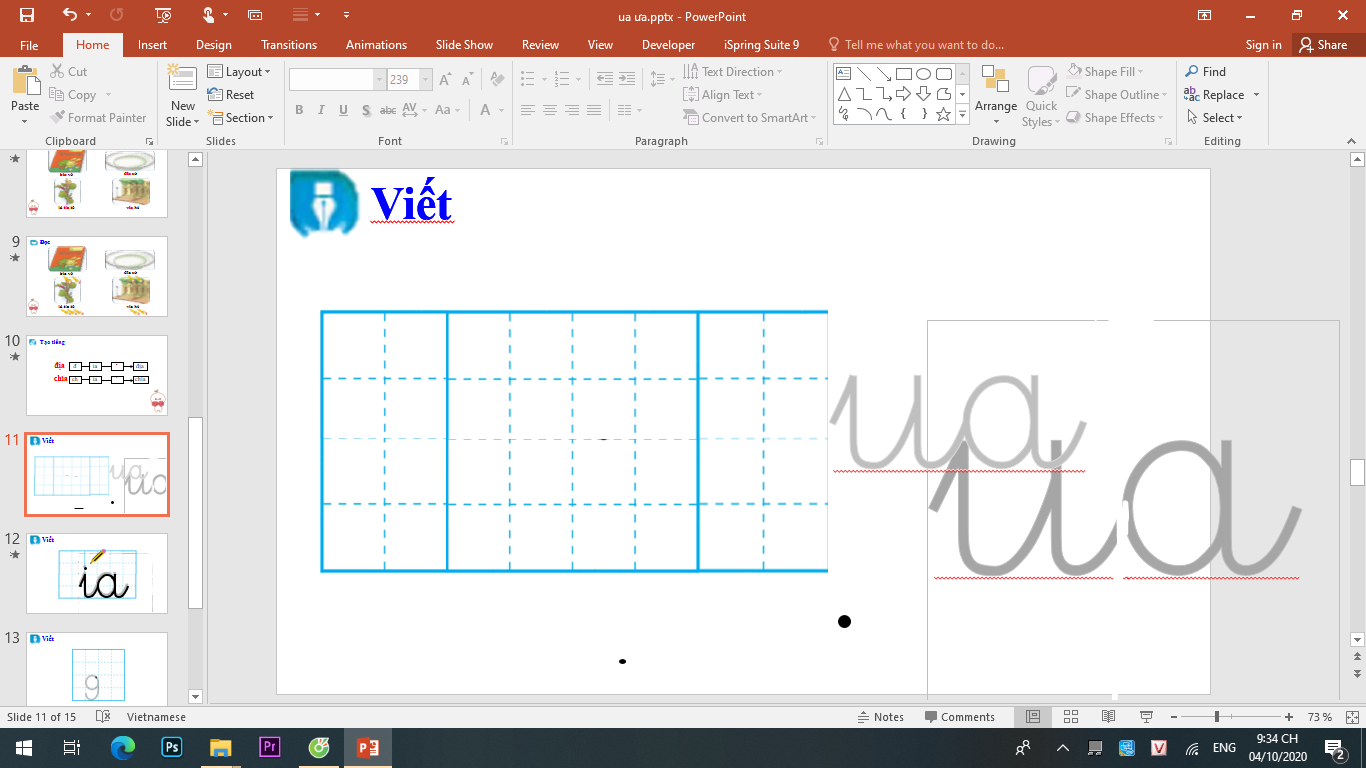 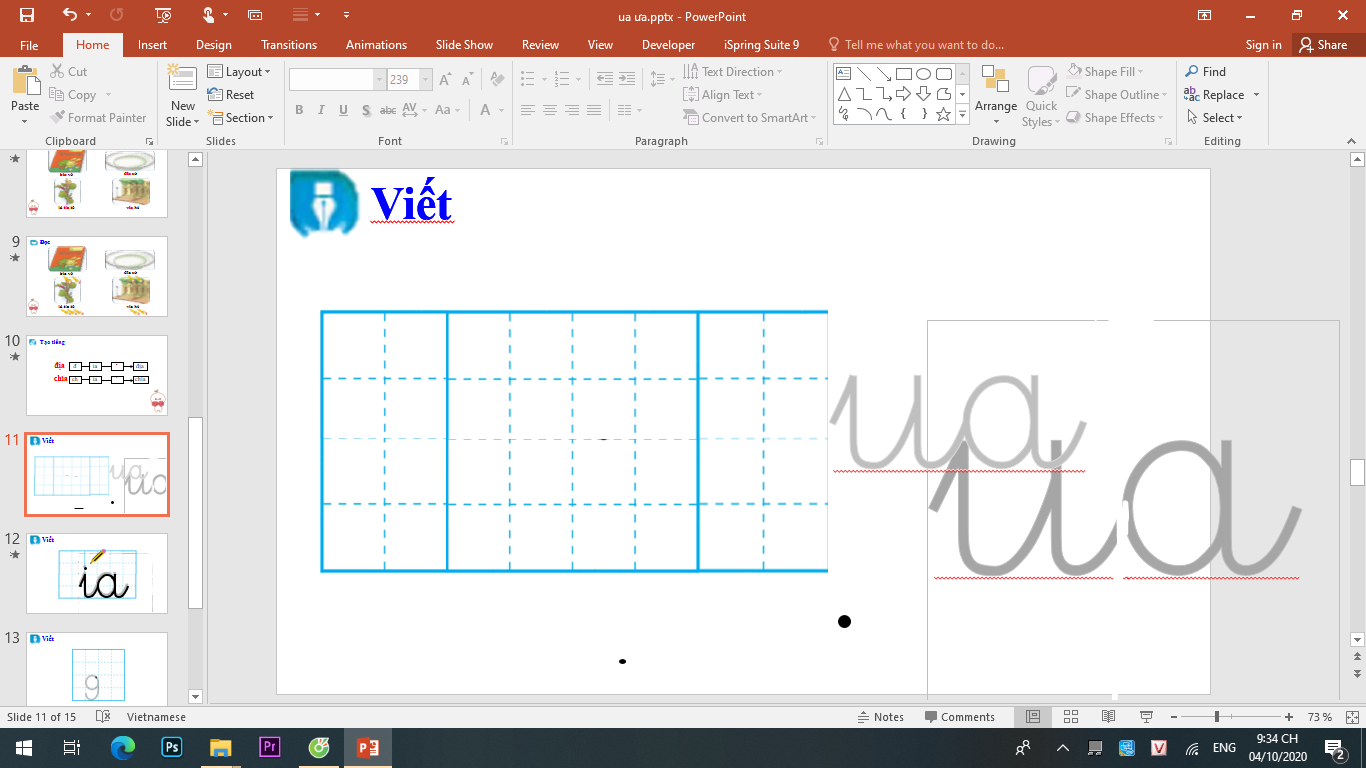 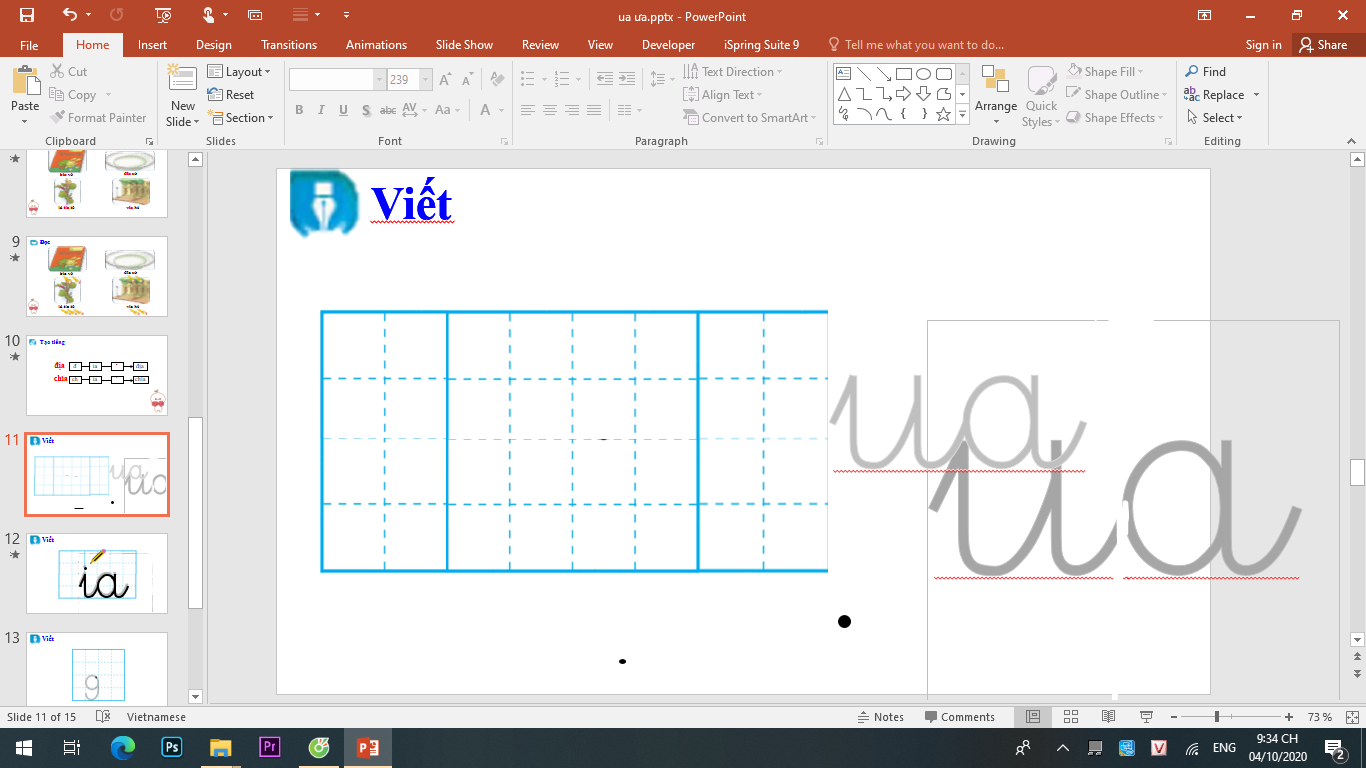 chum đất
chụp Α˝n
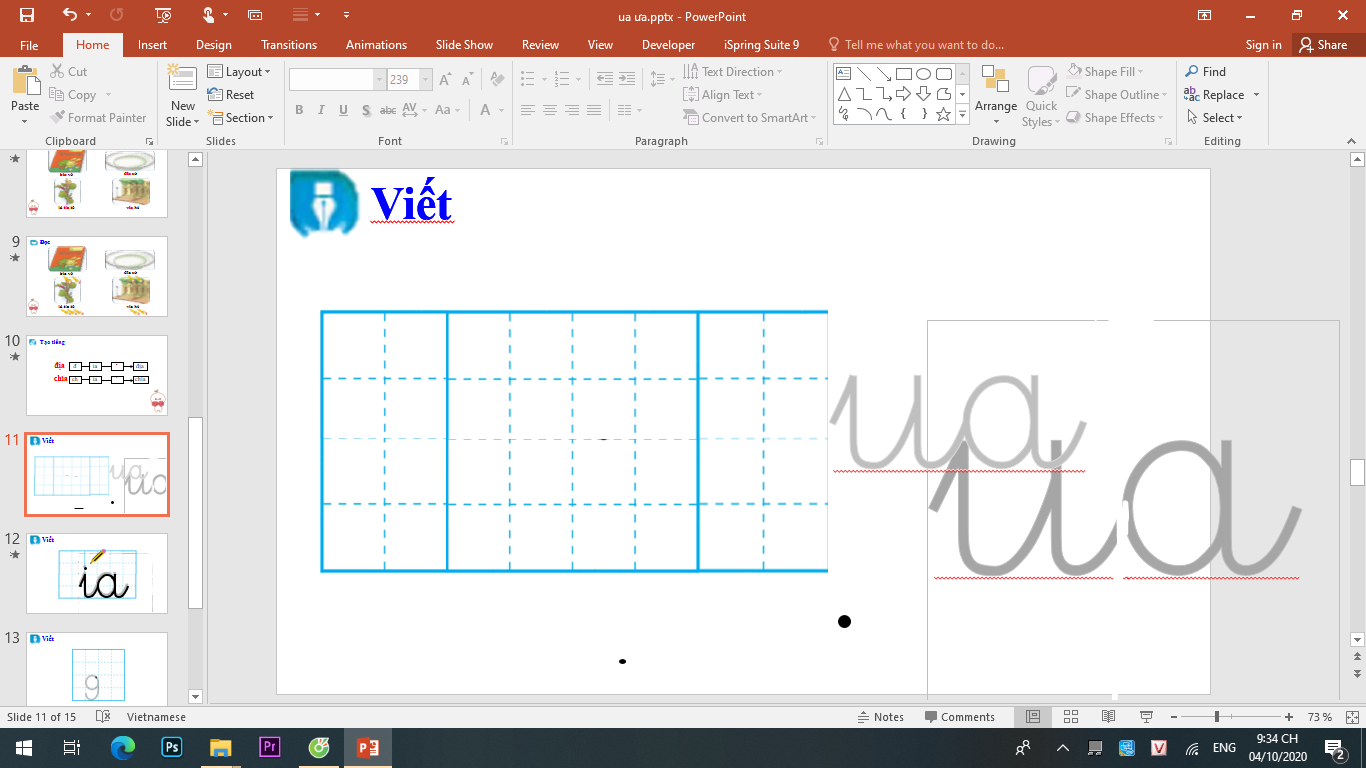 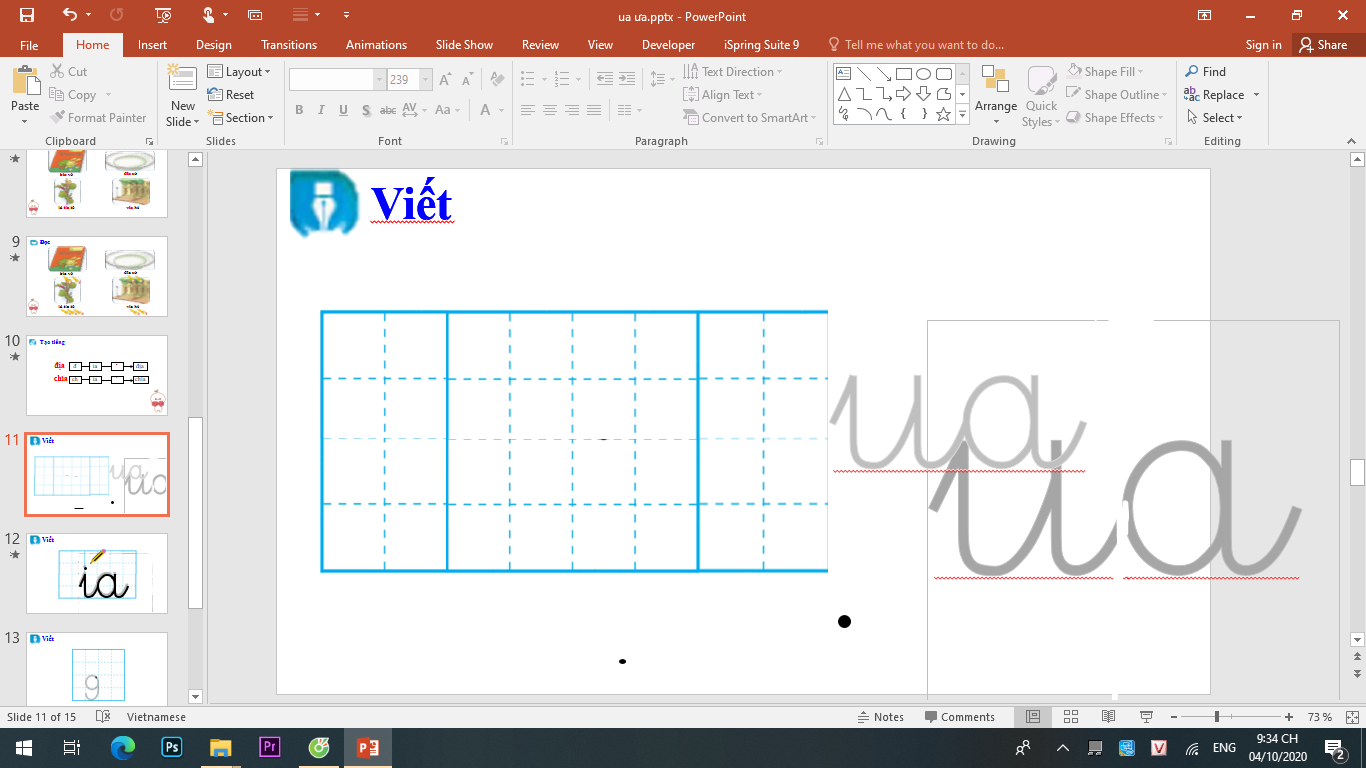 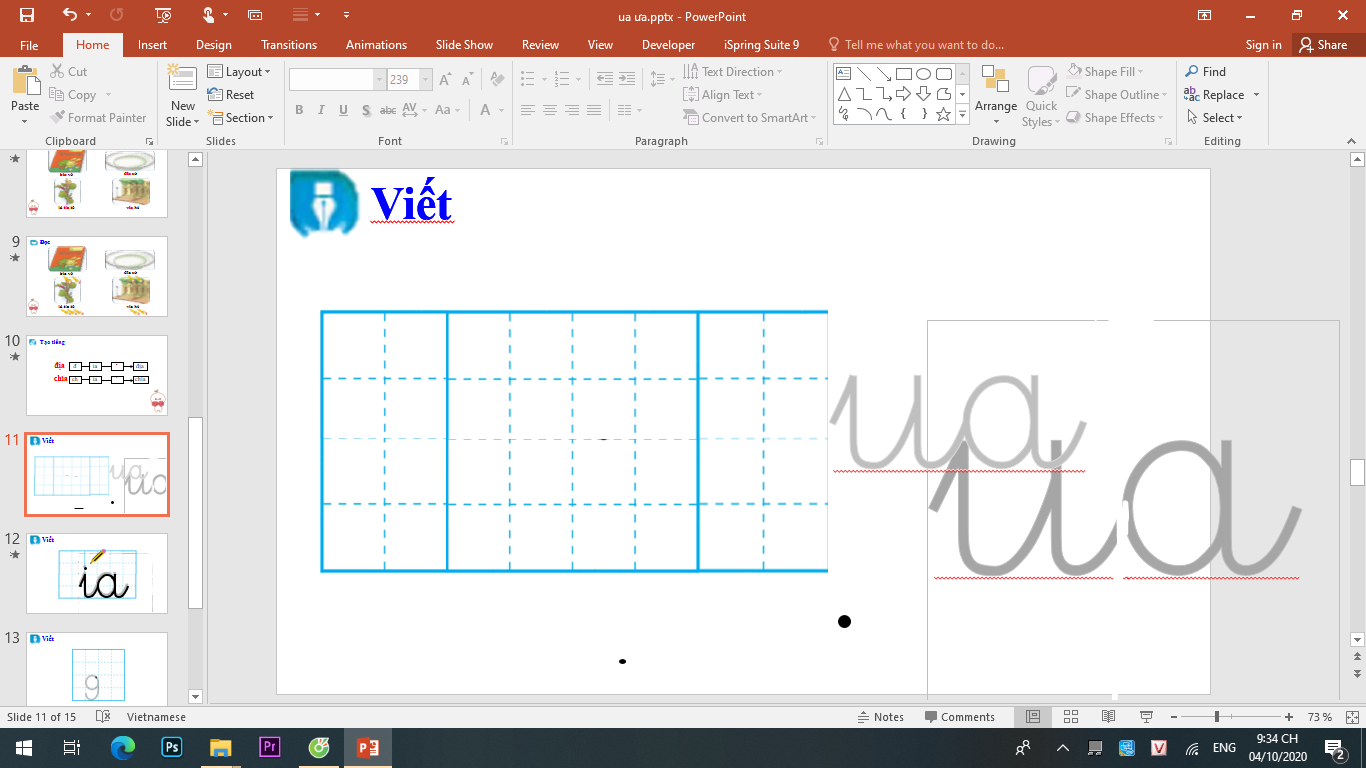 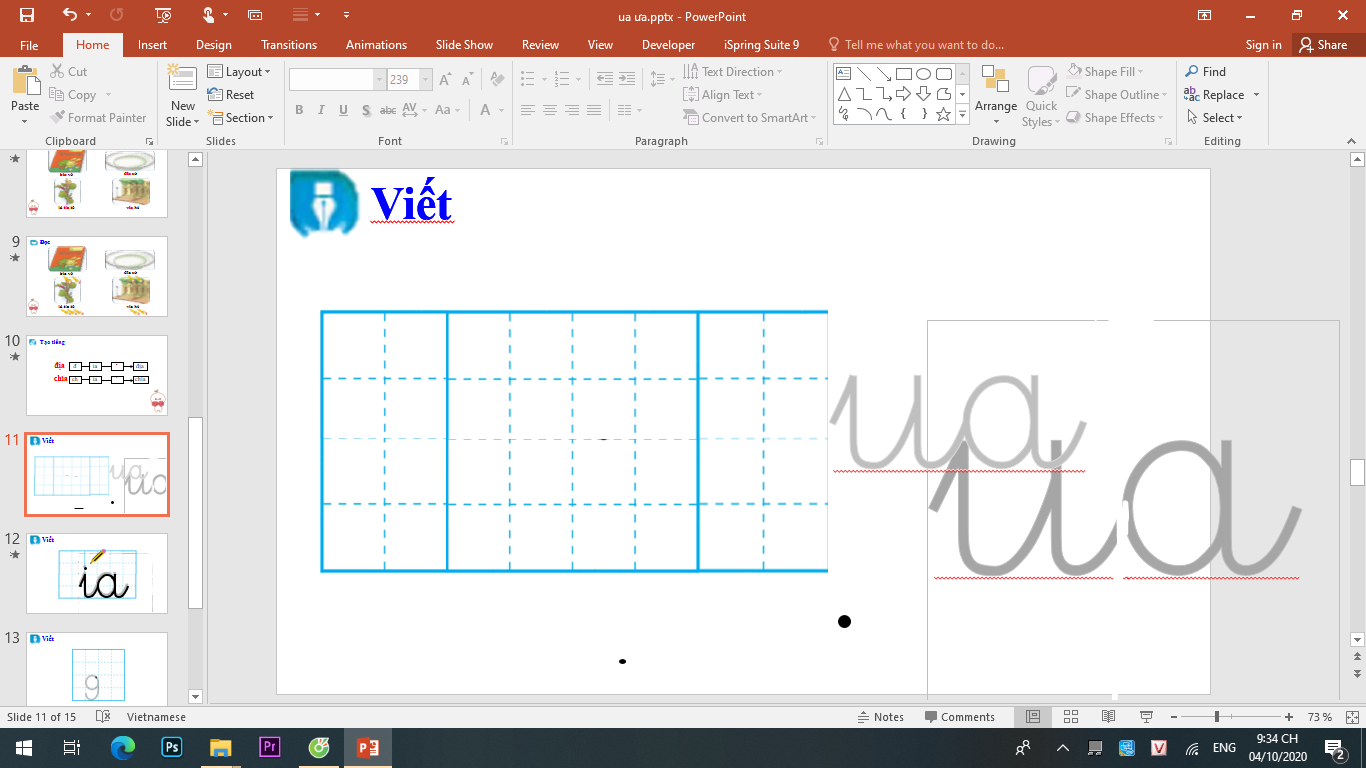 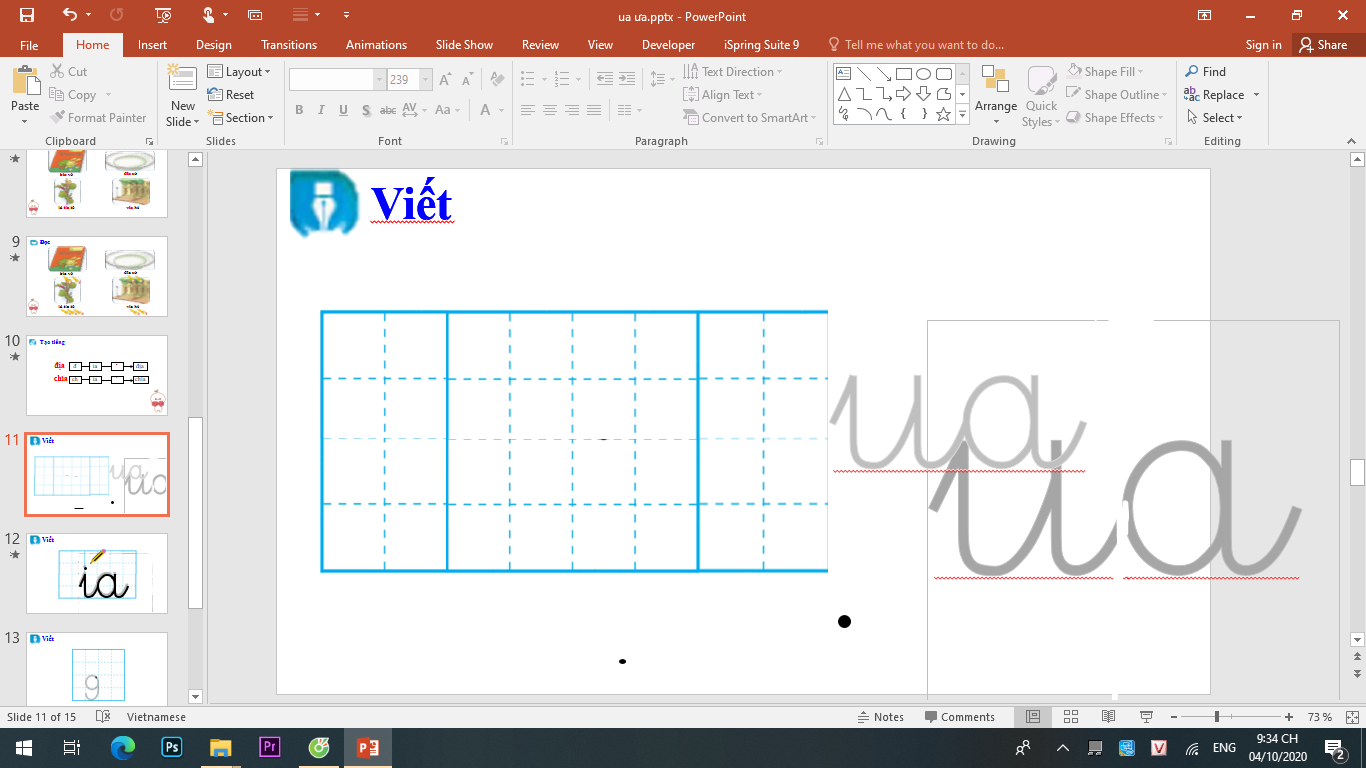 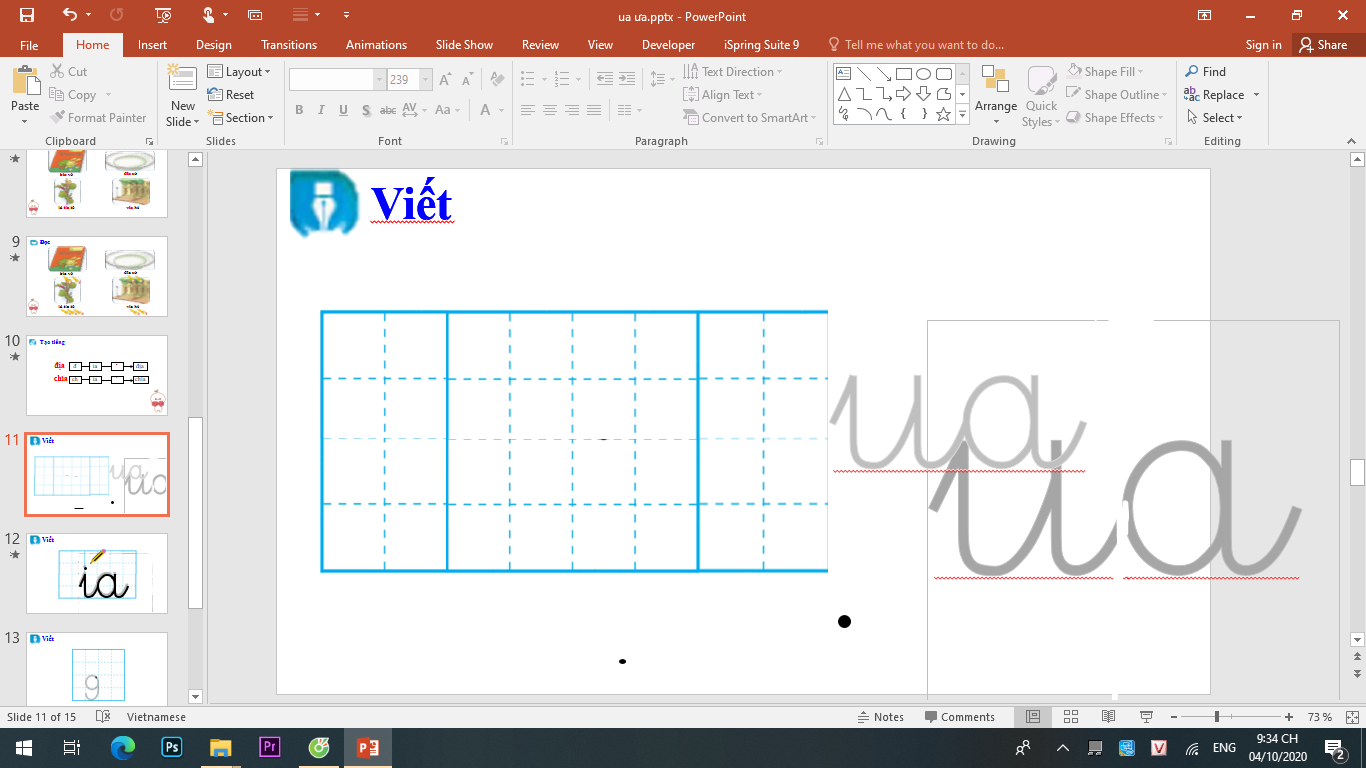 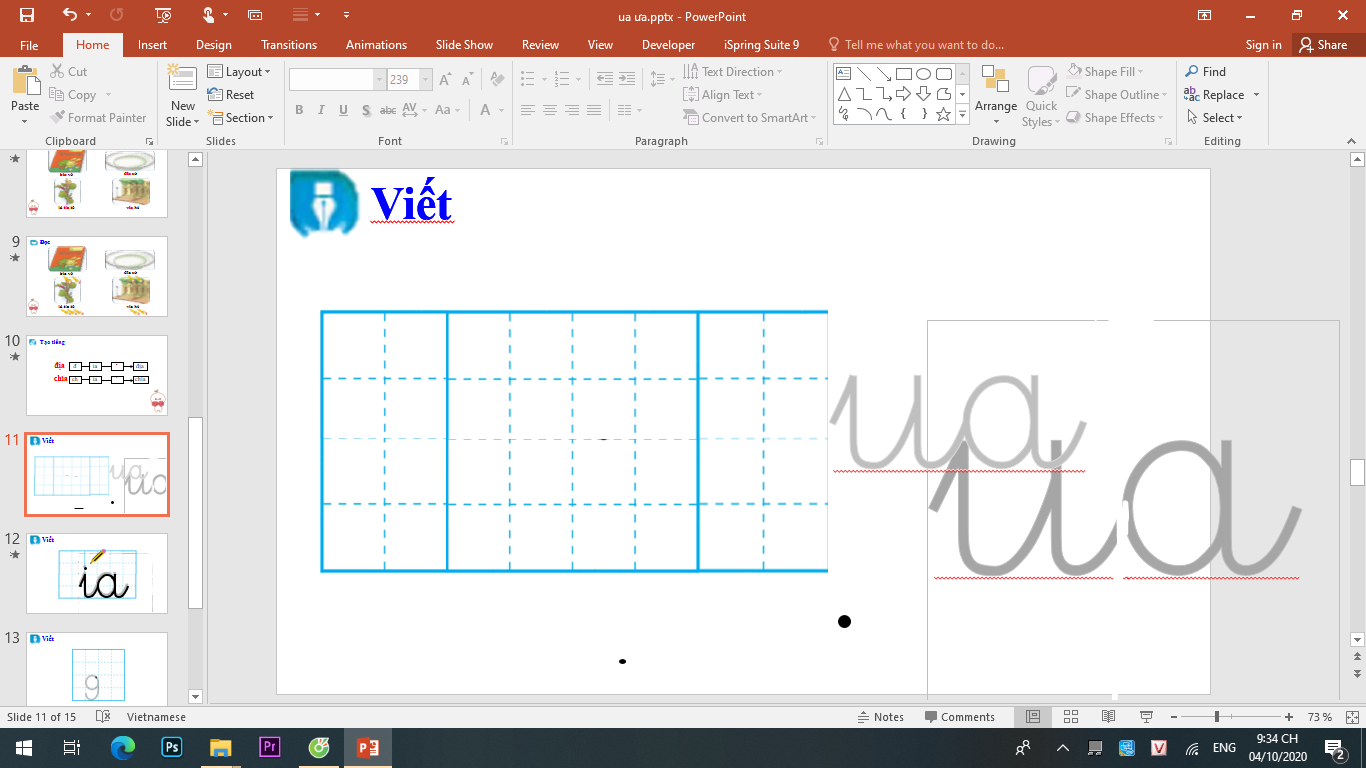 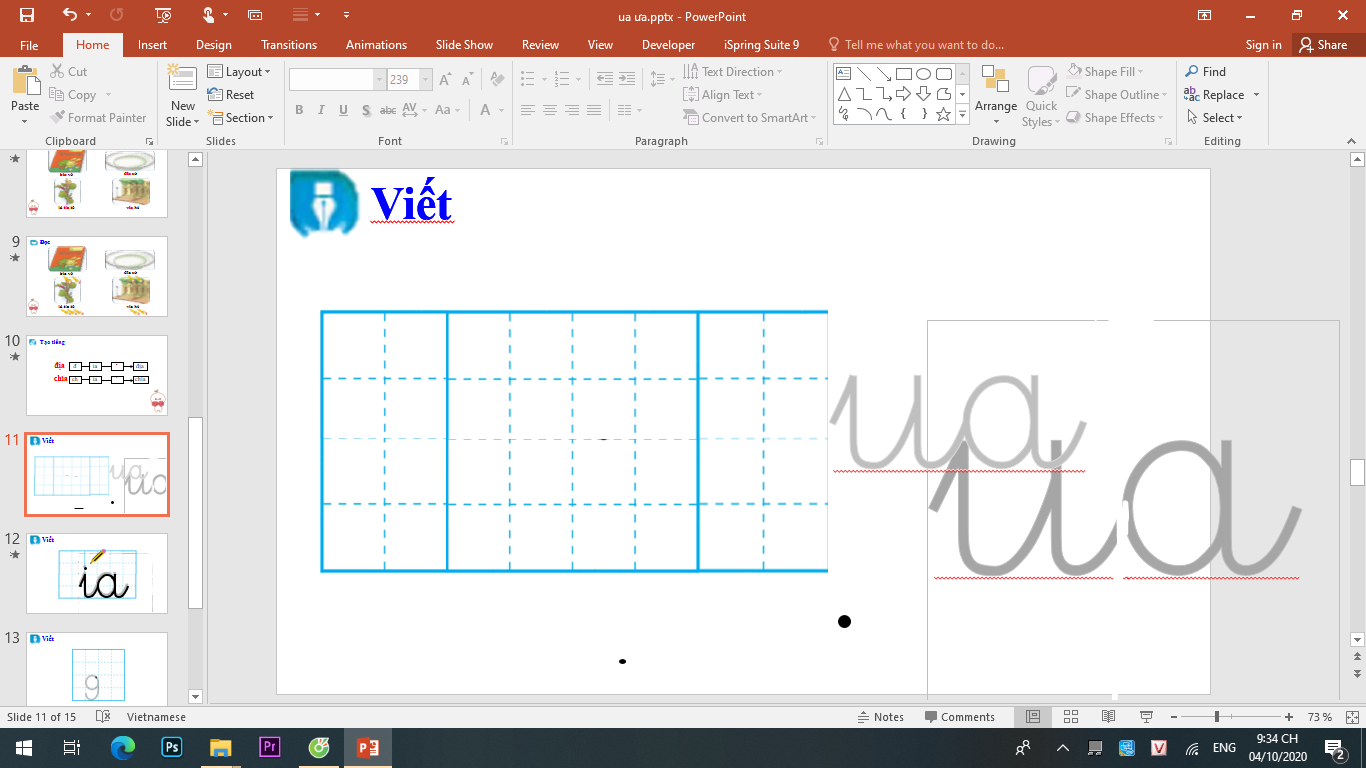 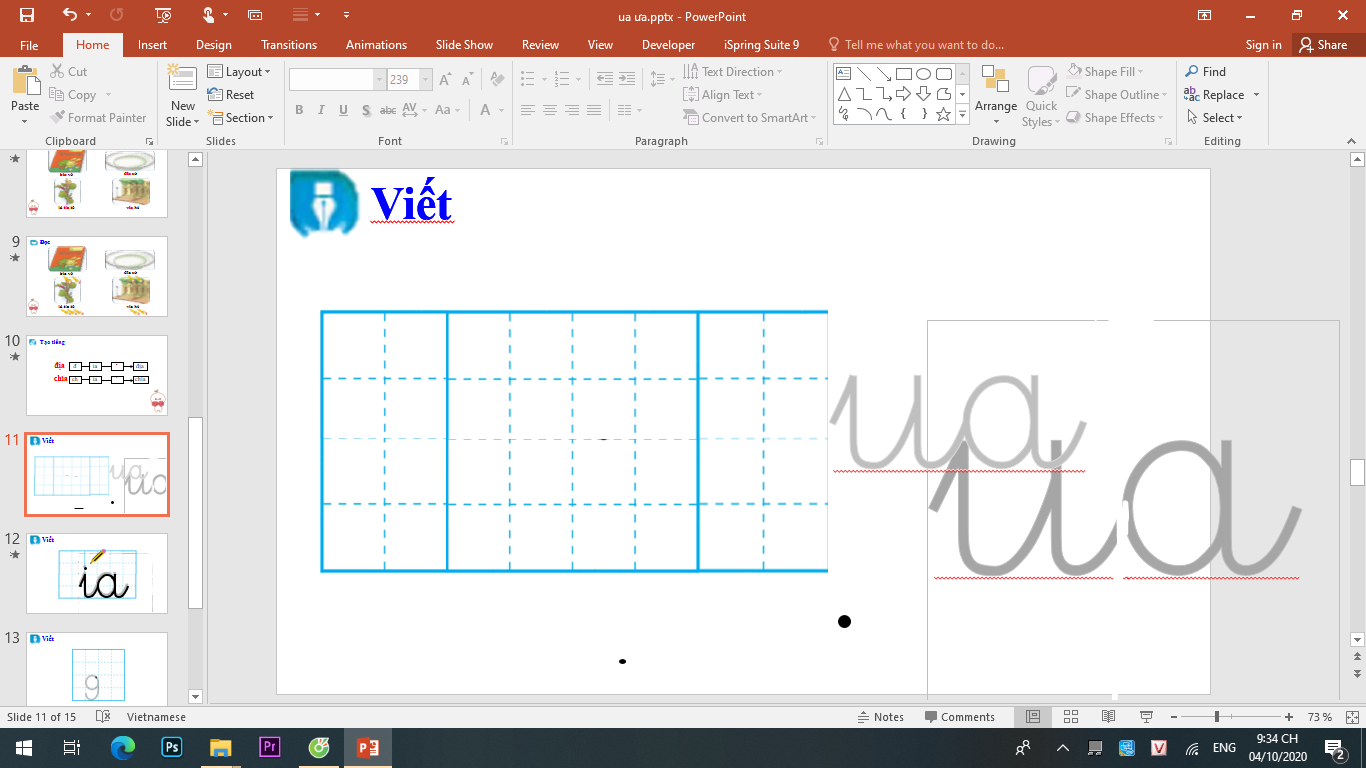 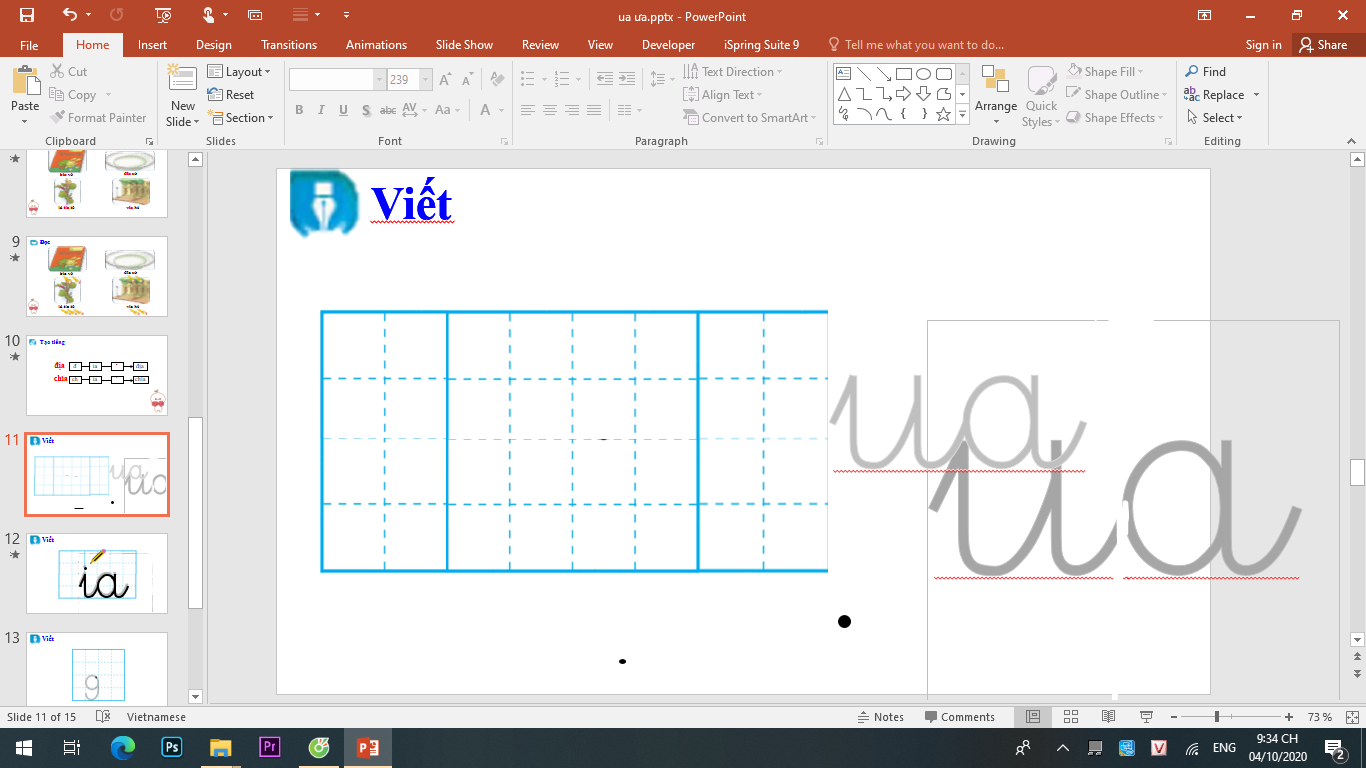 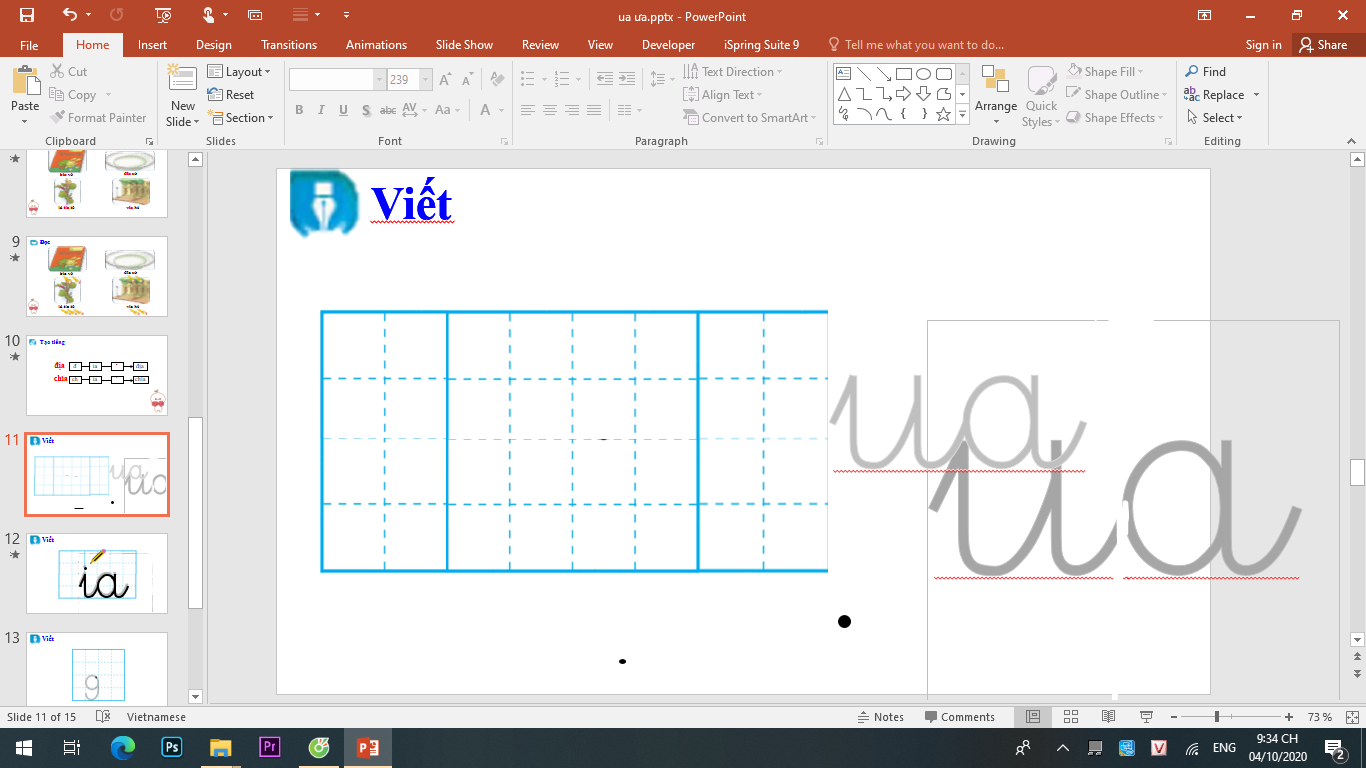 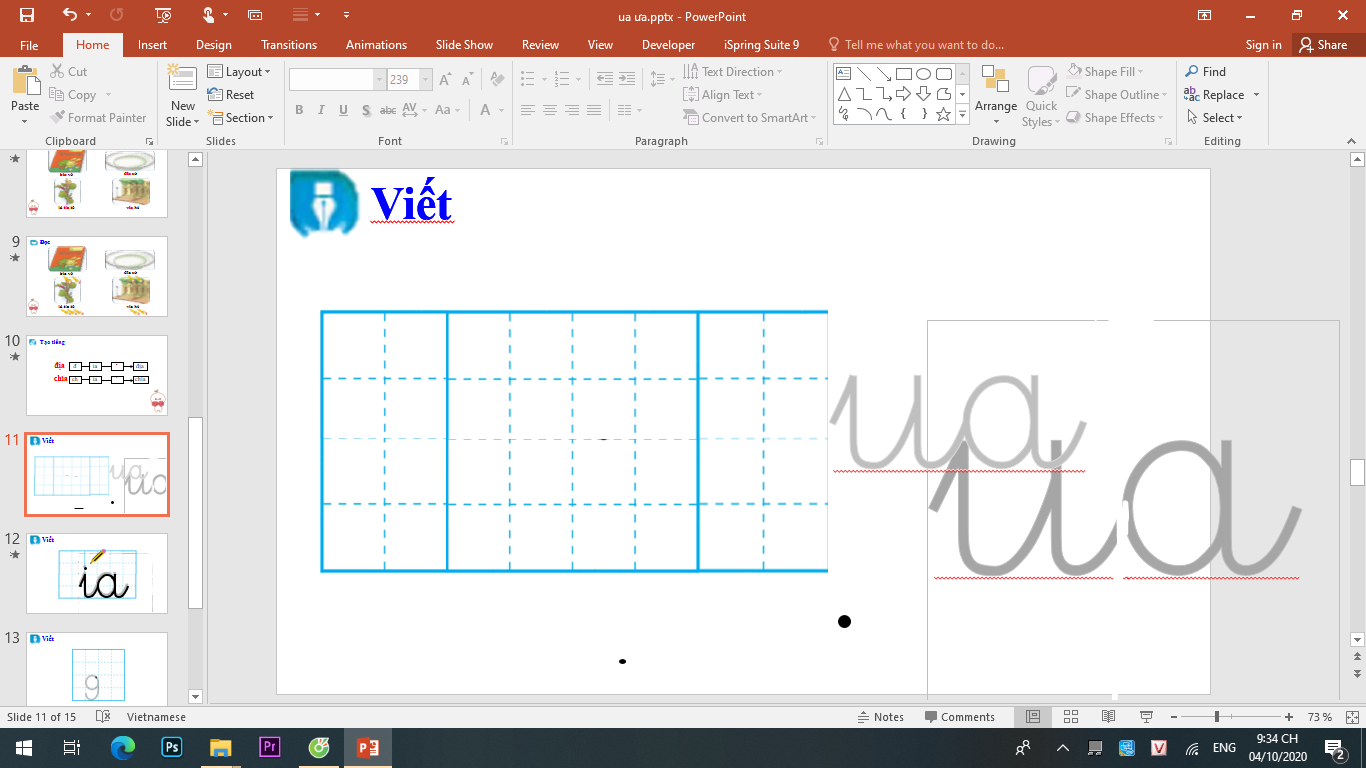 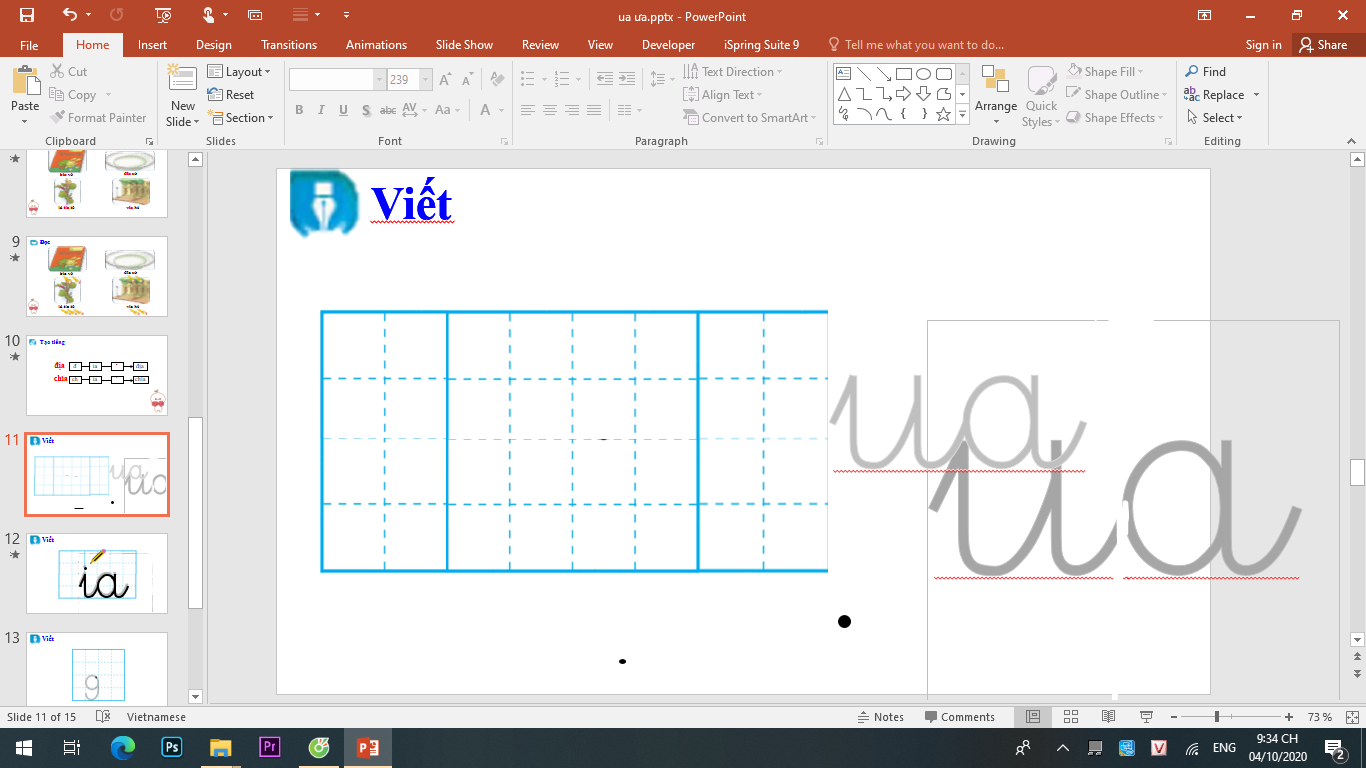 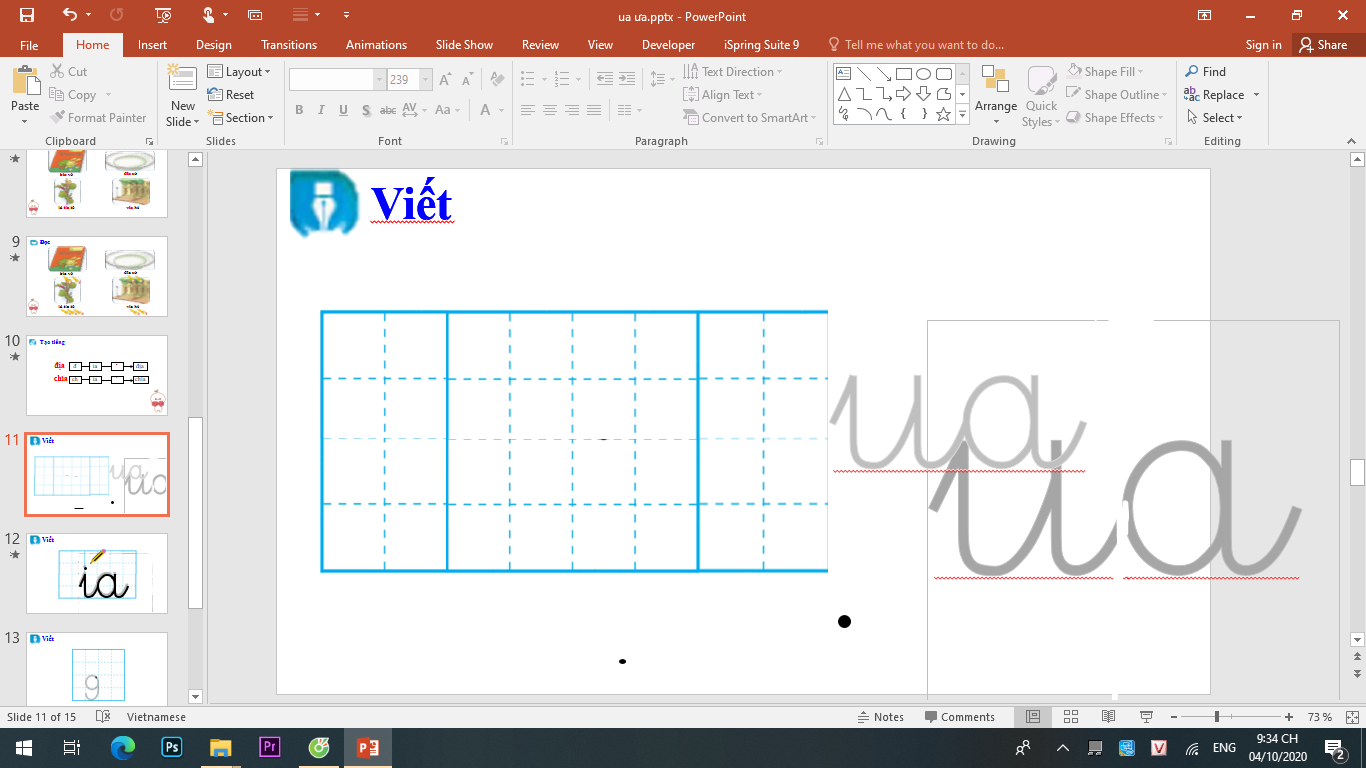 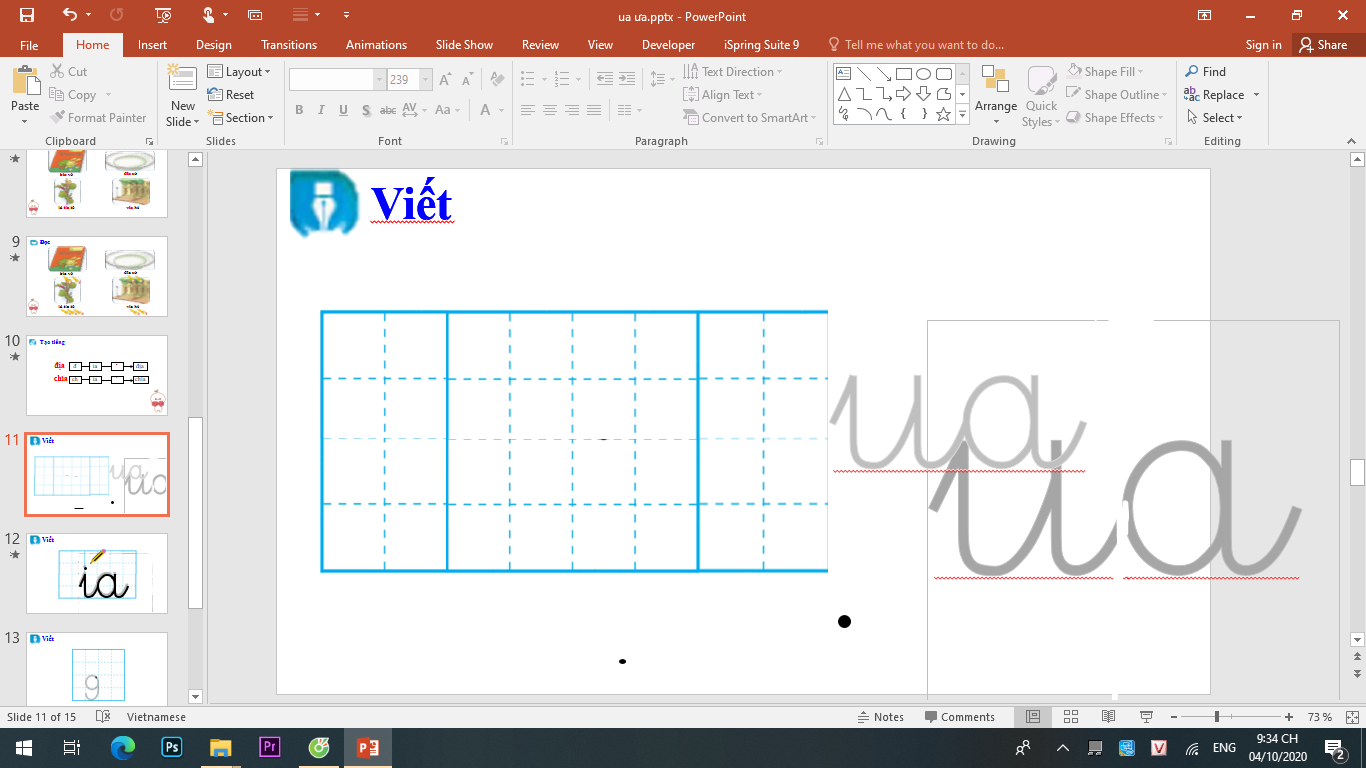 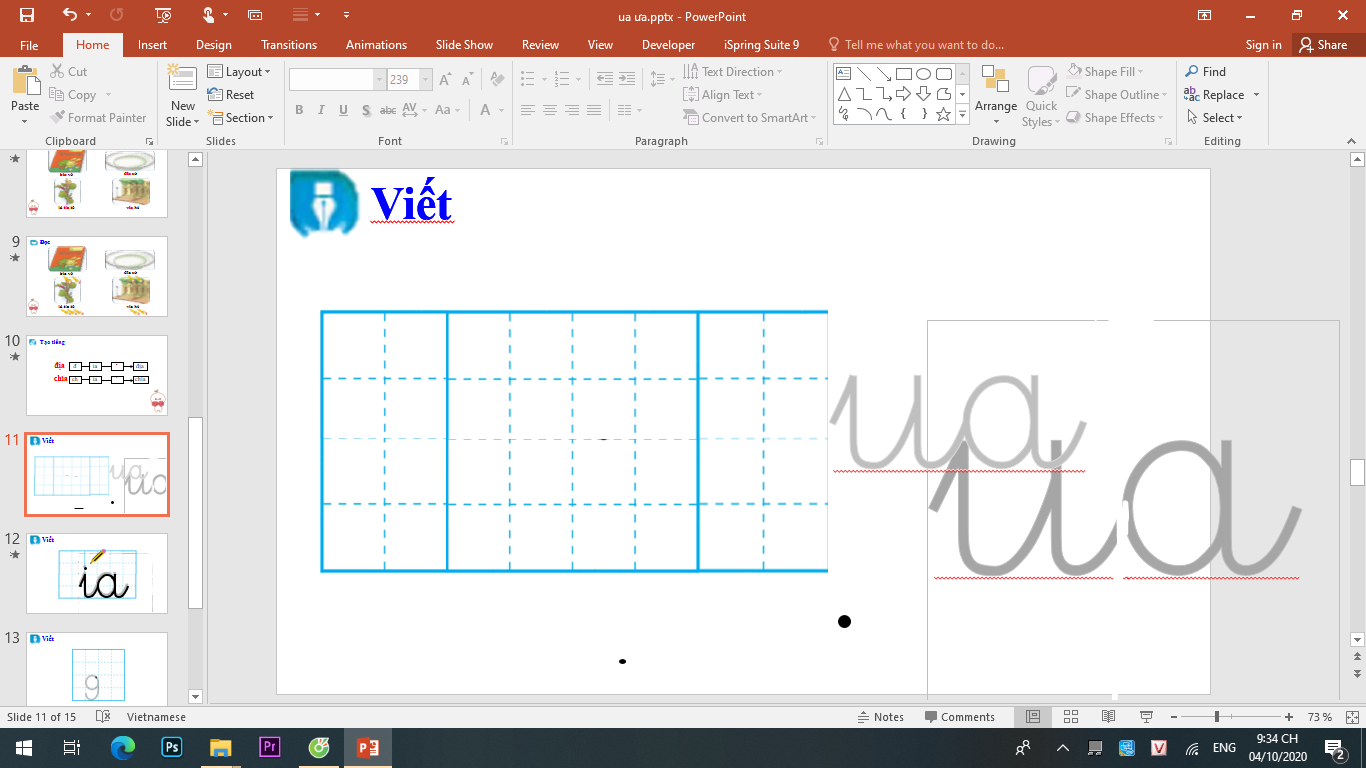 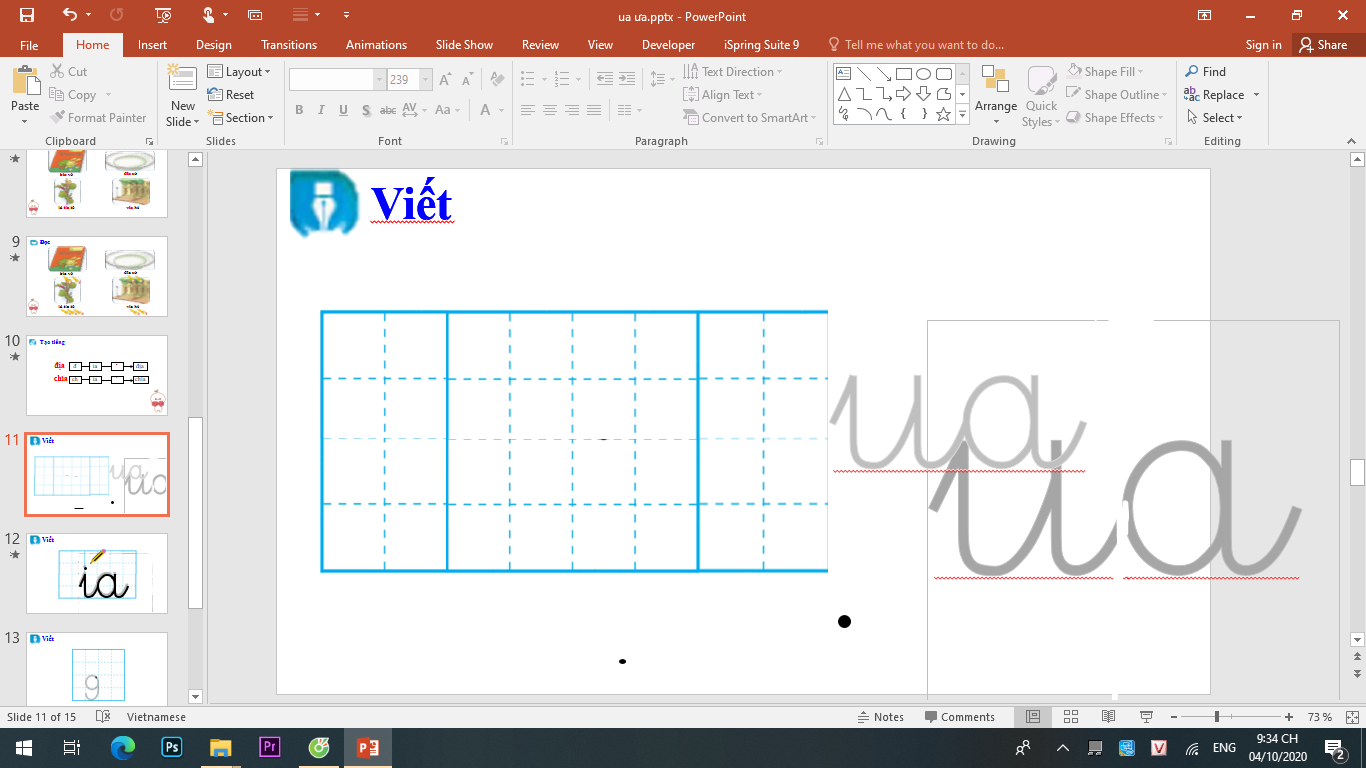 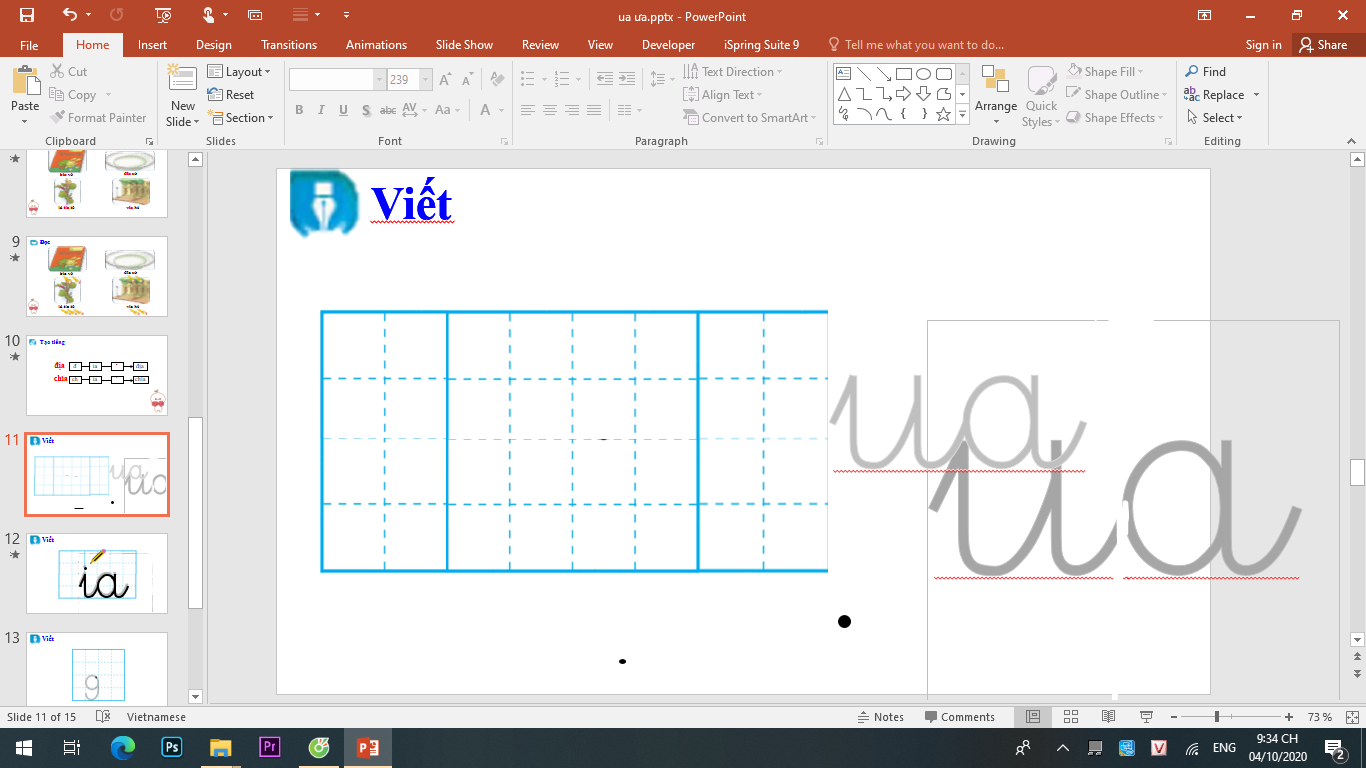 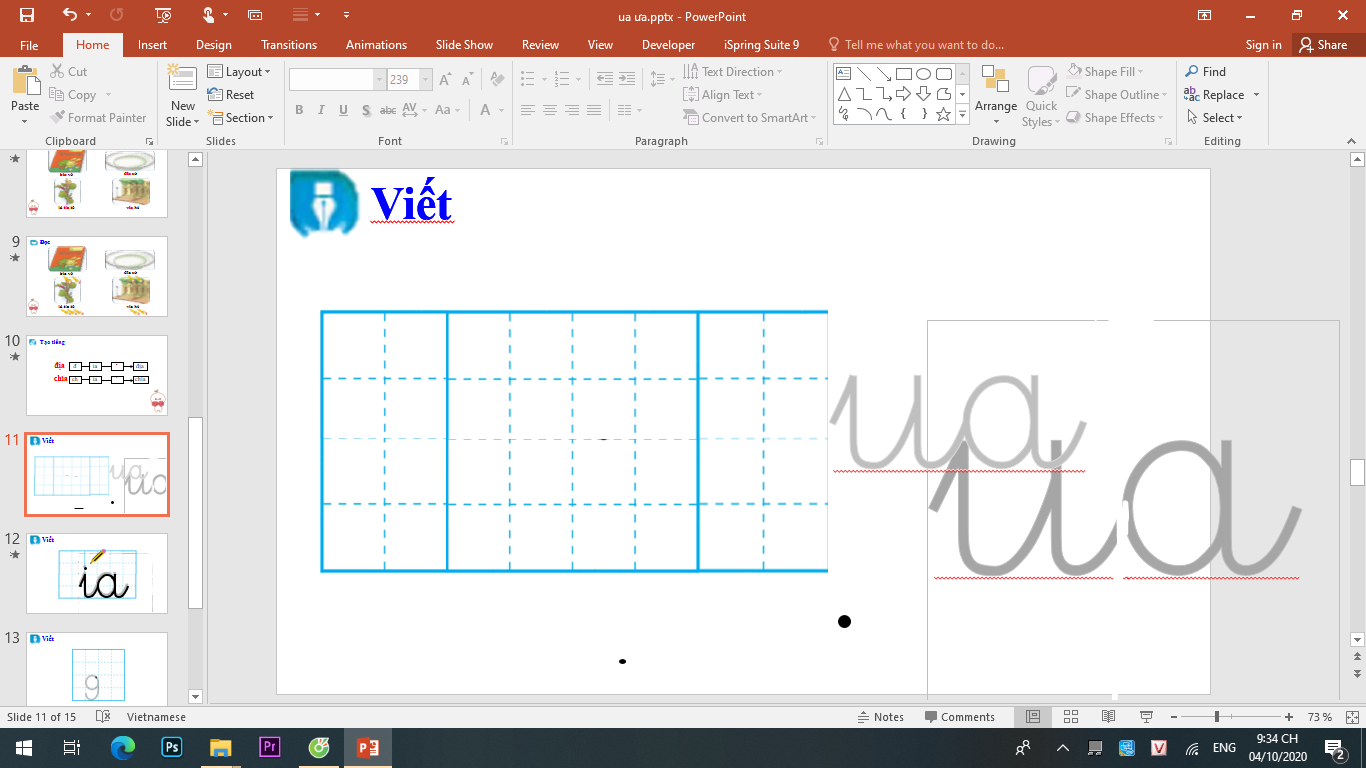 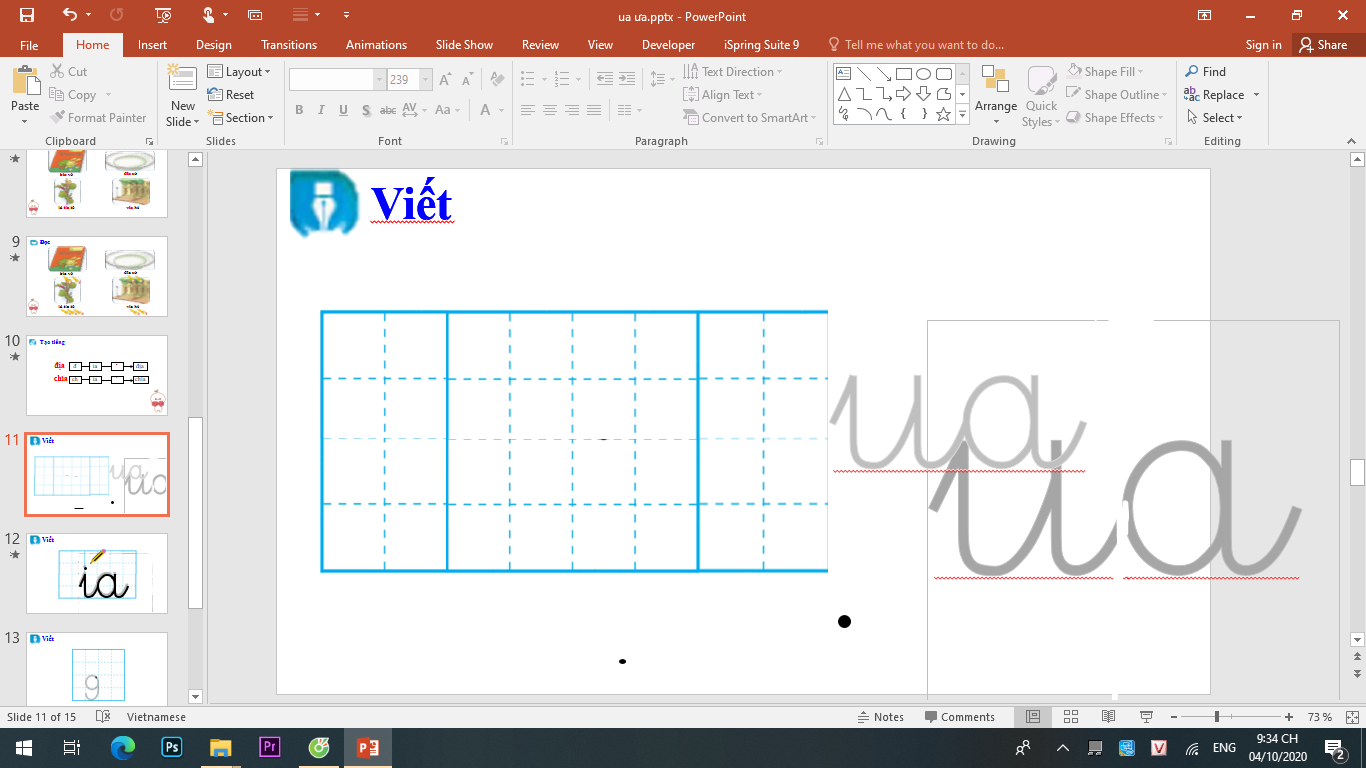 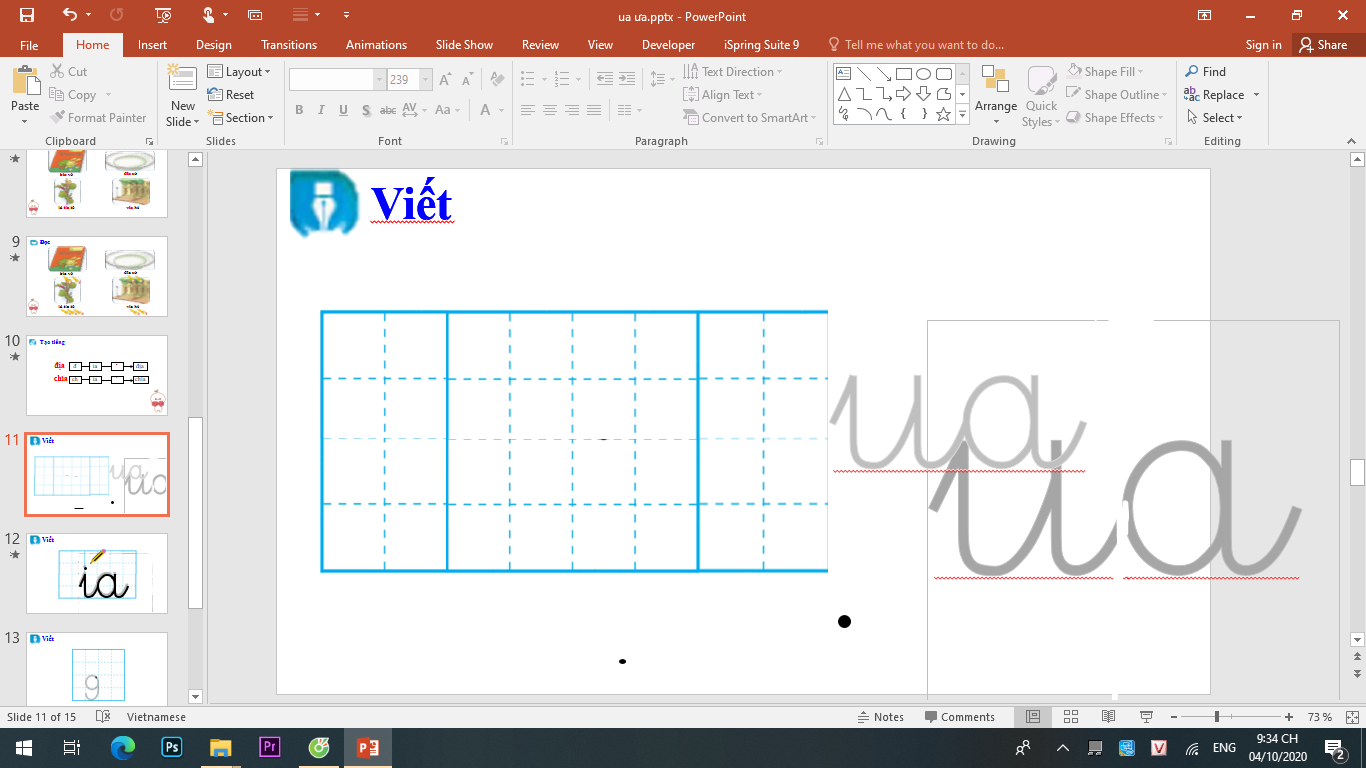 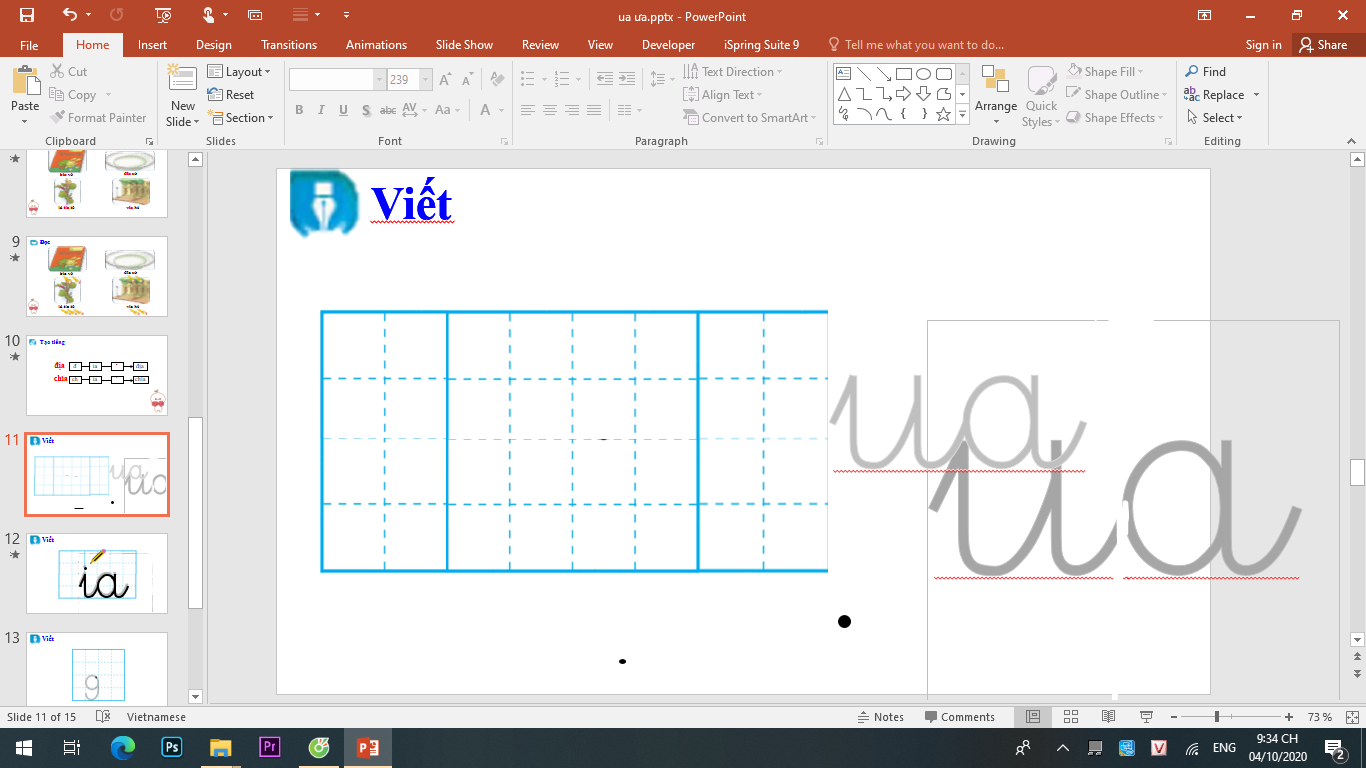 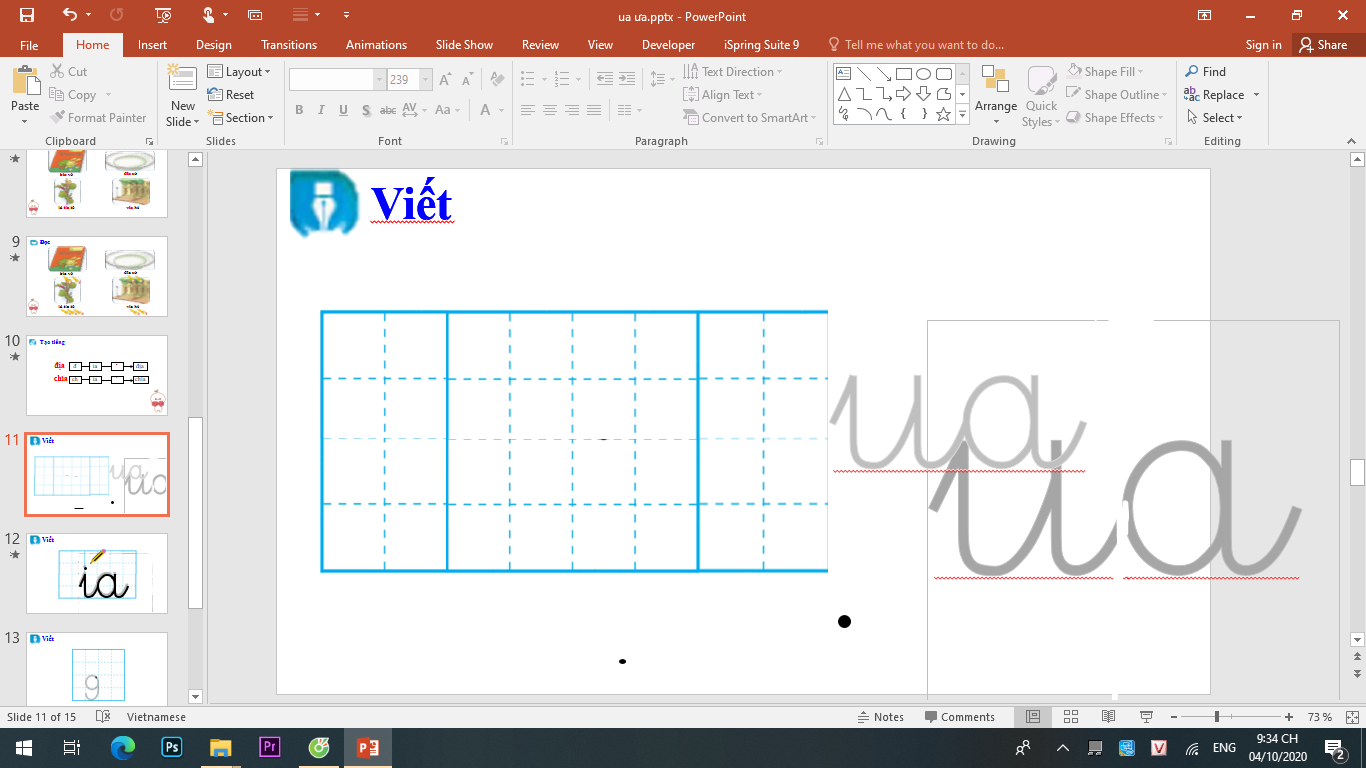 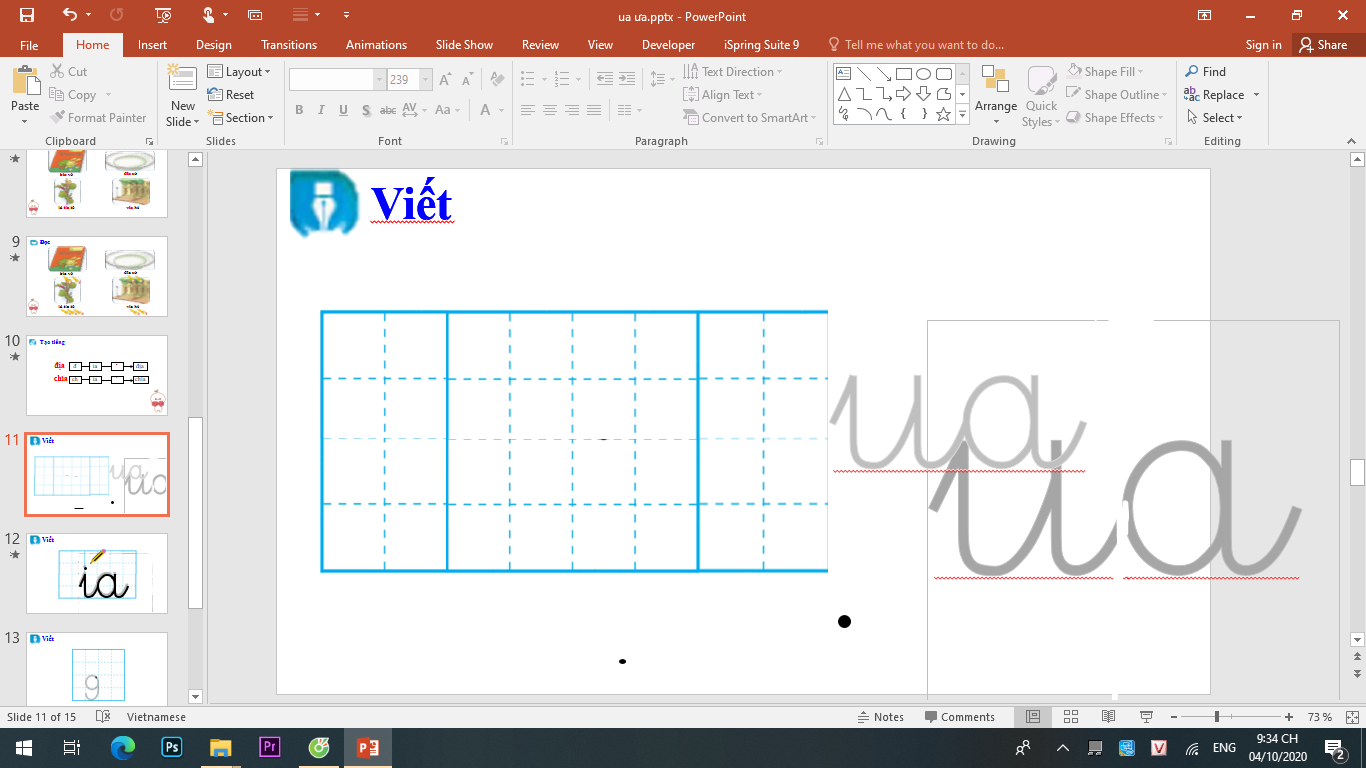 Ǖίả muķ
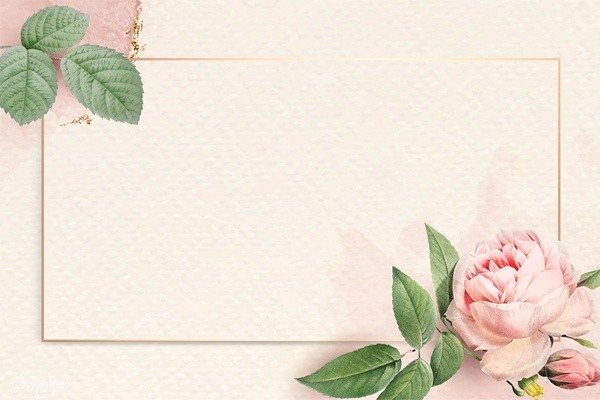 Đọc bài 
ứng dụng
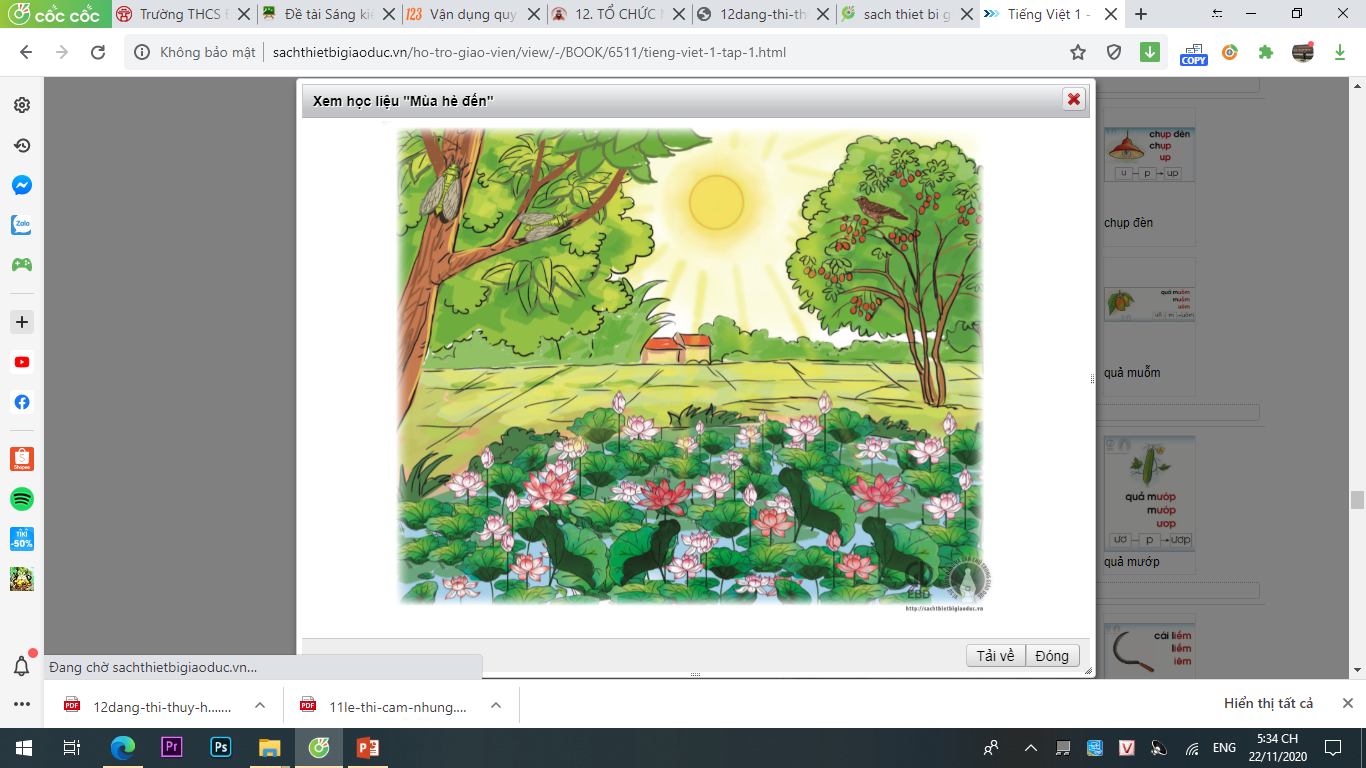 Mùa hè đến
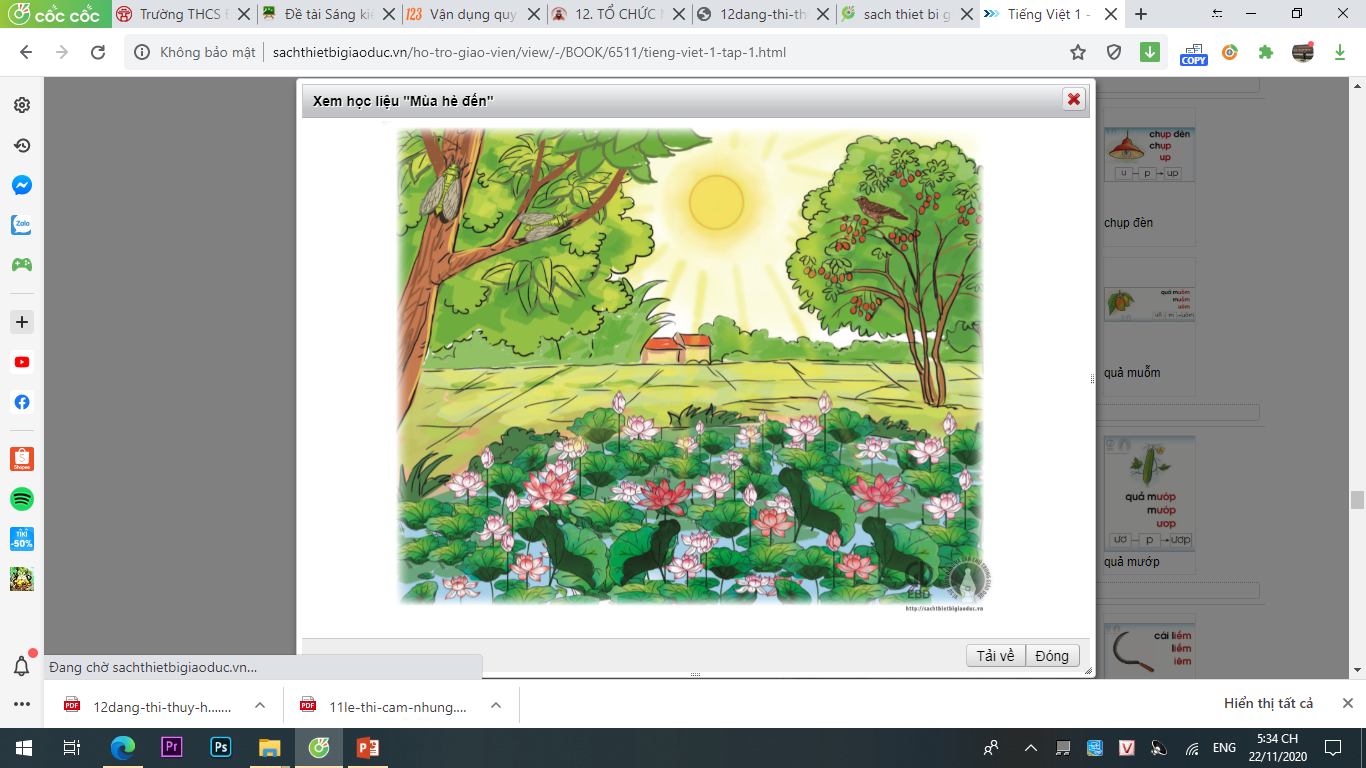 Sen nhuộm đỏ cả ao vàng. Ve râm ran trên các tán lá xanh um. Tu hú núp sau chum vải chín báo mùa hè sang. Lũ chim rủ nhau cất lên bài ca mùa hè lảnh lót.
uôm
up
um
um
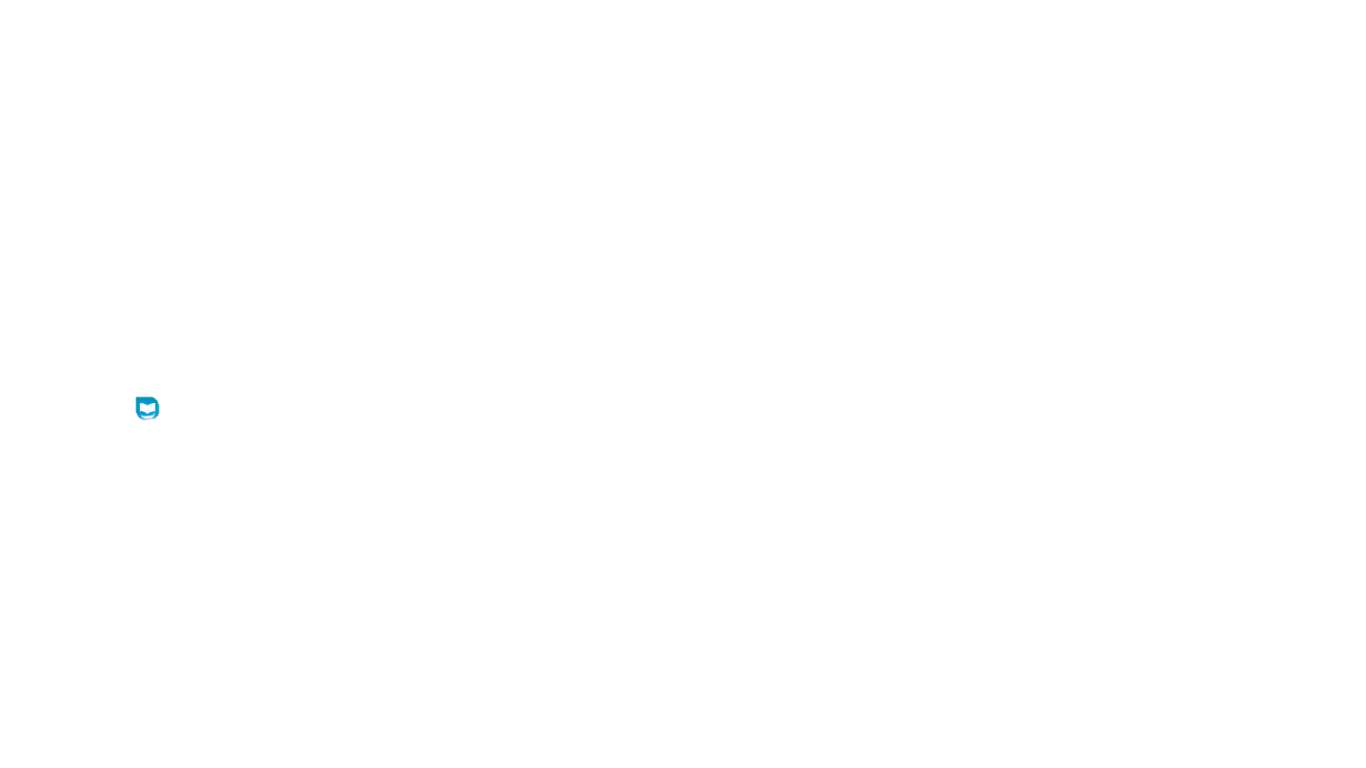 Con gì núp sau
 chùm vải chín?
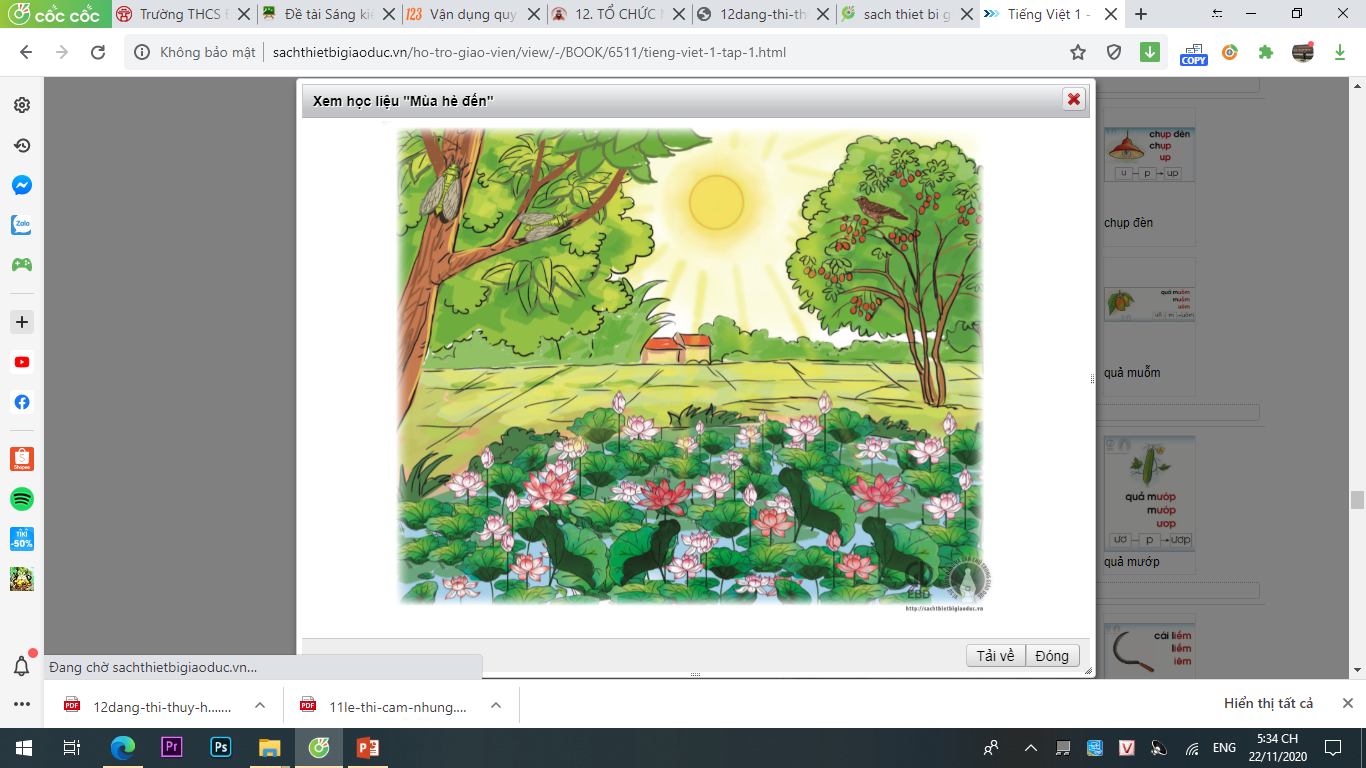 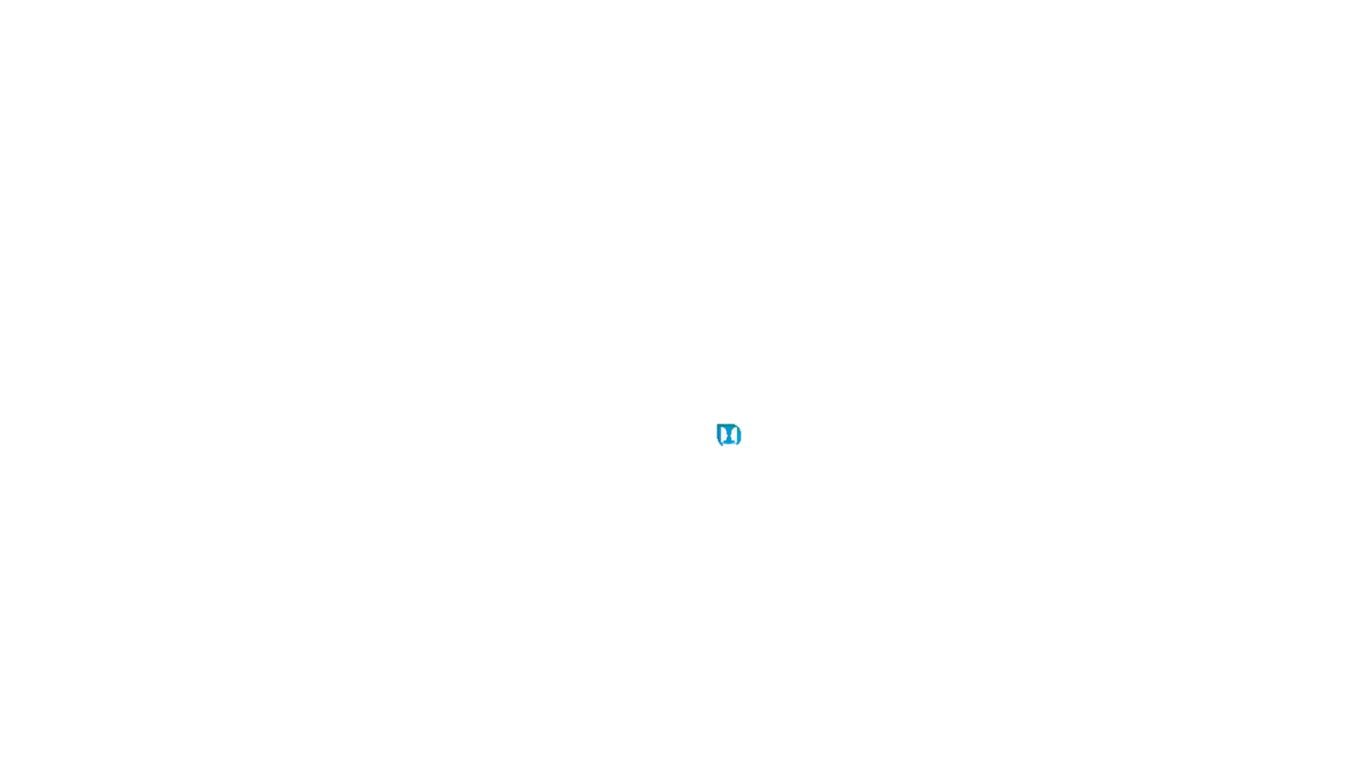 Nói và nghe
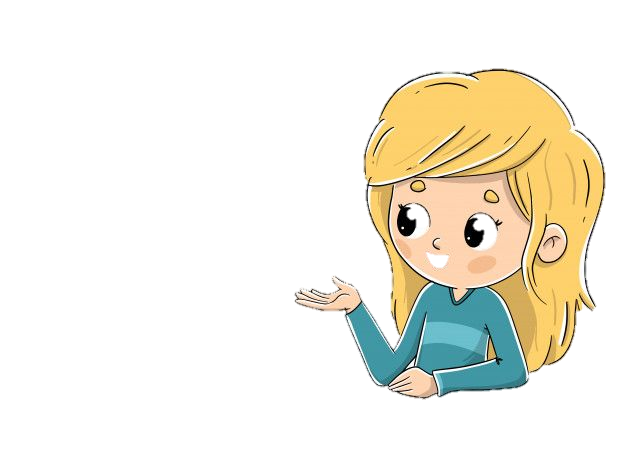 Mùa hè có gì?
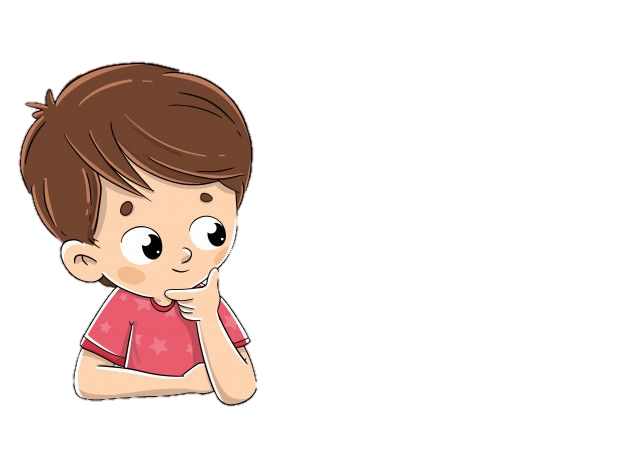 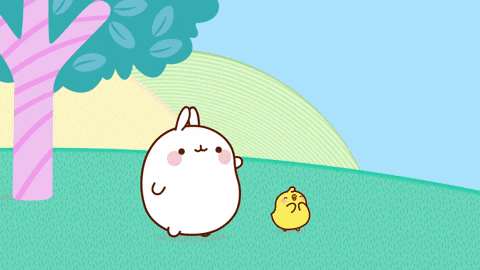 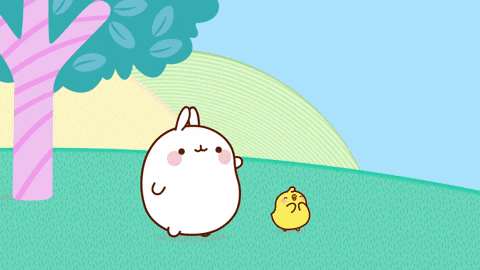 CHÚC CÁC EM HỌC GIỎI!
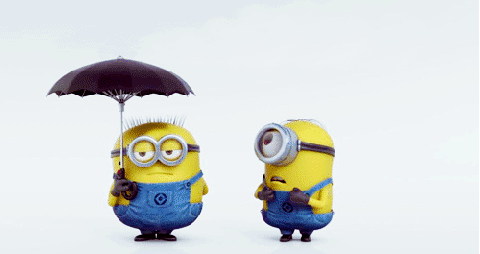